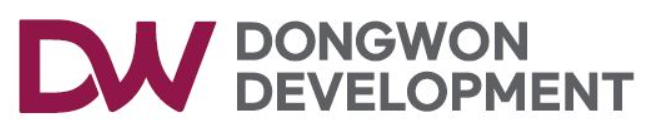 상시(주간) 위험성평가 회의
24.10.02
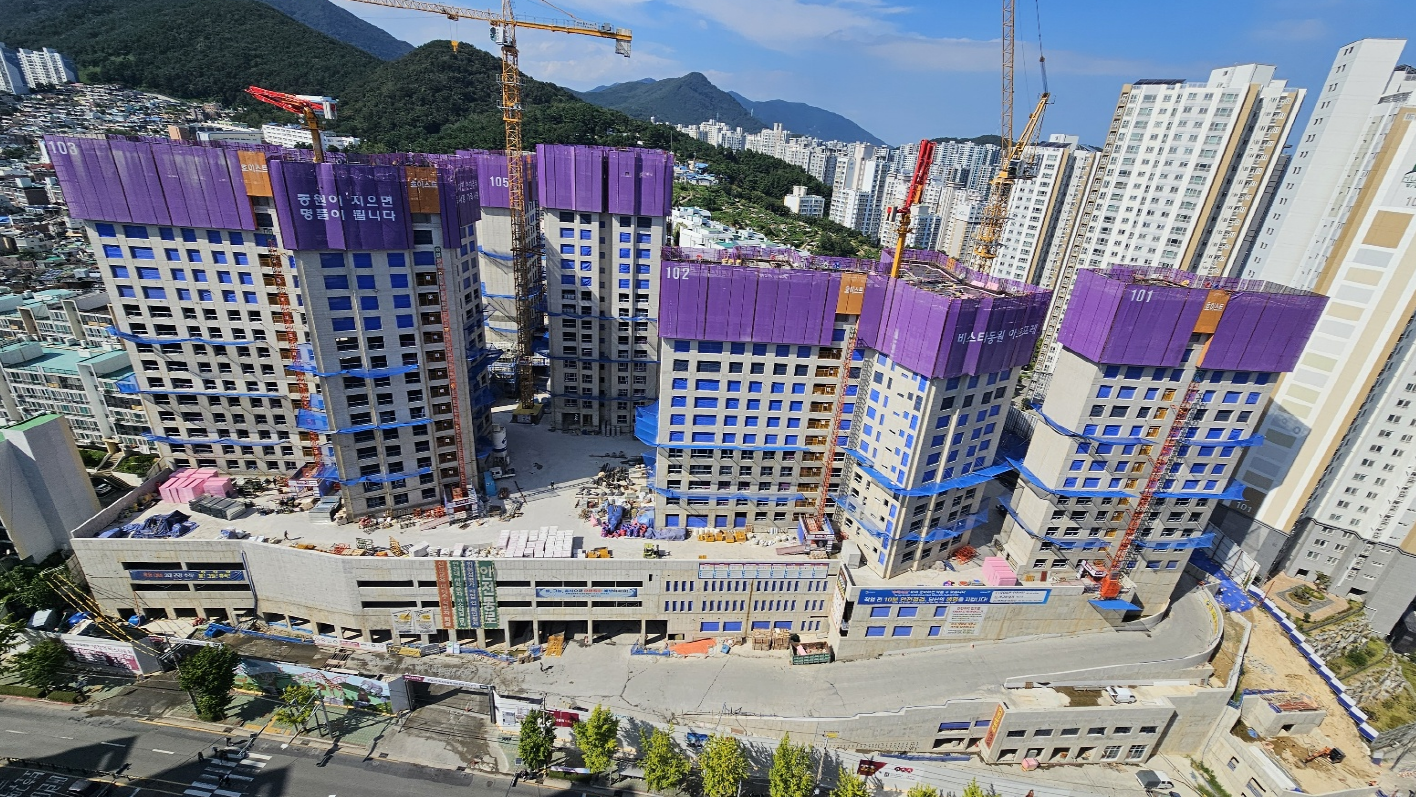 부암2차 비스타동원 아트포레 신축공사현장
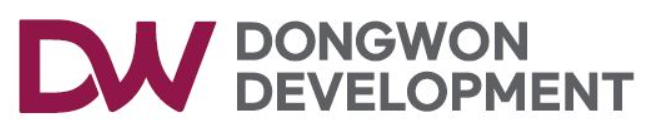 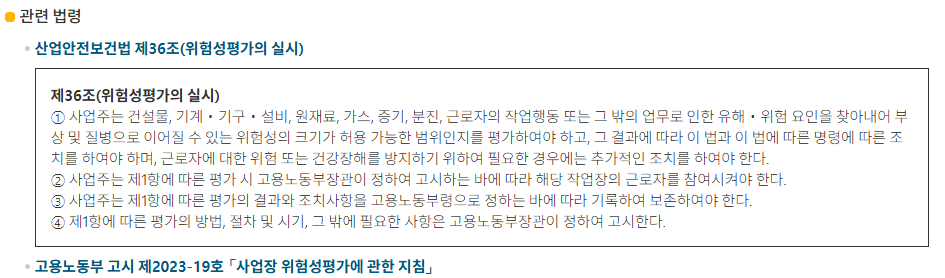 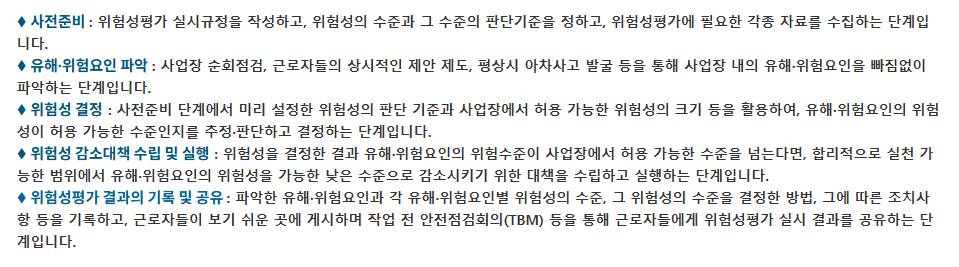 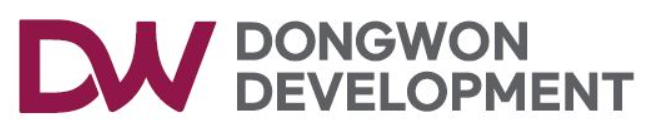 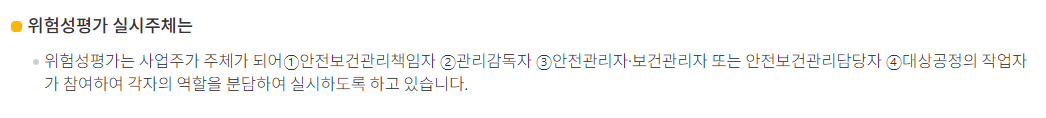 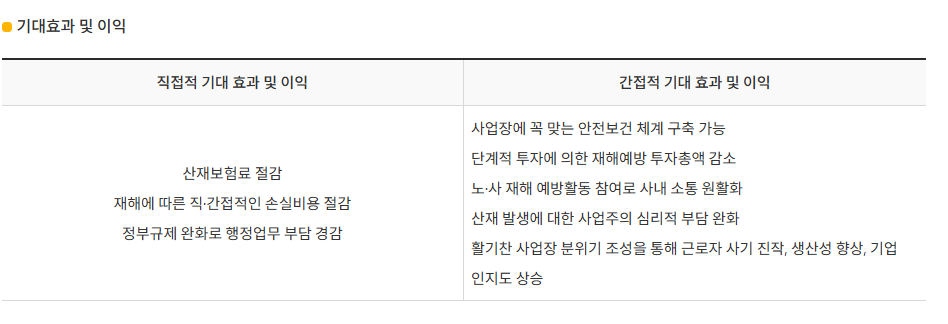 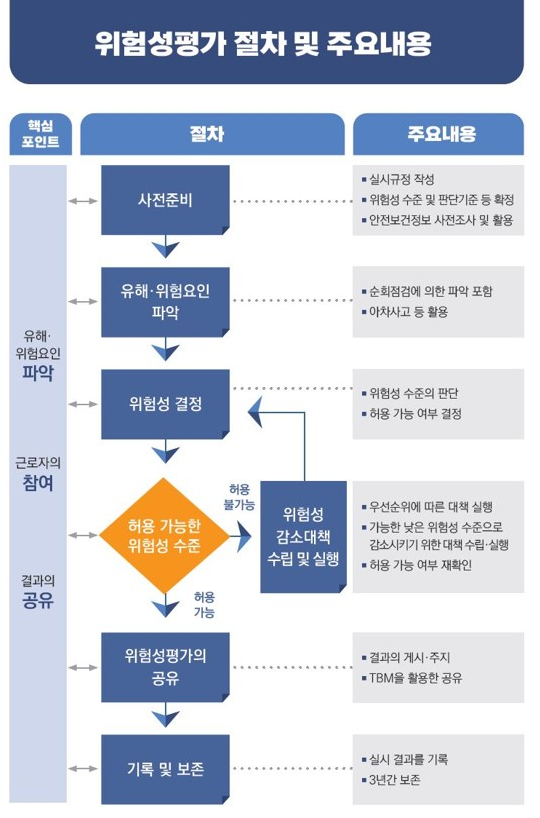 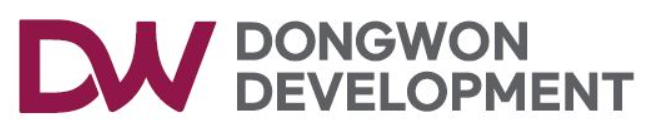 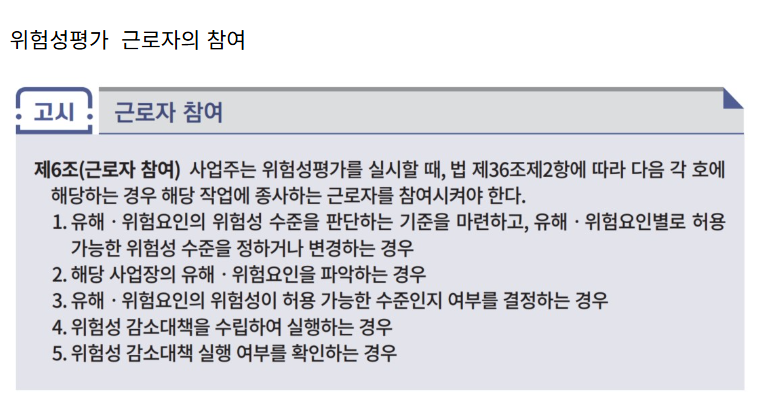 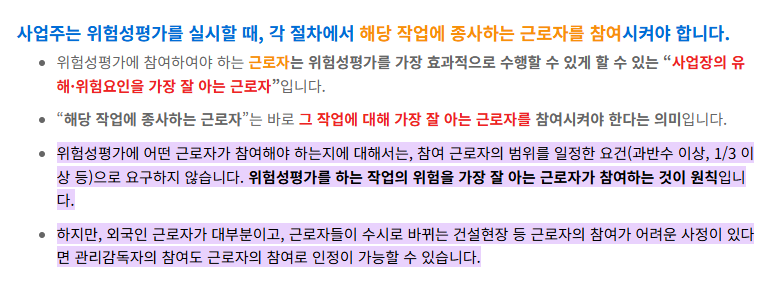 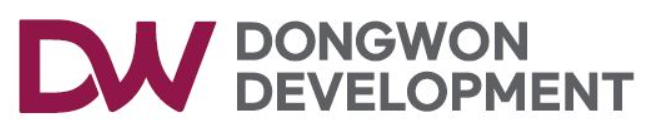 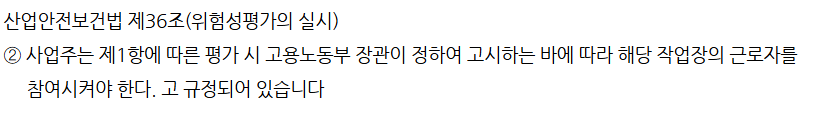 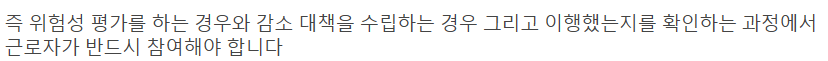 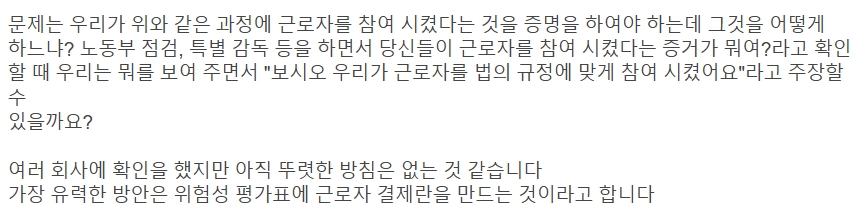 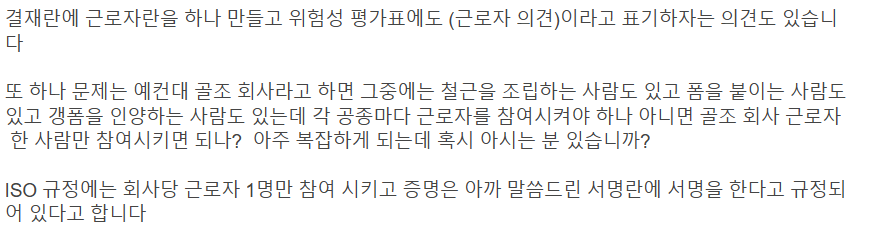 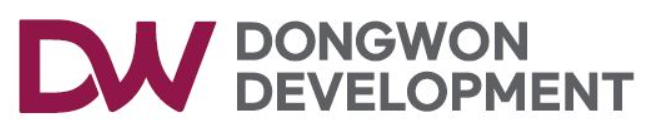 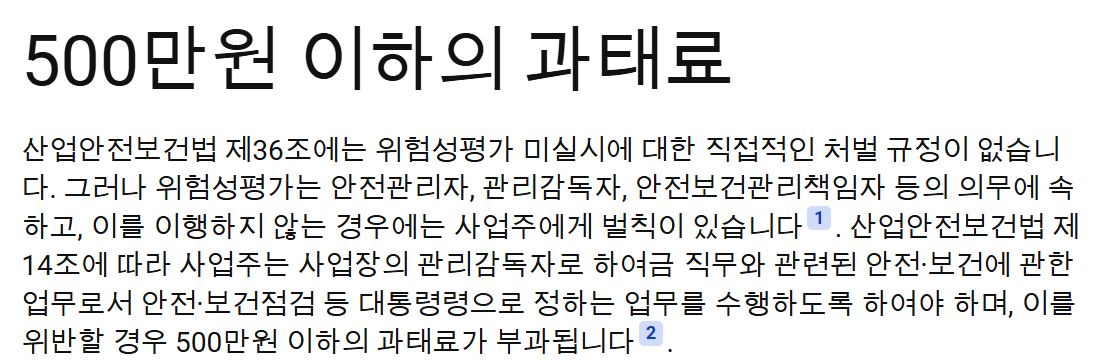 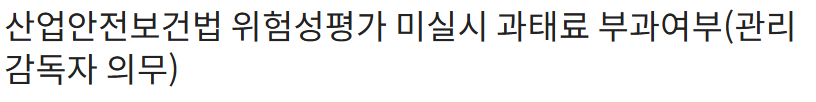 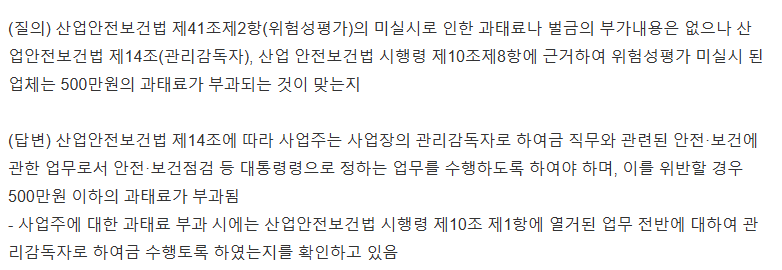 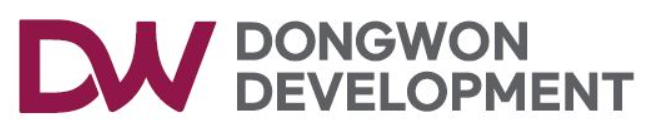 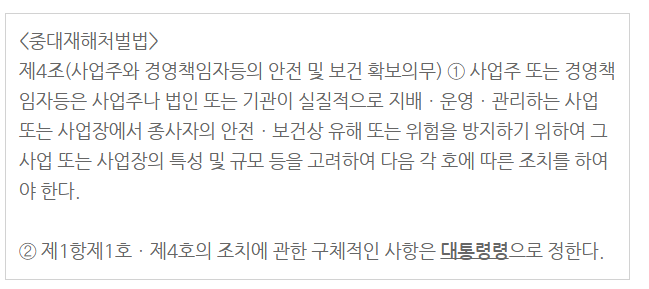 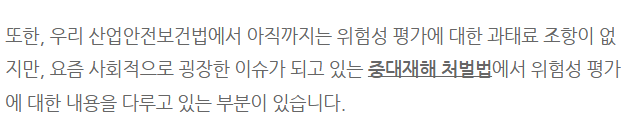 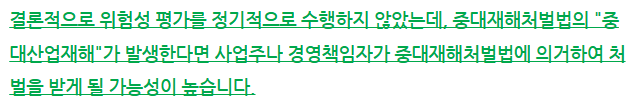 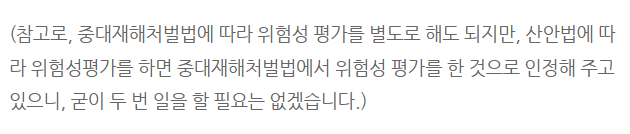 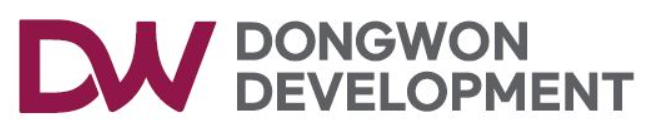 사망사고 주요 기인물 및 안전대책
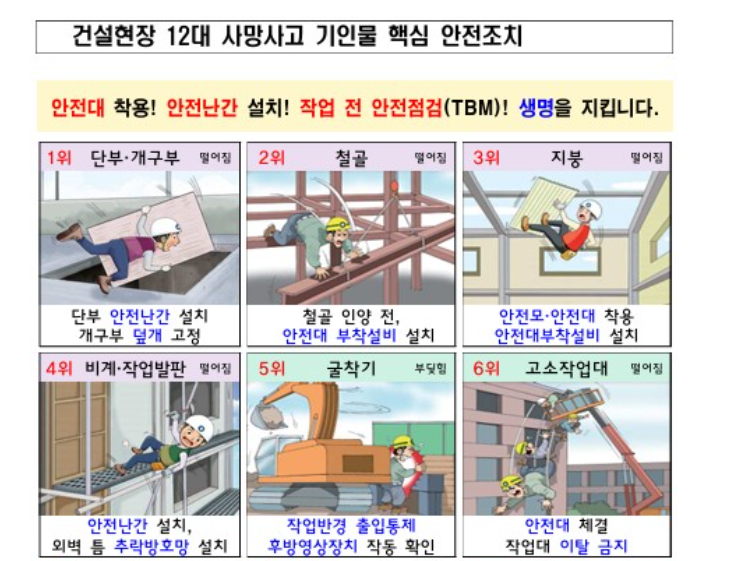 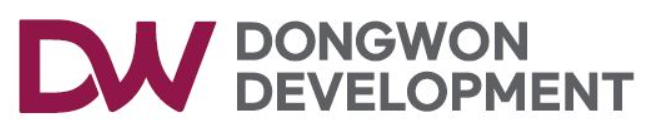 사망사고 주요 기인물 및 안전대책
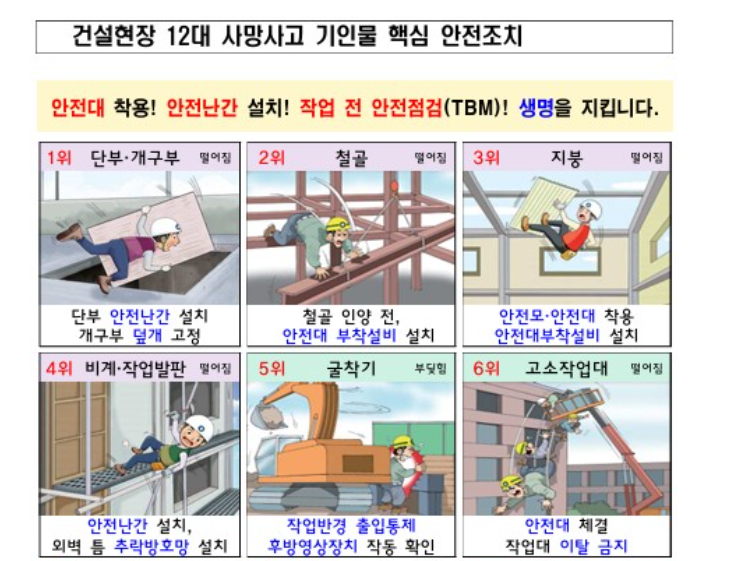 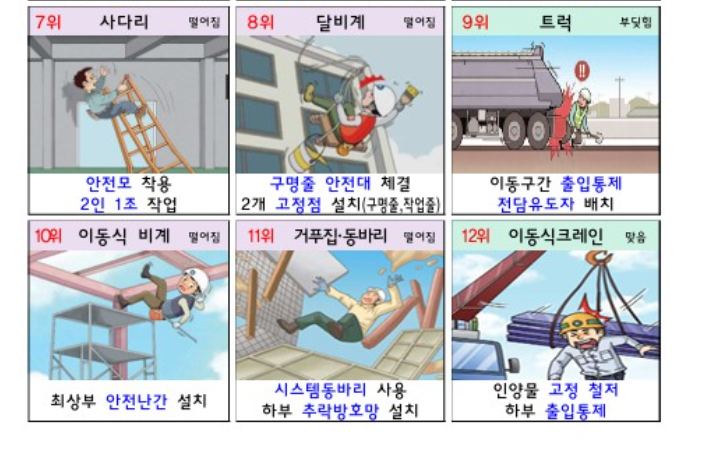 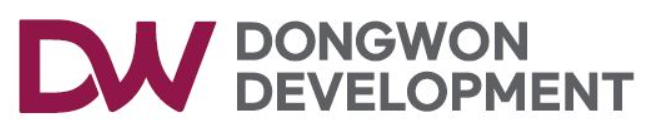 1.현장통을 이용한 위험성평가 등록절차.
1.결제순서

2.해당공종 확인

3.자재반입부터 시공,품질,안전,보건관리에서 정리정돈까지 포함한 한달 간  모든작업 포함

4.유해물질 관리방법 및 기준

5.환절기 질환예방에 관한 사항 

6.사고사례를 통한 재발방지대책

7.추락, 낙하,충돌, 협착,베임,감염 ,붕괴,전도,감전, 유해물질 접촉 등 일어날수 있는 모든상황에 대한 안전대책을 확인 및 실행하여 사진등재.
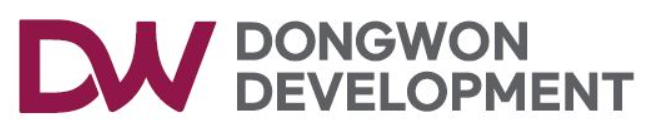 F&B 09.25  위험성평가
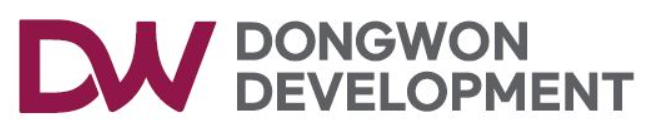 3.주간 위험성평가&피드백
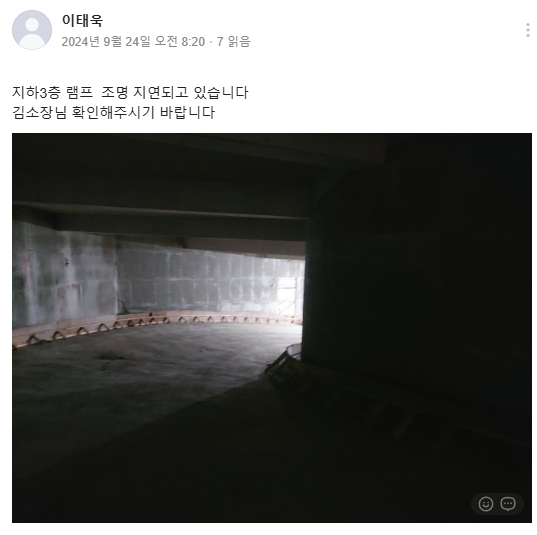 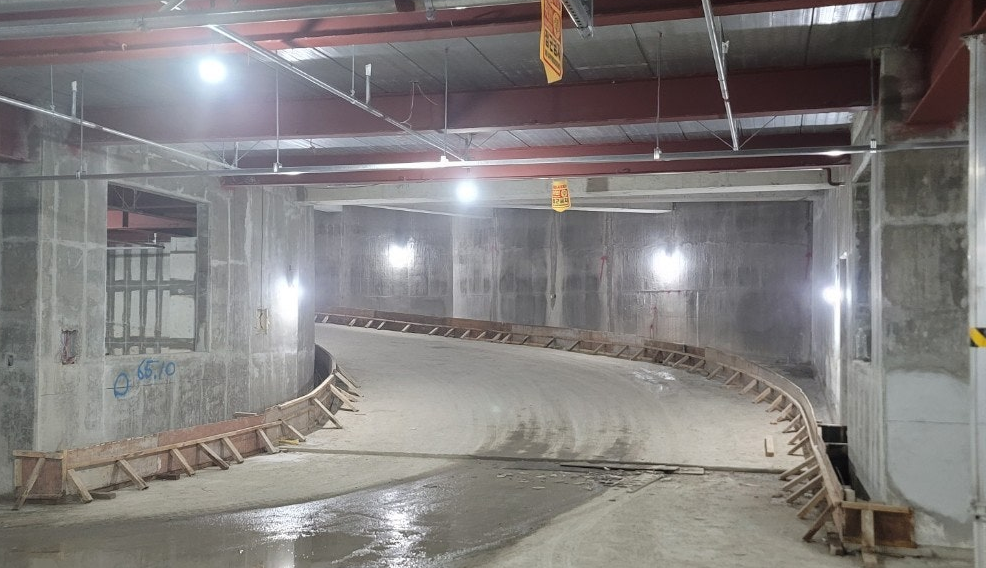 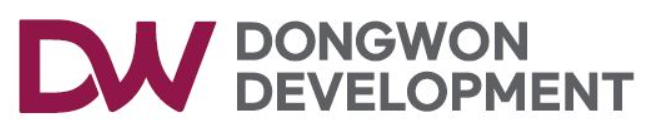 3.주간 위험성평가&피드백
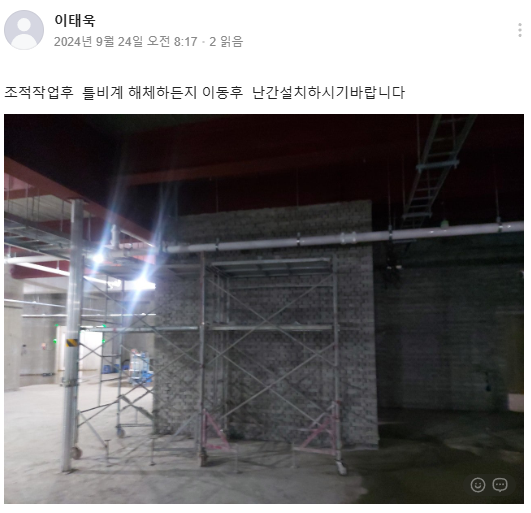 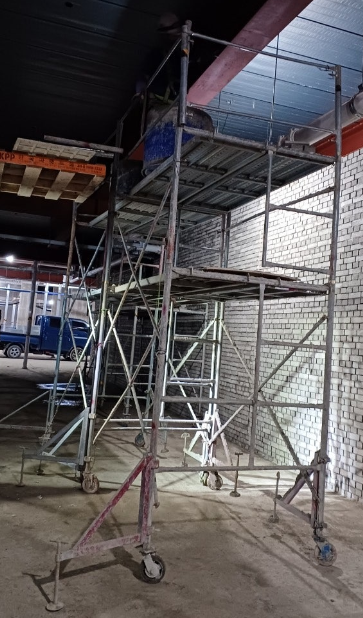 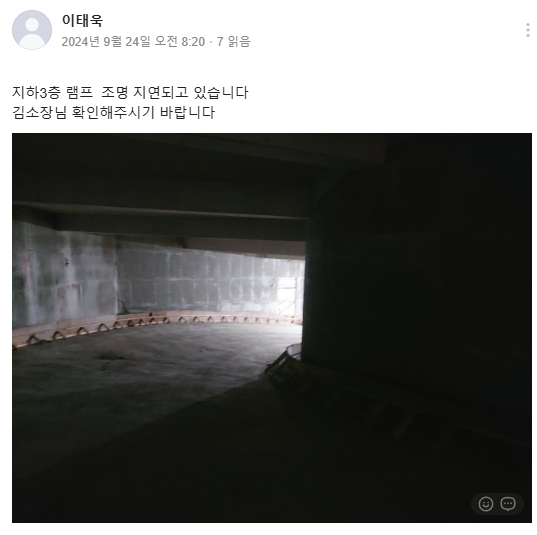 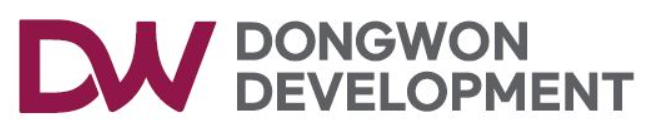 3.주간 위험성평가&피드백
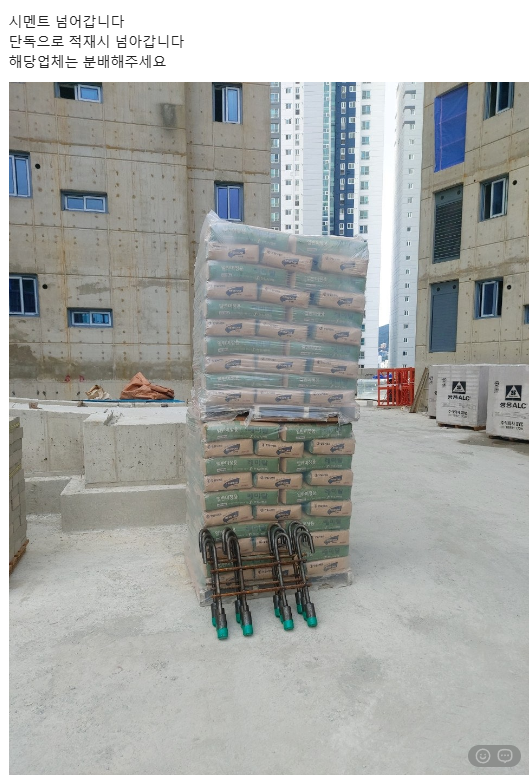 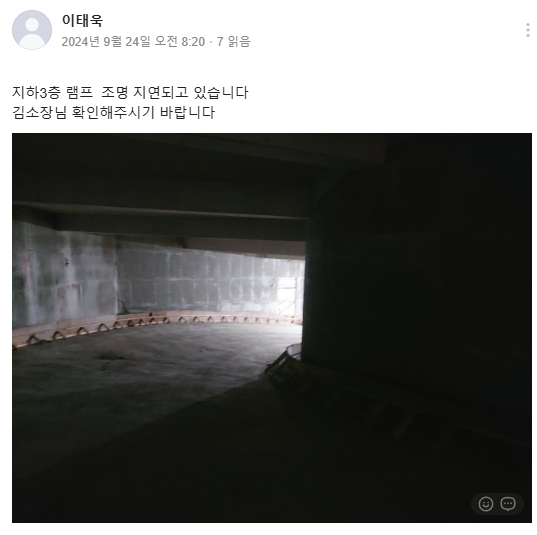 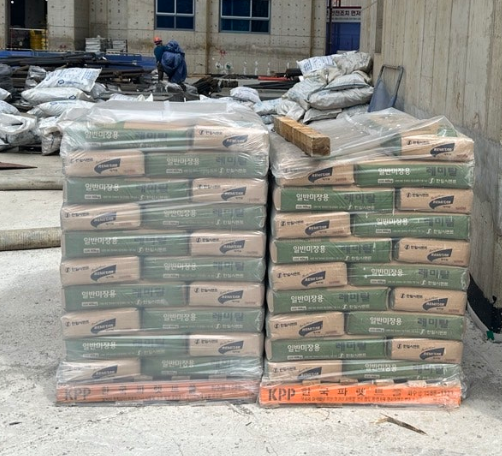 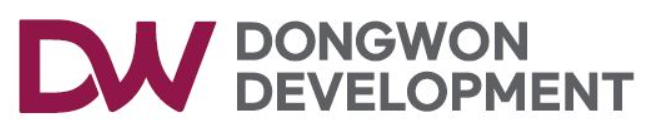 3.주간 위험성평가&피드백
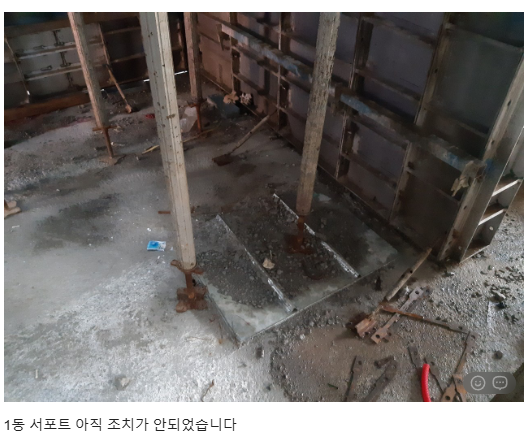 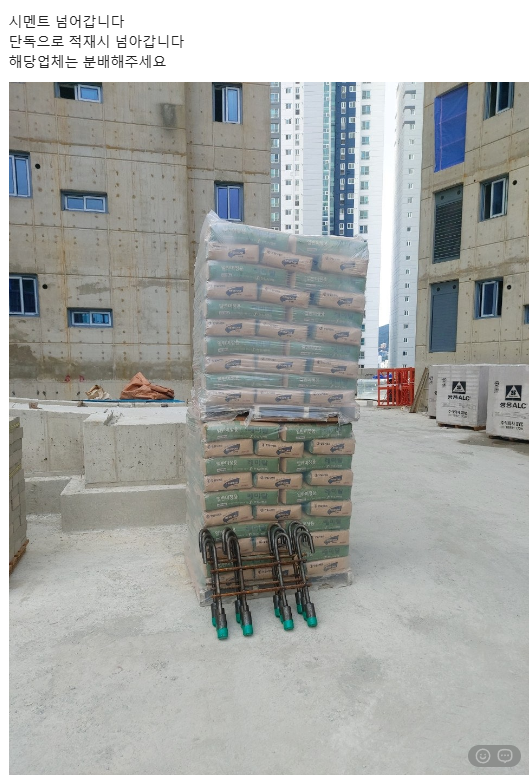 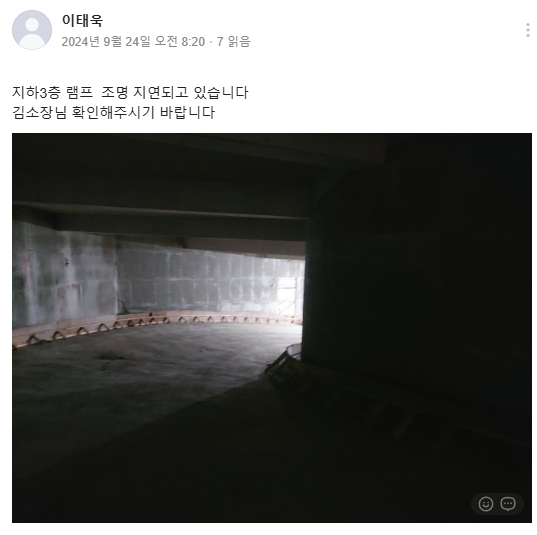 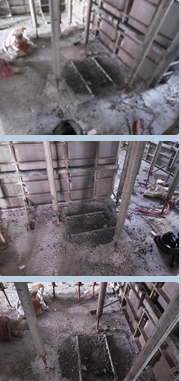 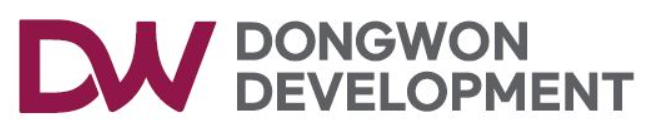 3.주간 위험성평가&피드백
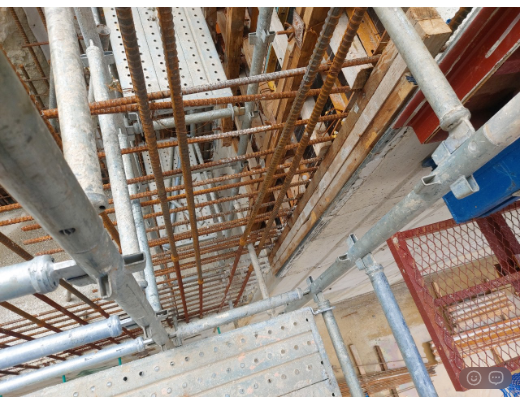 비계공 투입하여 이동통로 등 보강예정
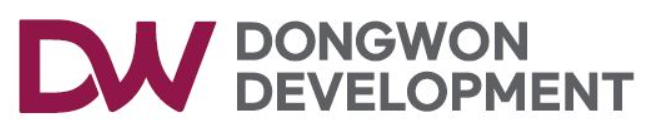 3.주간 위험성평가&피드백
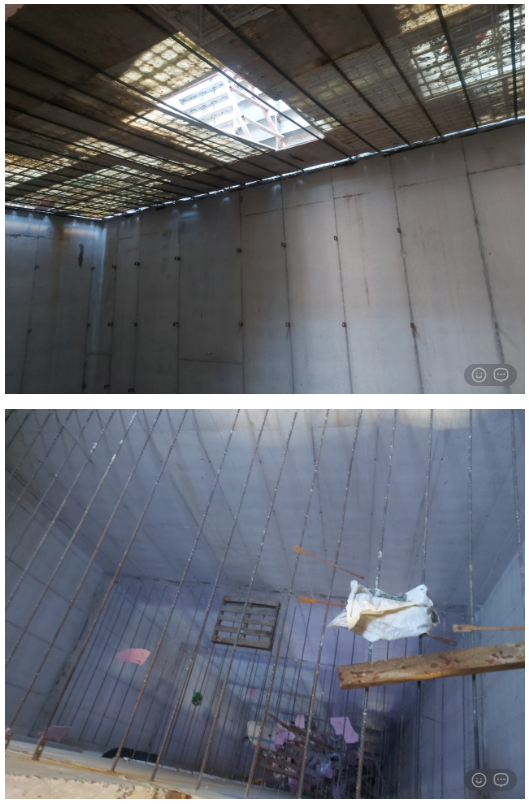 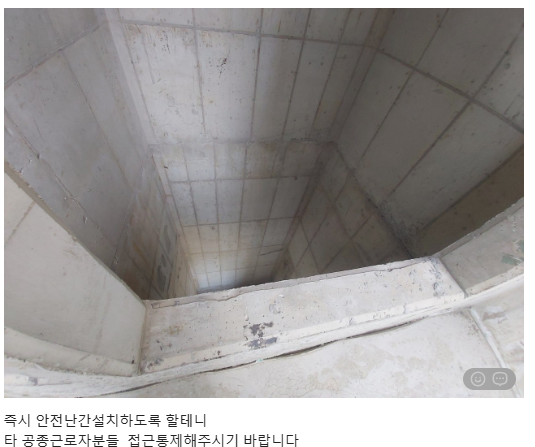 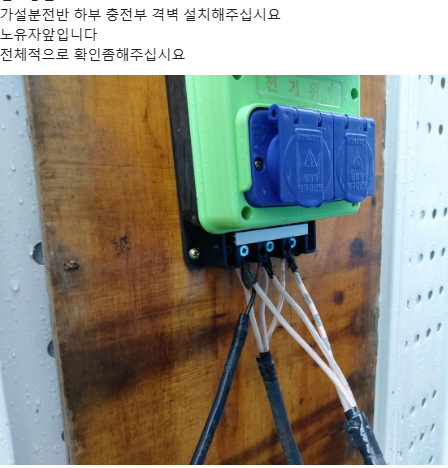 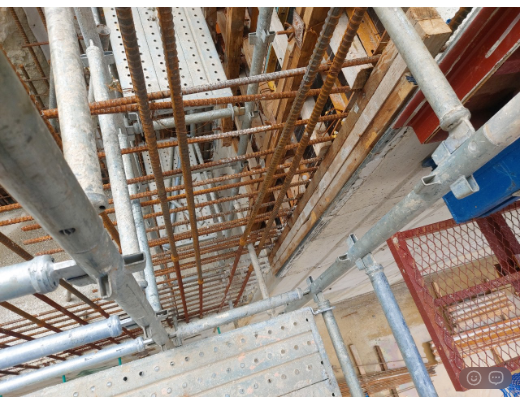 조치 중
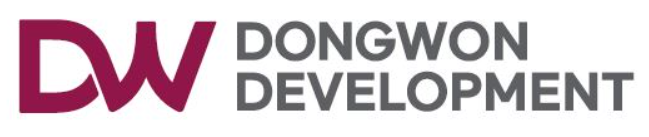 5. 건의사항
1.각 업체 현장 내 작업 마무리 후 정리정돈 및 청소실시 (오물 등 투기금지)
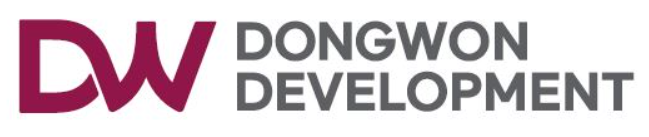 4. 공지사항
자율안전컨설팅 실시예정 (09/26_목요일)
9월 정기안전보건교육 (09/25 13시 및 09/26 13시)
10월01일 제빙기 반출예정
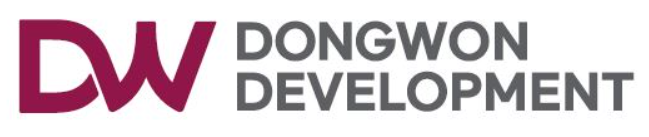 5. 건의사항
1.각 업체 현장 내 작업 마무리 후 정리정돈 및 청소실시 (오물 등 투기금지)
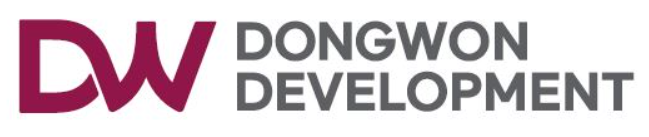 6. 소장님 당부사항
1.위험성평가 등록부 전 근로자에 전파 및 충분한 공지실시.
2.환절기 신규자 투입 전 고혈압 등 개인지병 확인 (사전에 예방관리철저)
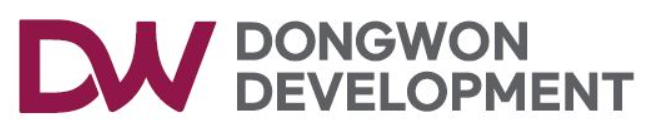 1. 10.02  위험성평가
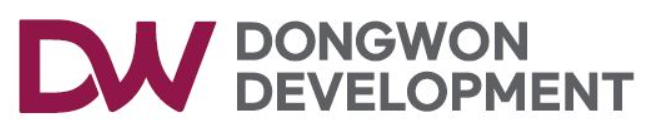 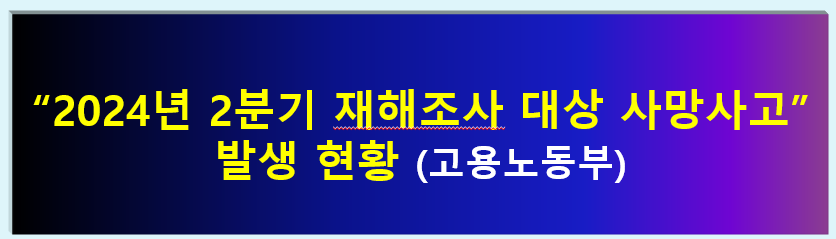 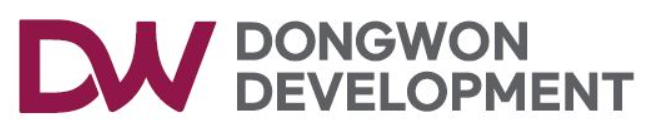 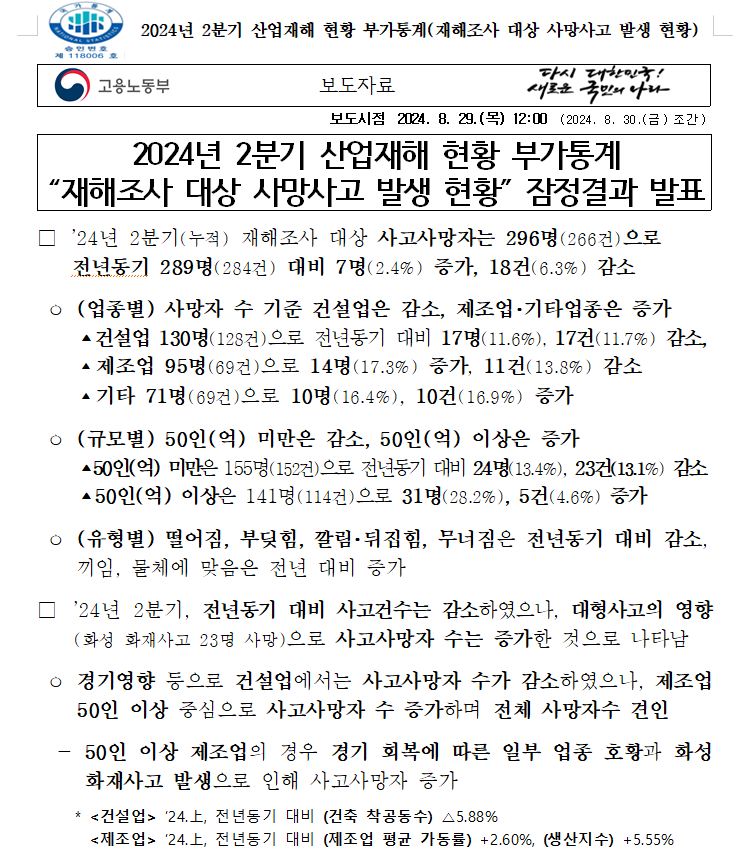 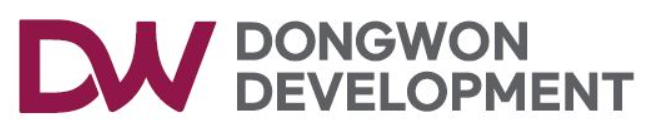 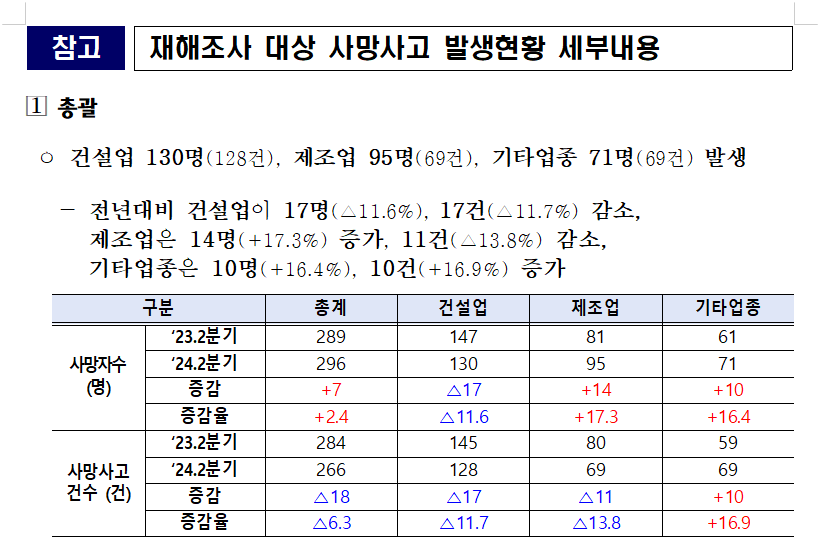 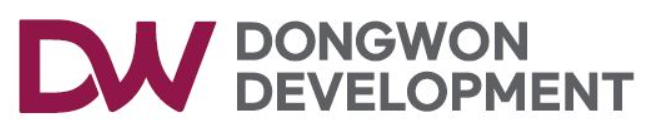 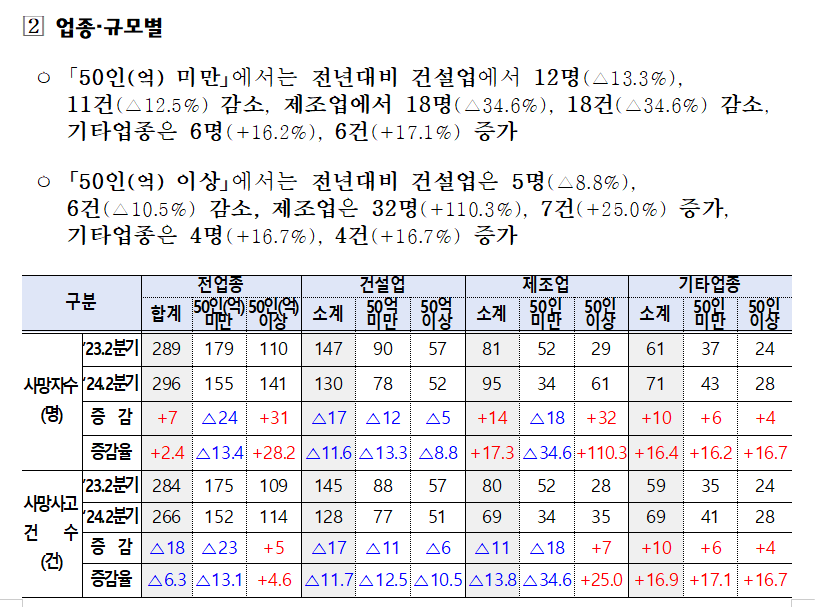 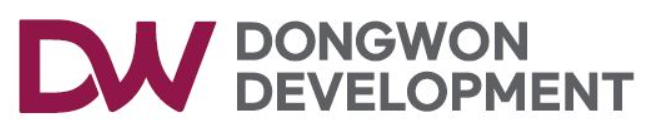 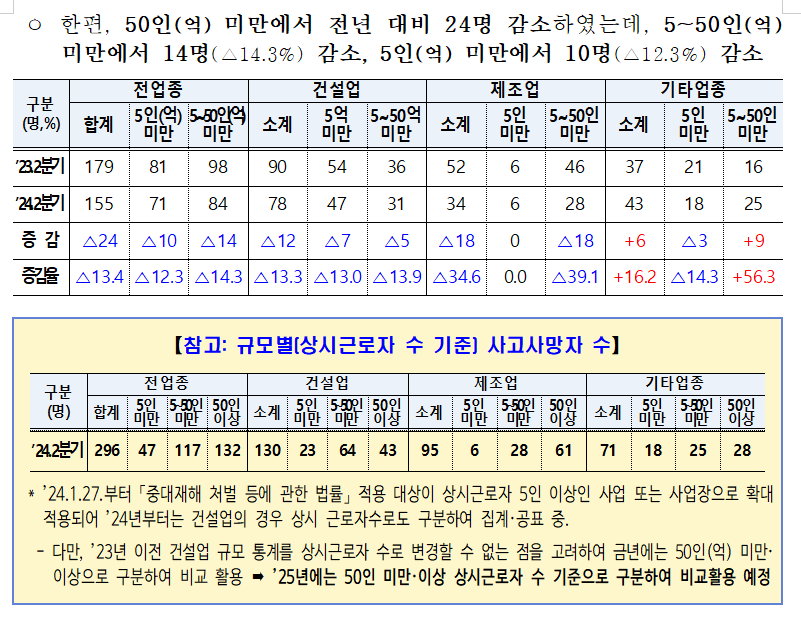 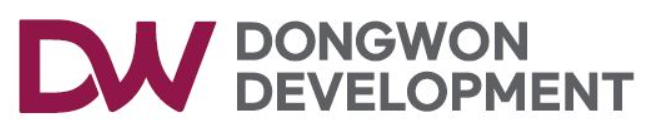 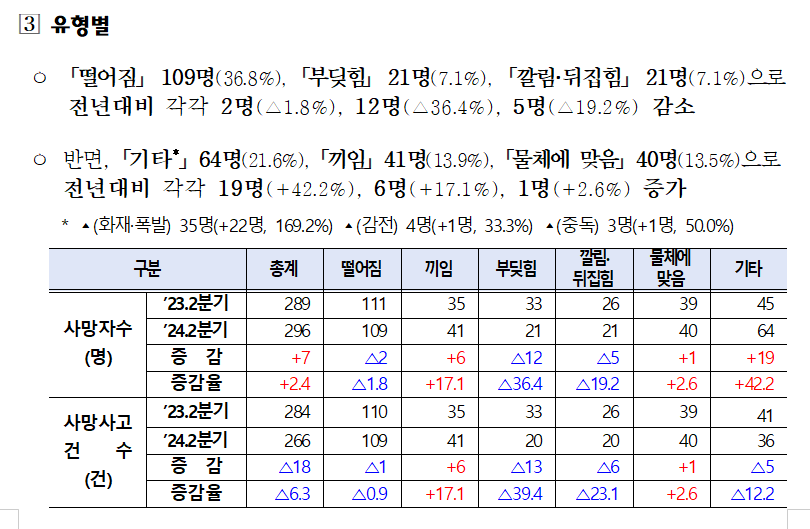 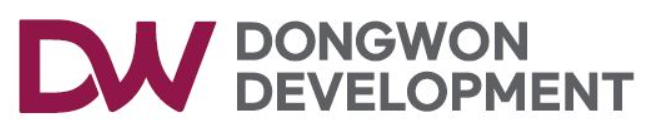 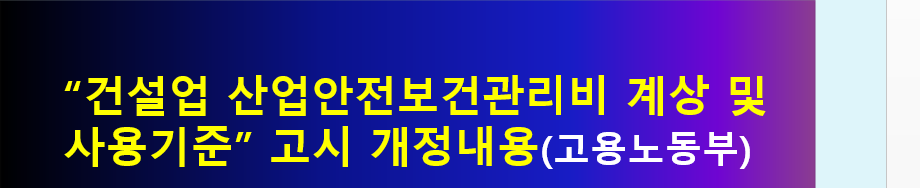 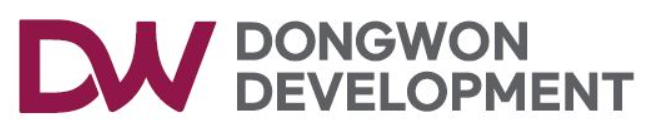 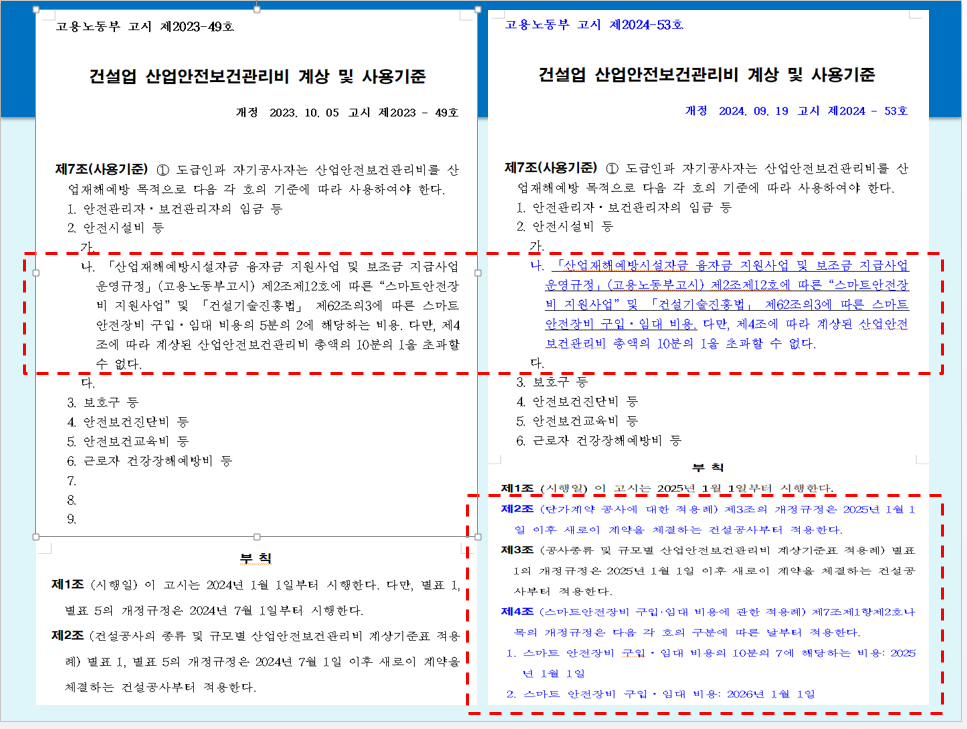 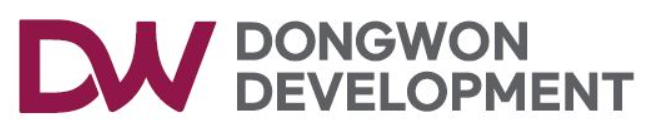 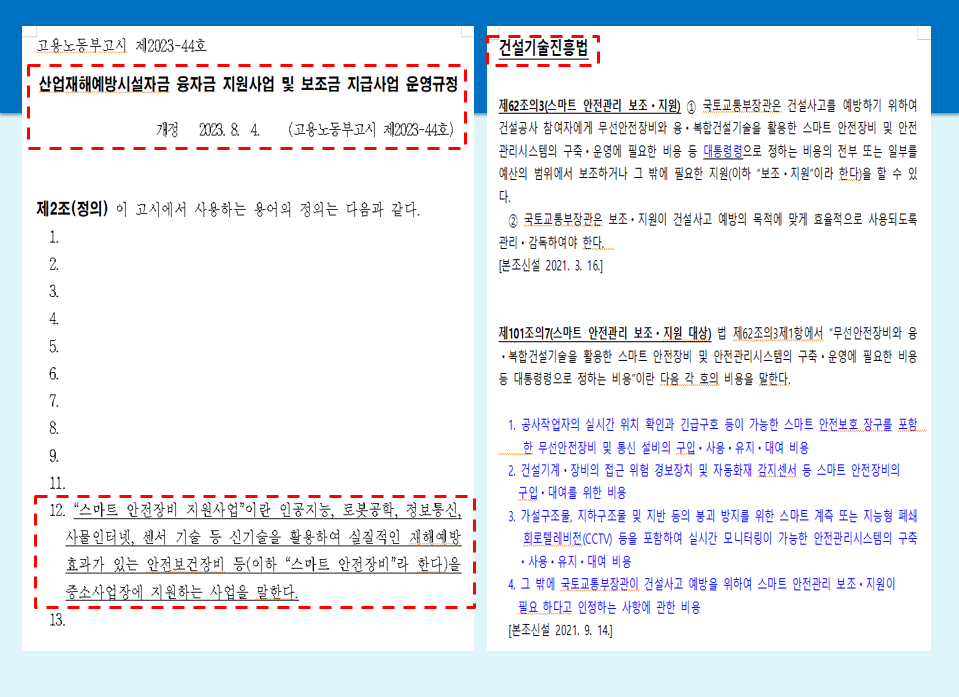 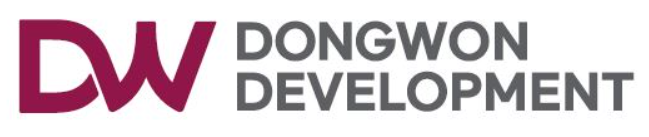 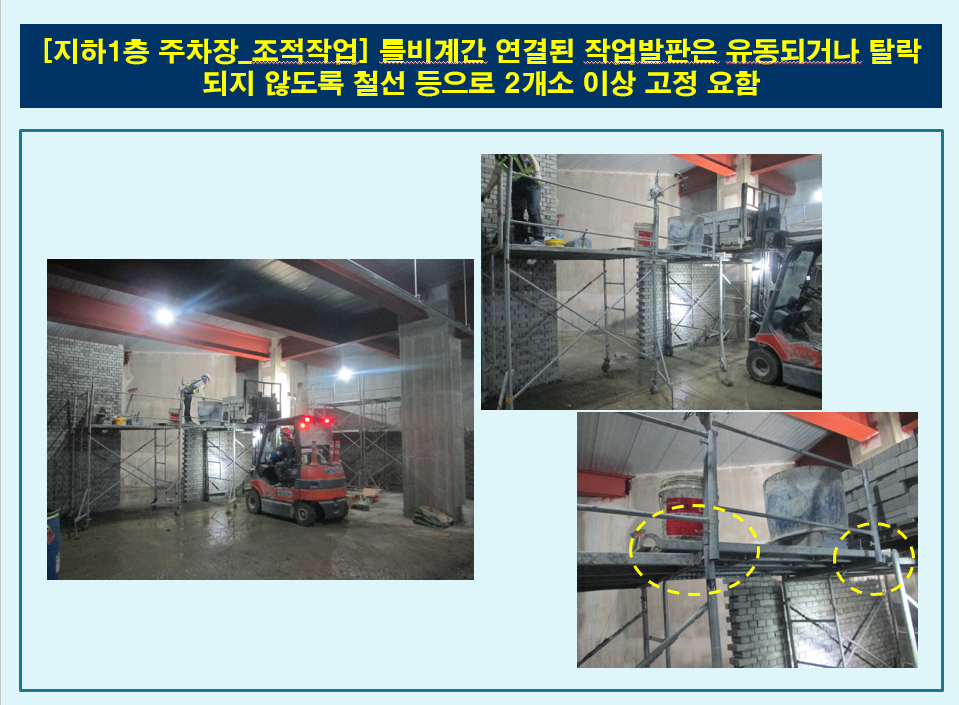 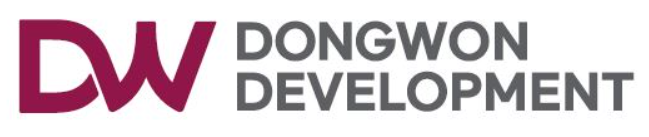 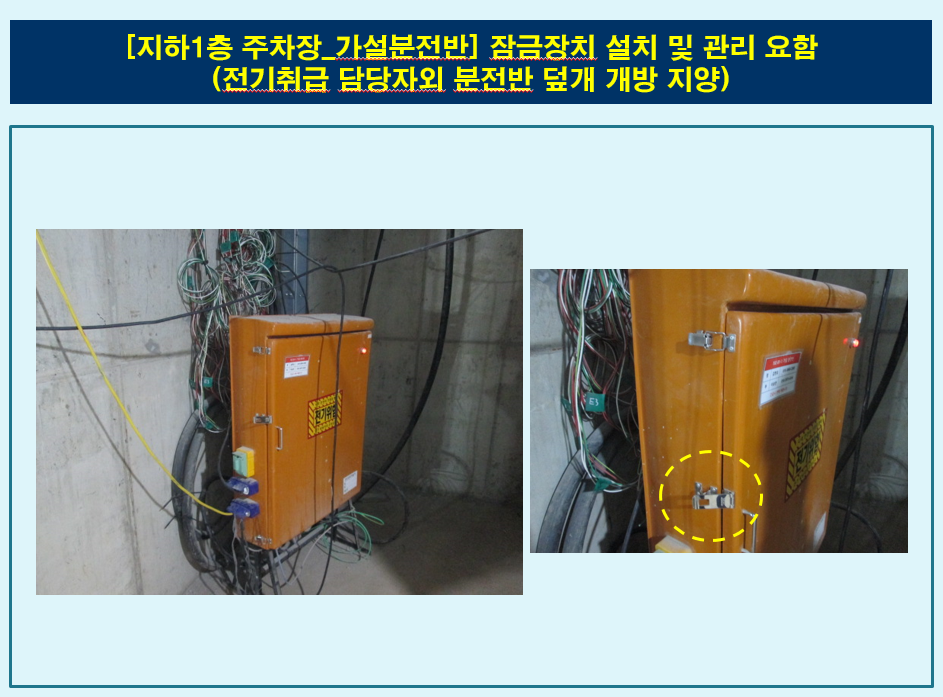 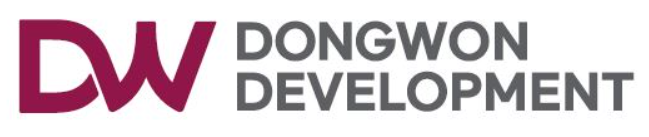 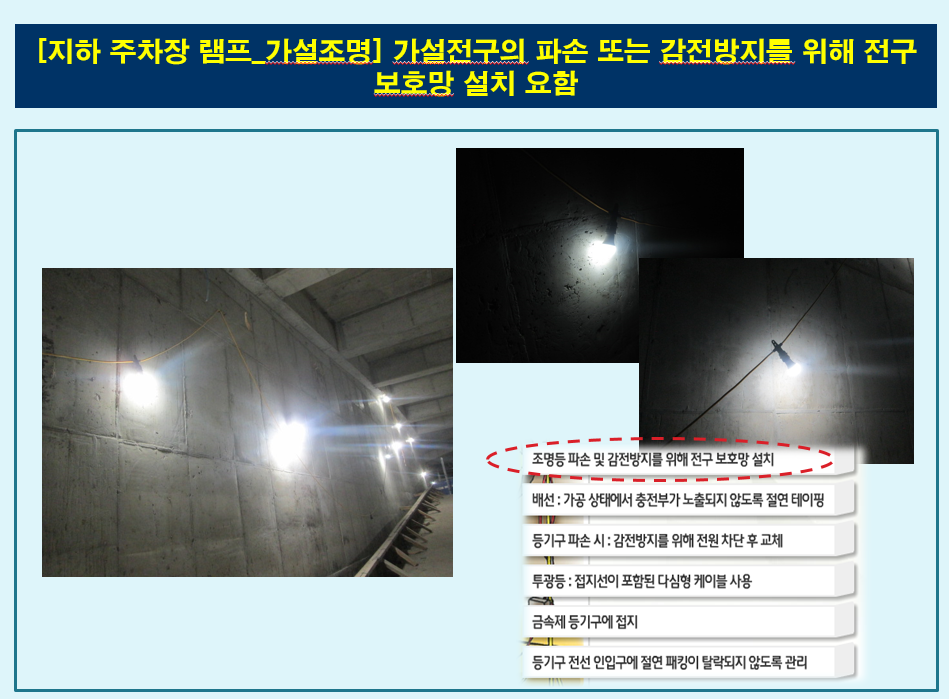 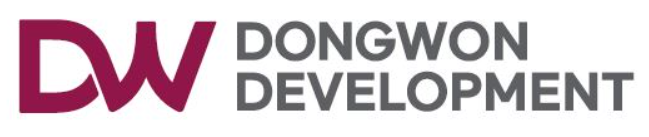 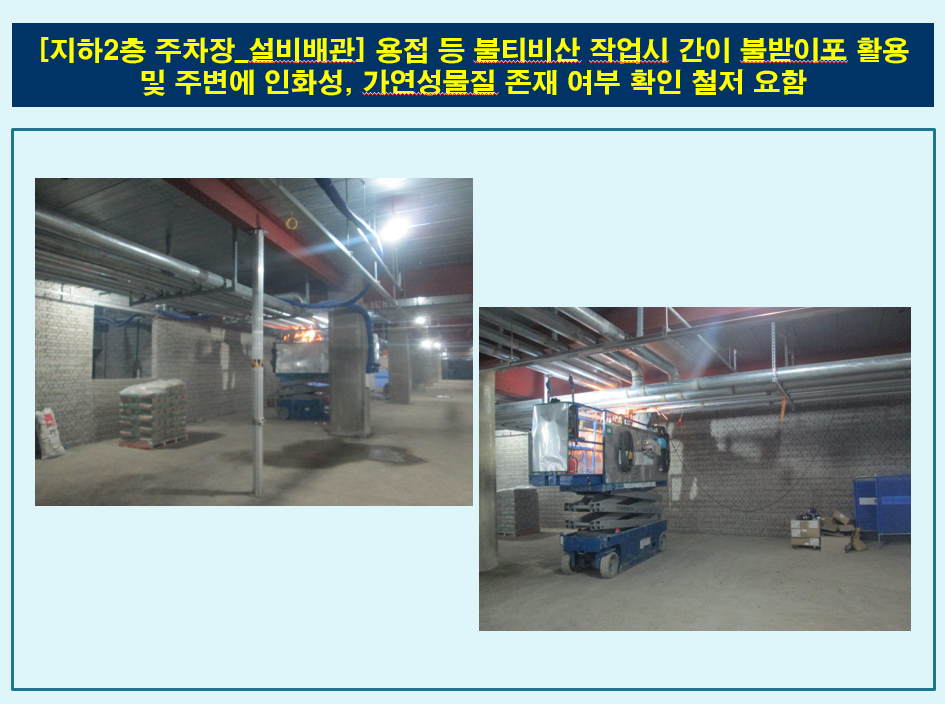 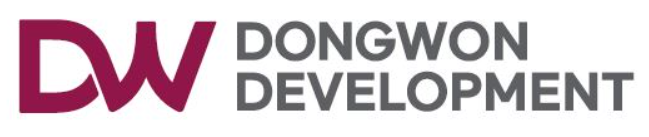 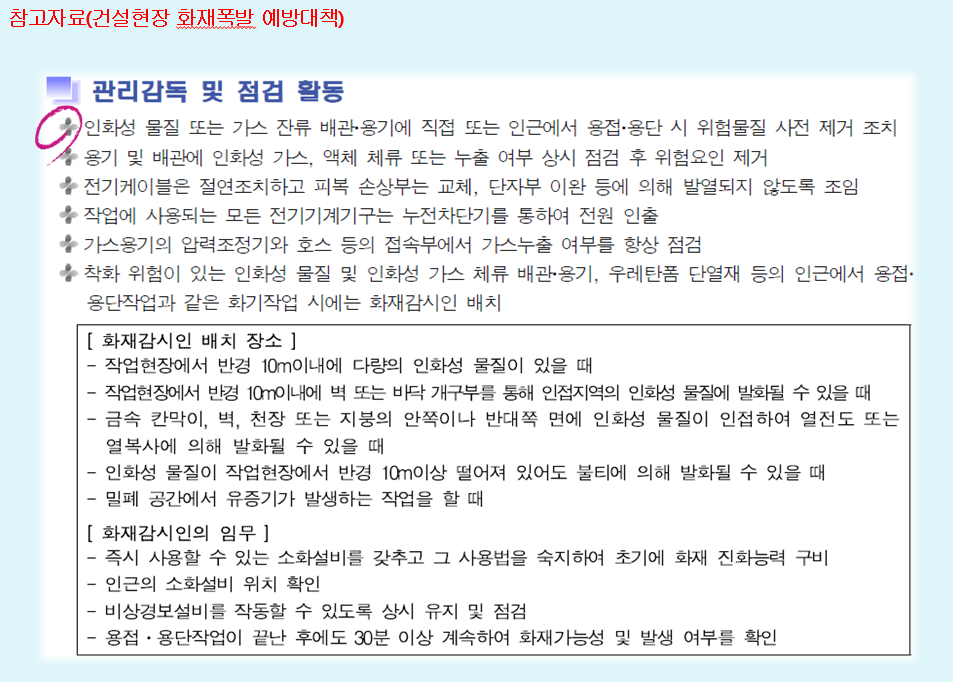 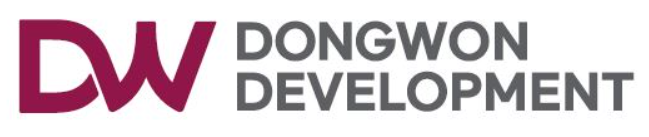 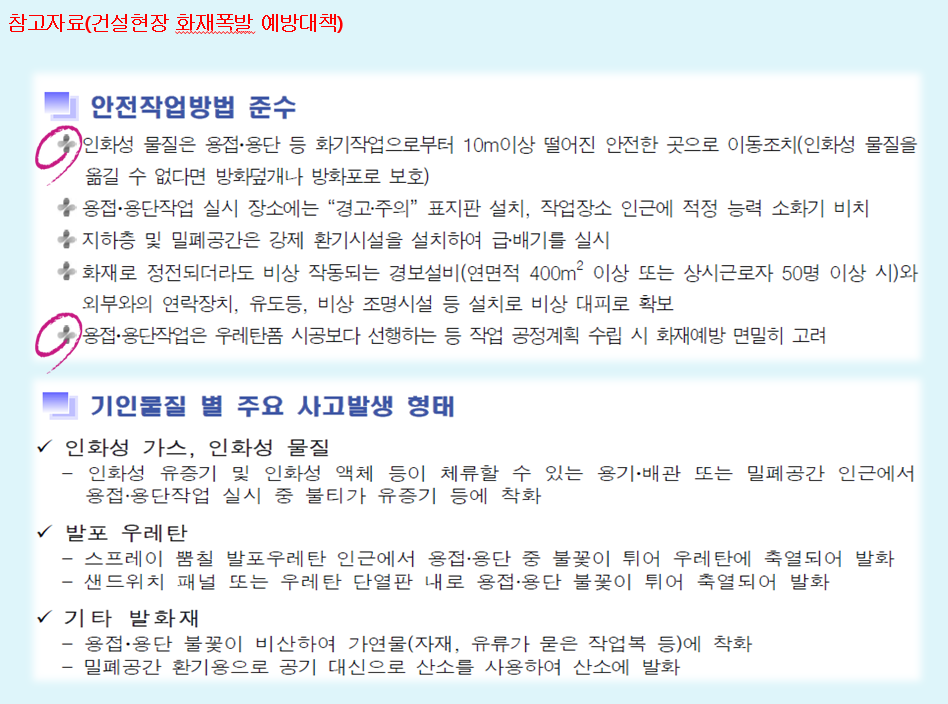 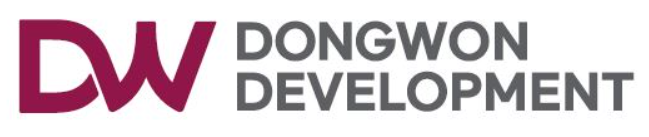 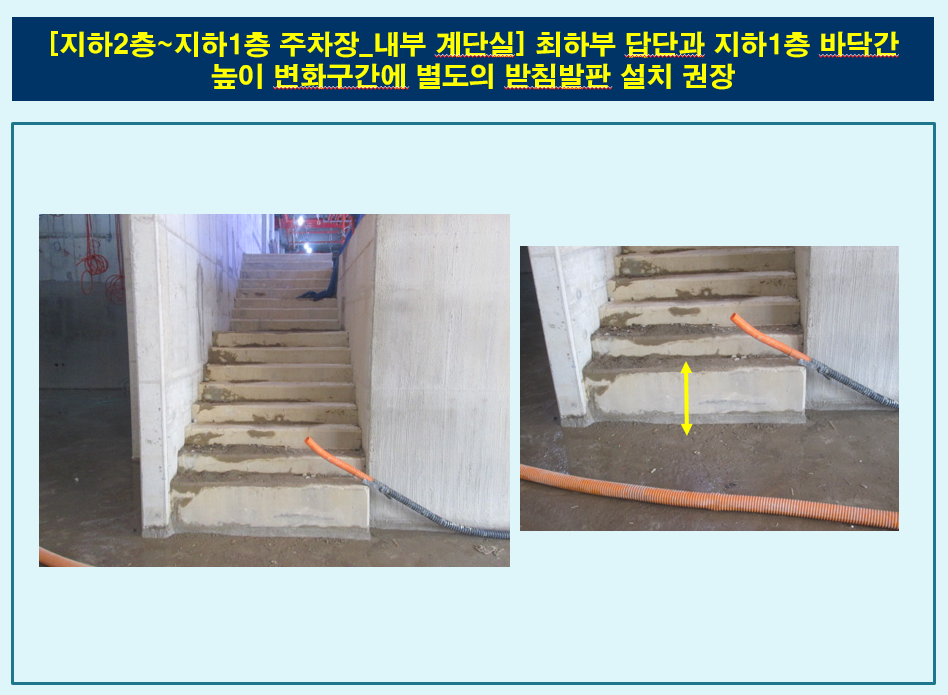 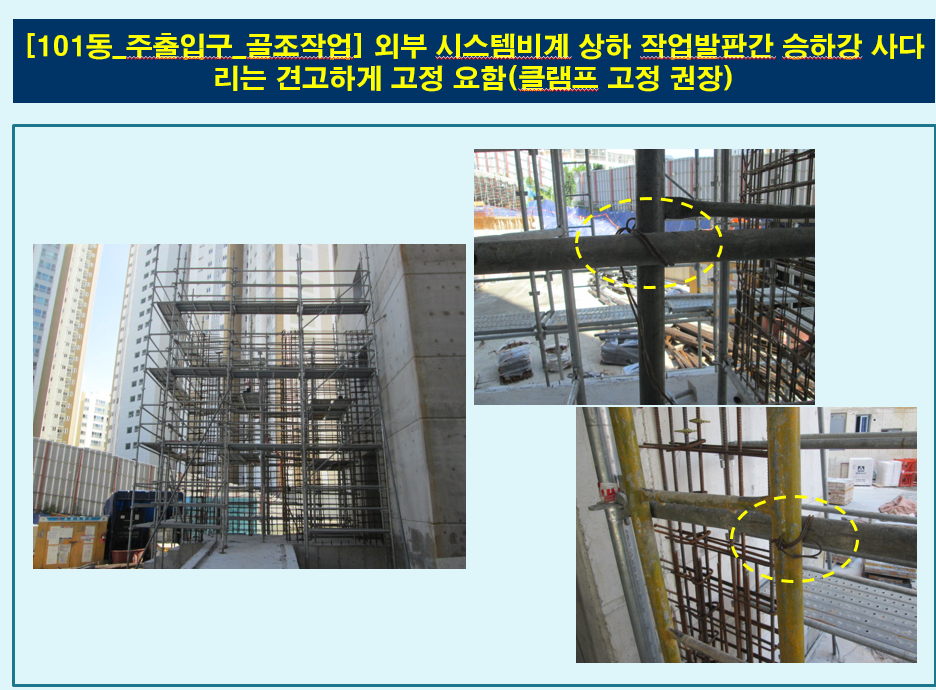 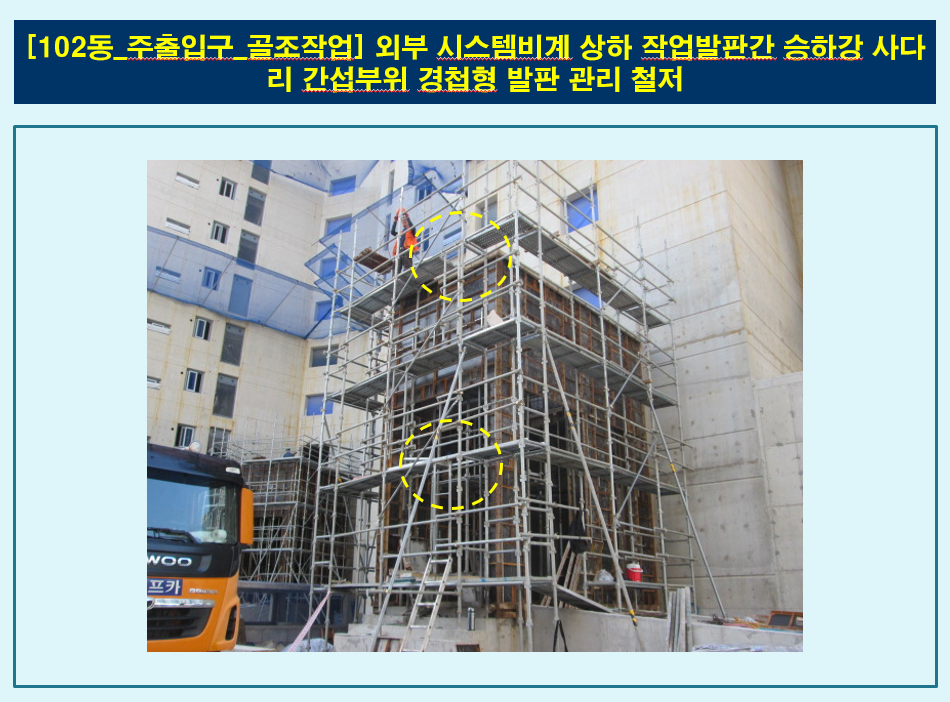 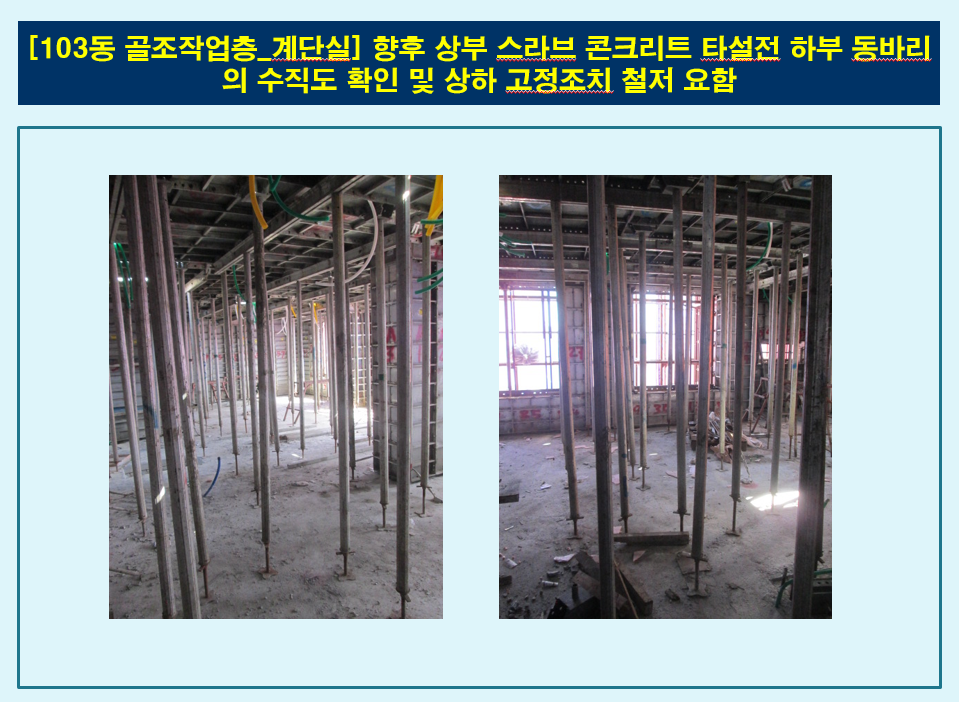 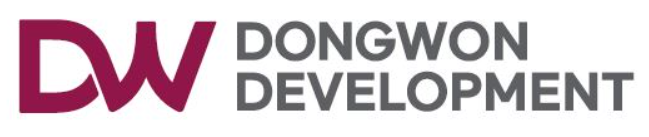 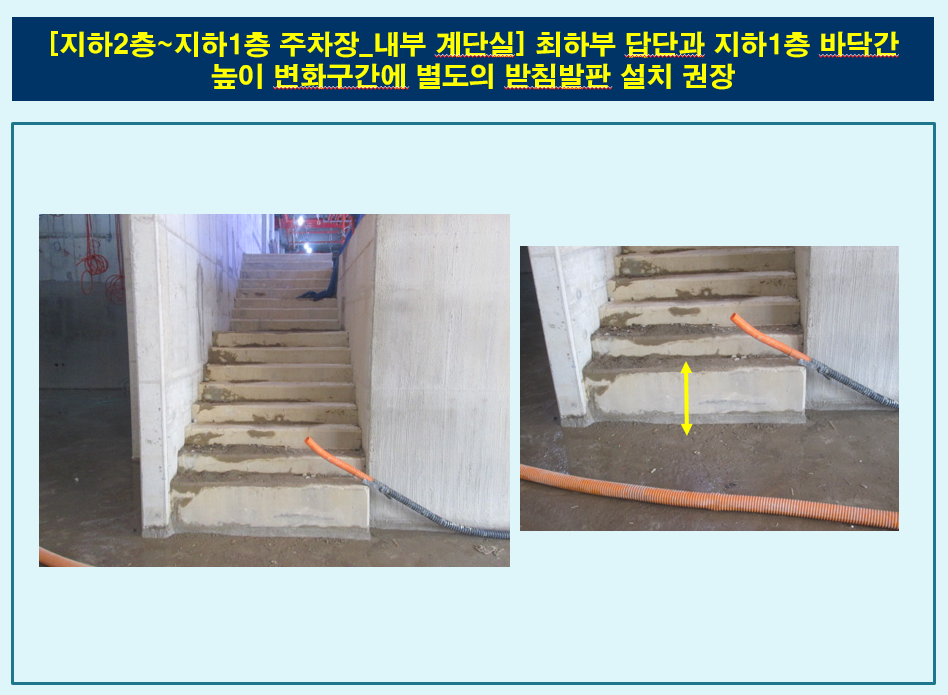 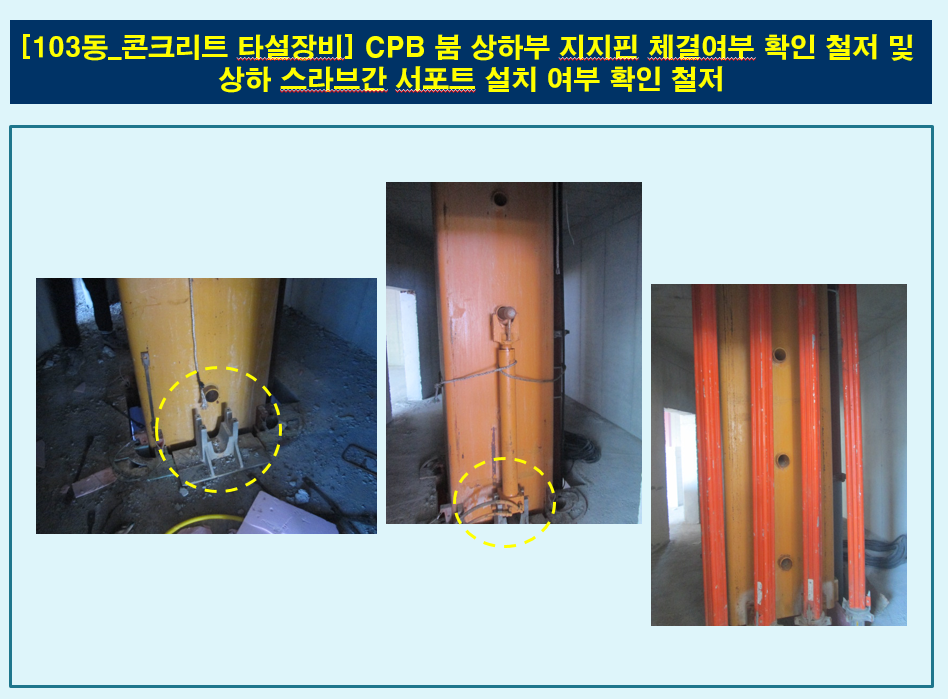 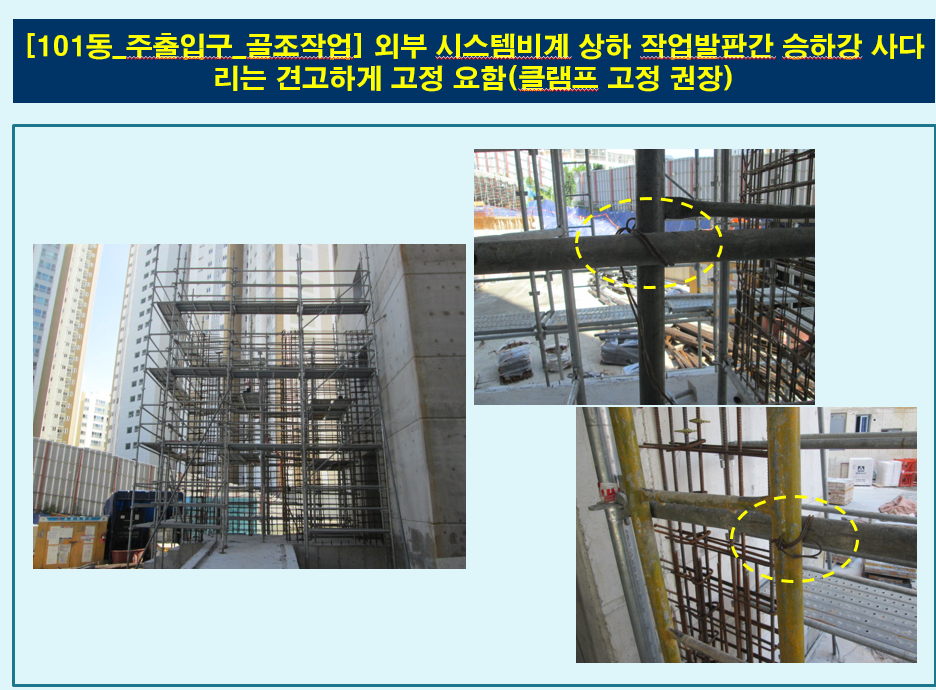 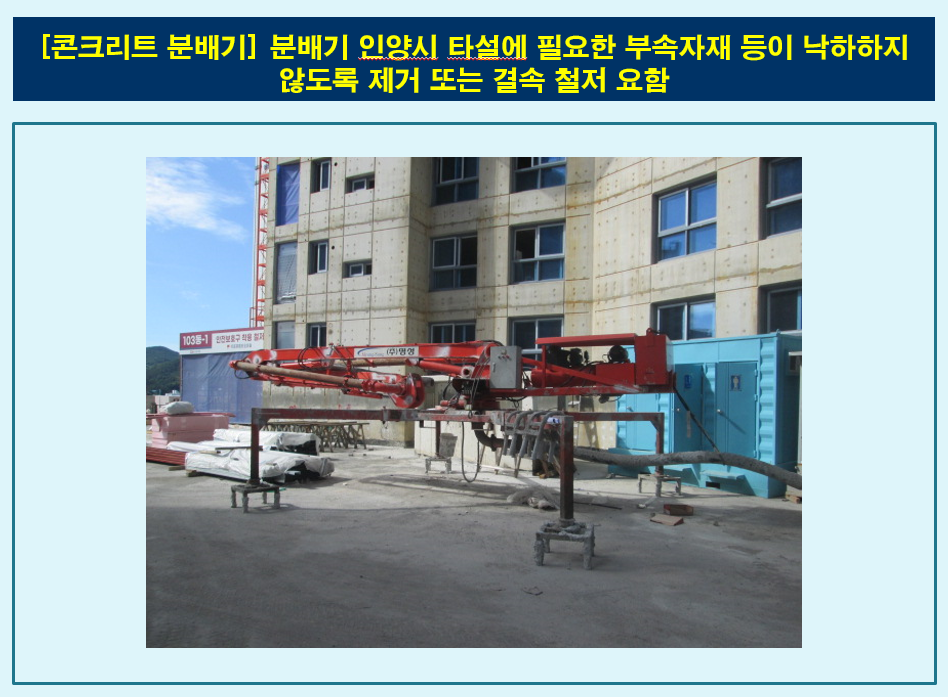 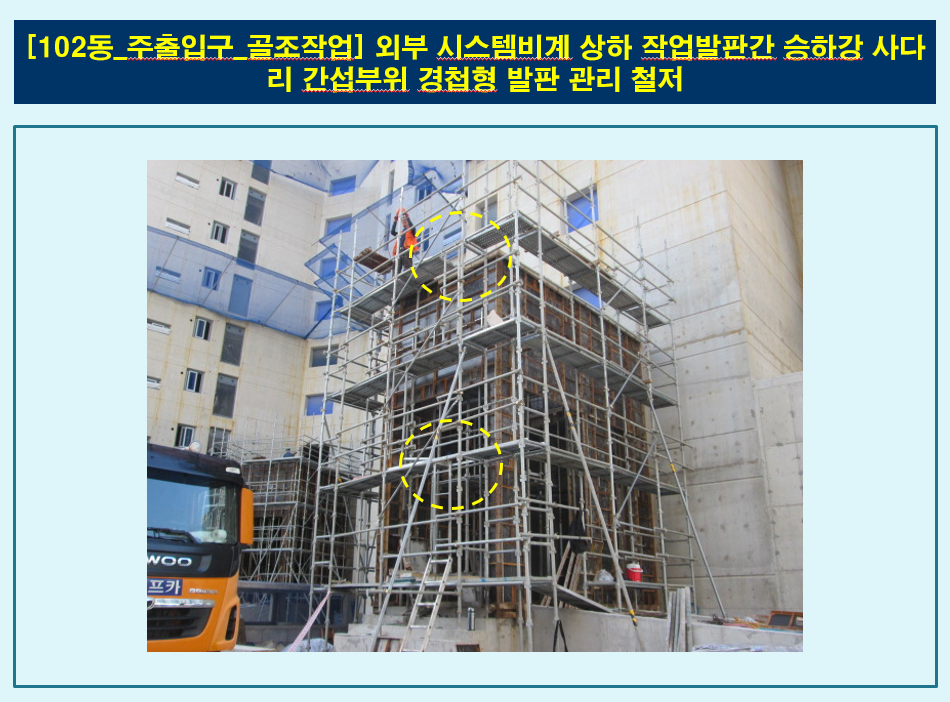 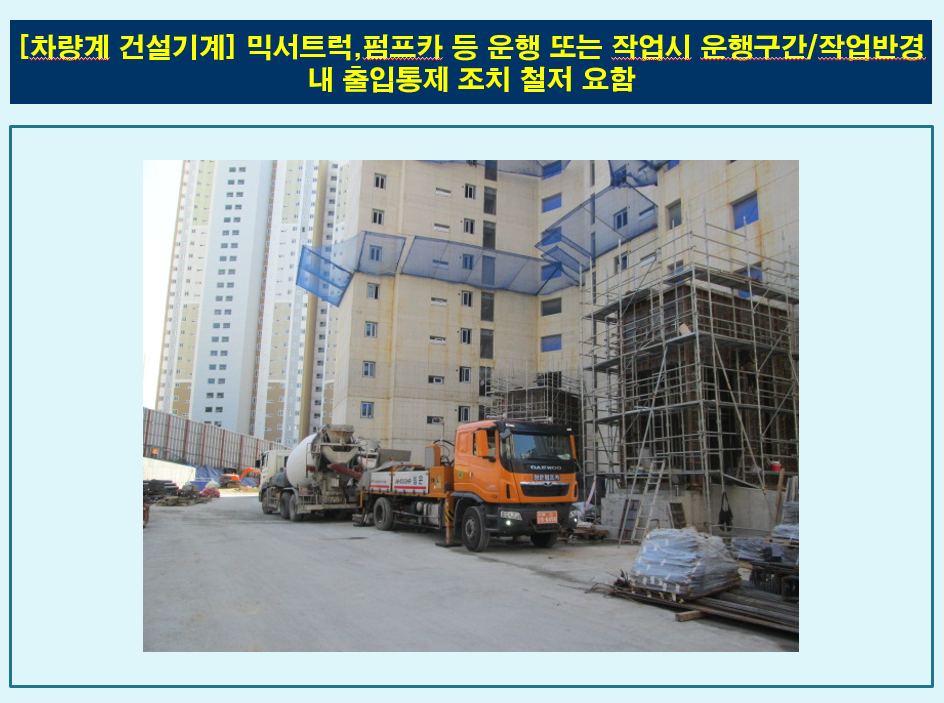 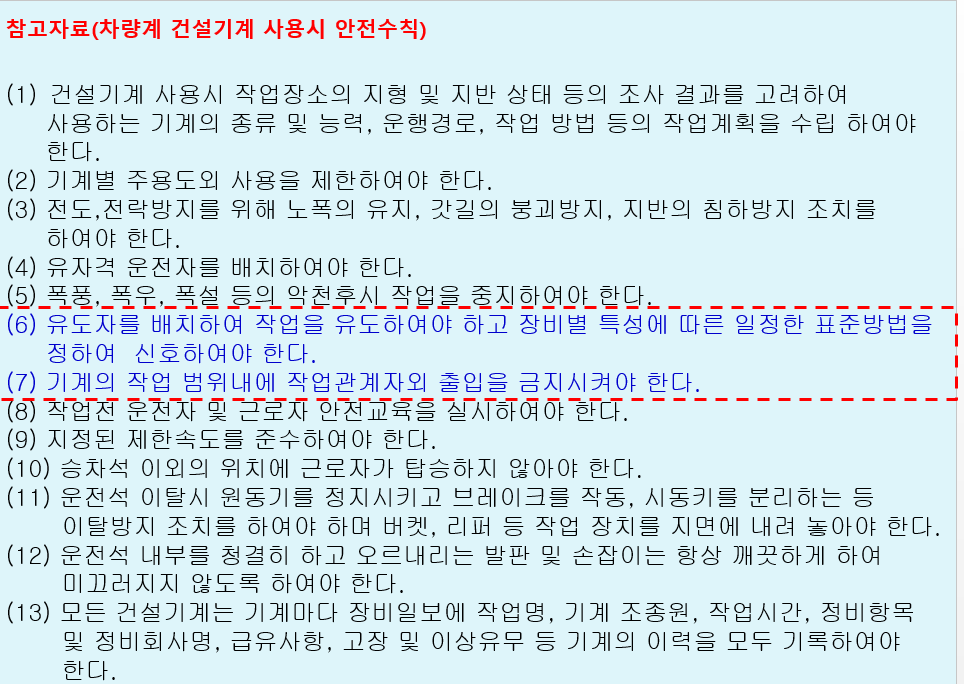 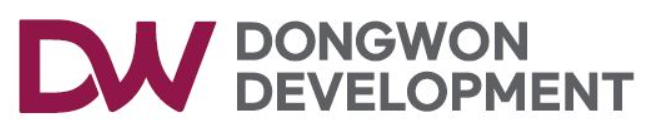 3.주간 위험성평가&피드백
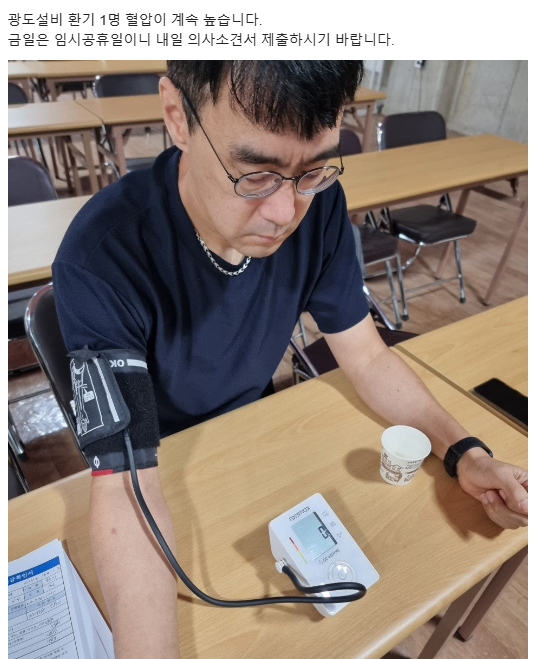 고혈압측정 시 현장투입 불가.
*당일 근무투입 불가_전체공지
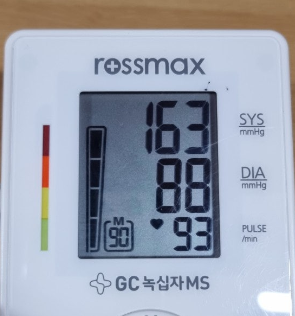 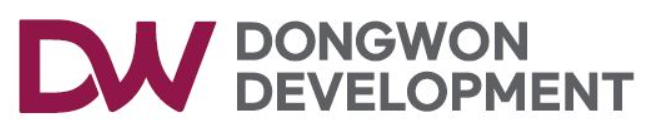 3.주간 위험성평가&피드백
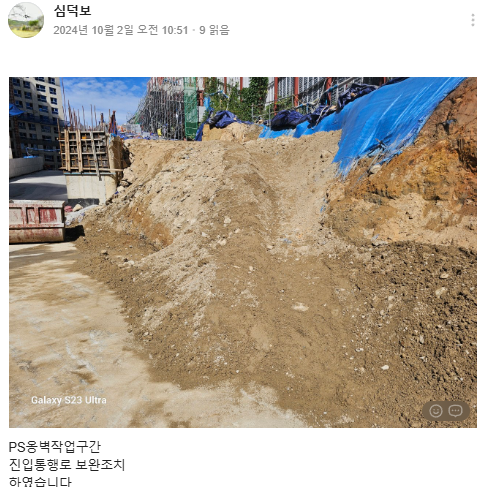 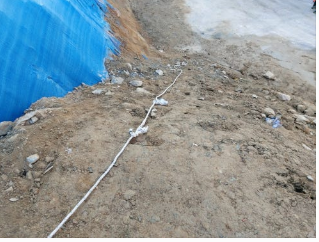 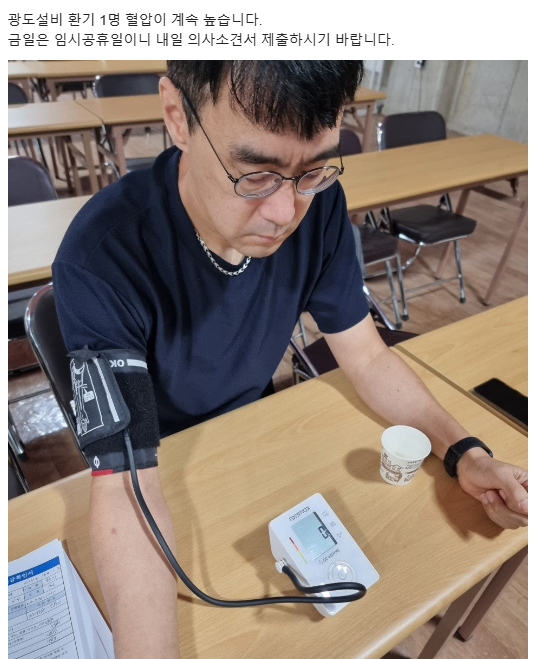 통행로 확보 불량
토사답단 구축필요 또는
가설통로 설치.
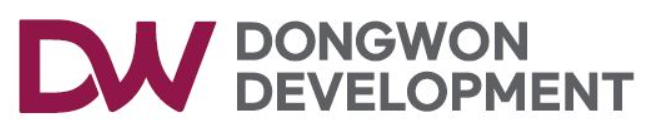 3.주간 위험성평가&피드백
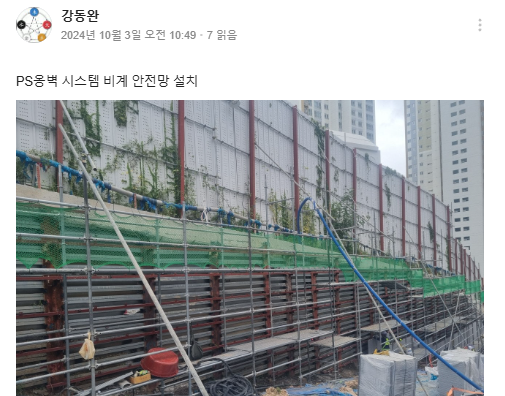 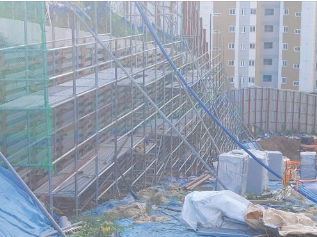 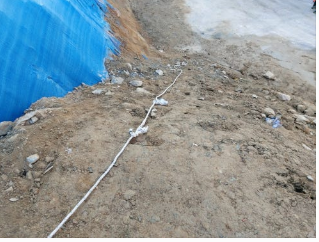 1.시스템 비계 안전 망 설치
2.측면발판 제거(작업방법불량)
3.이동통로 미끄럼방지조치 필요
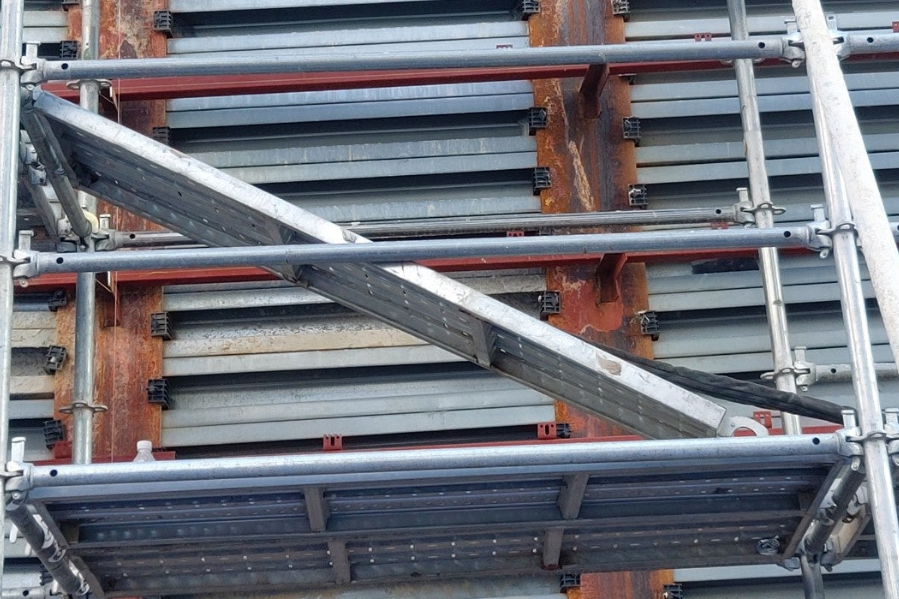 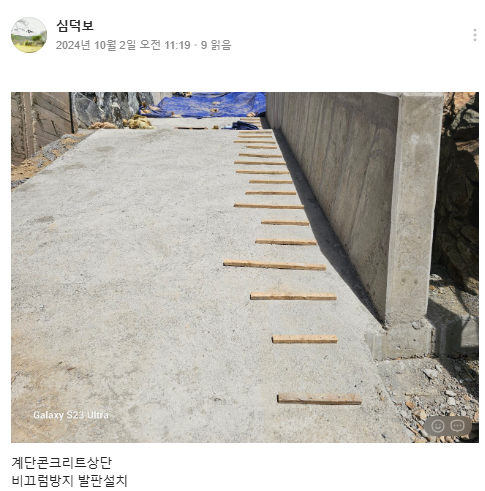 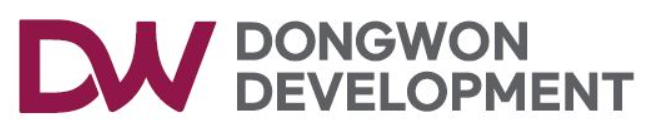 3.주간 위험성평가&피드백
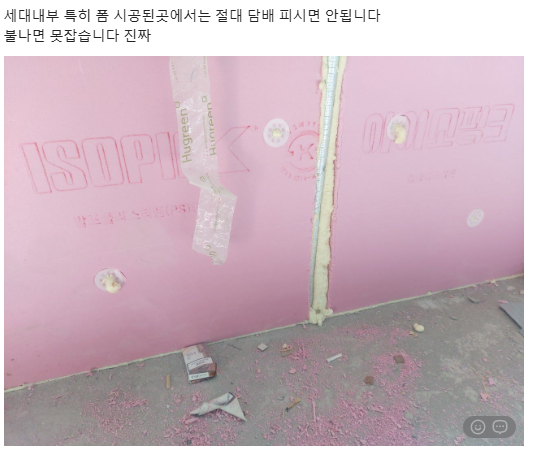 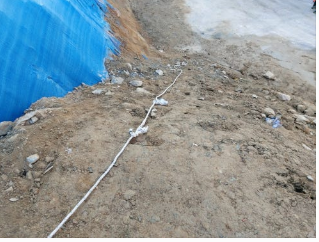 폼 사용 후 폐기처분 
내부금연
각 업체교육 실시하실 것.
10월교육 내용 추가예정
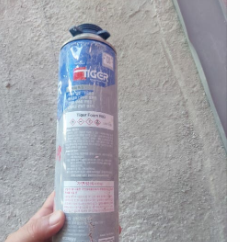 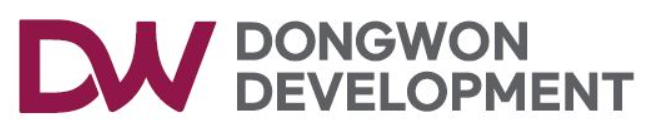 3.주간 위험성평가&피드백
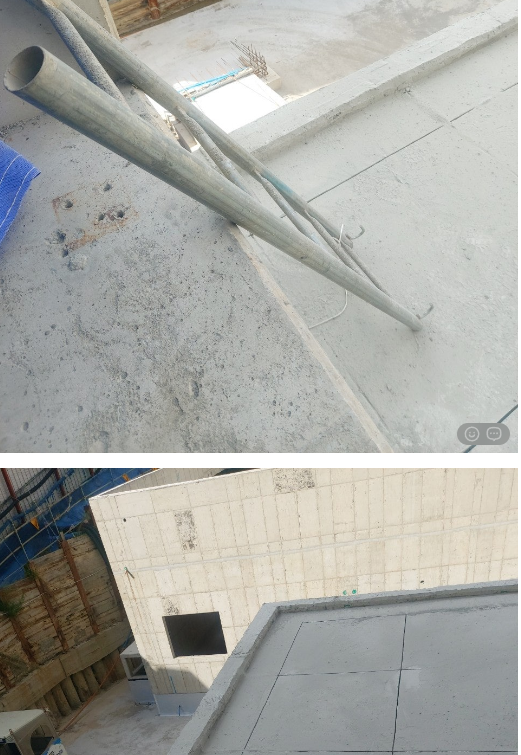 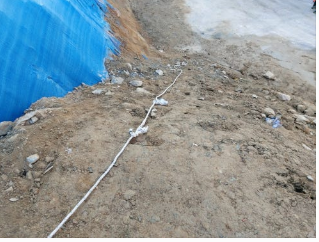 추락의 위험이 있는 장소 작업 전
해당업체 관리자의 육안점검 하실 것.

*상부난간설치완료 확인
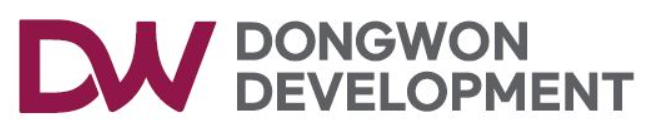 3.주간 위험성평가&피드백
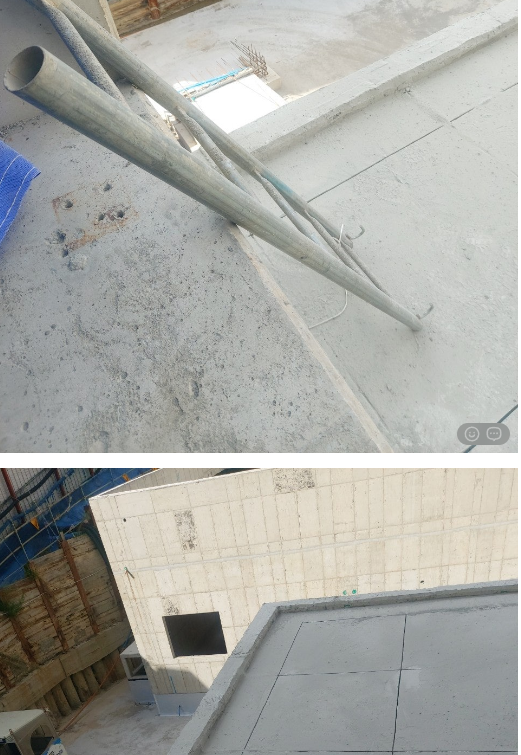 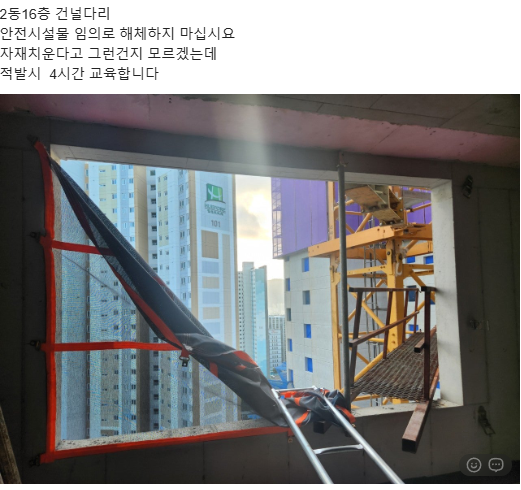 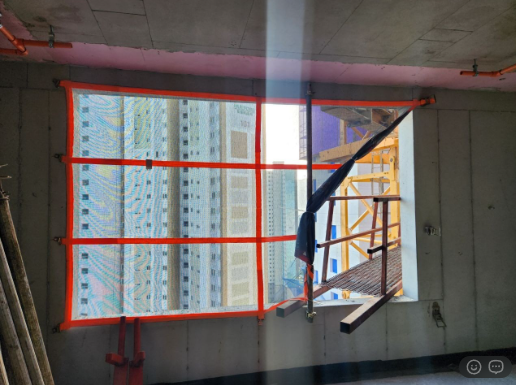 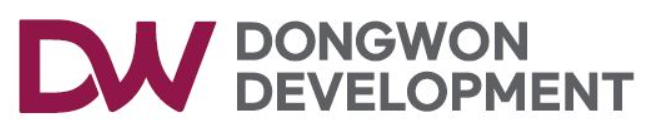 3.주간 위험성평가&피드백
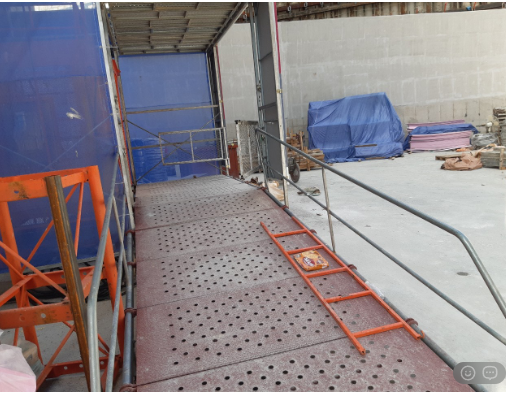 전체 아침조회 수 재 공지 예정
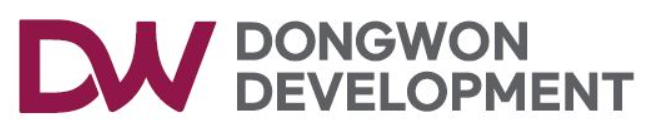 3.주간 위험성평가&피드백
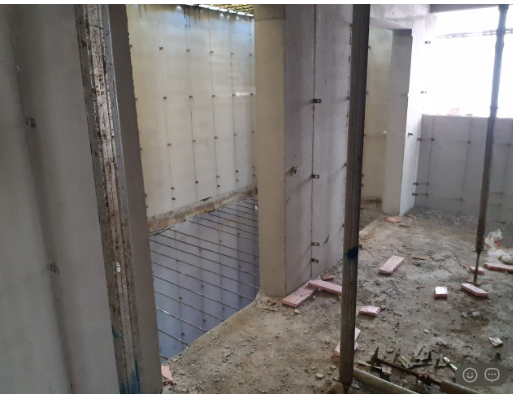 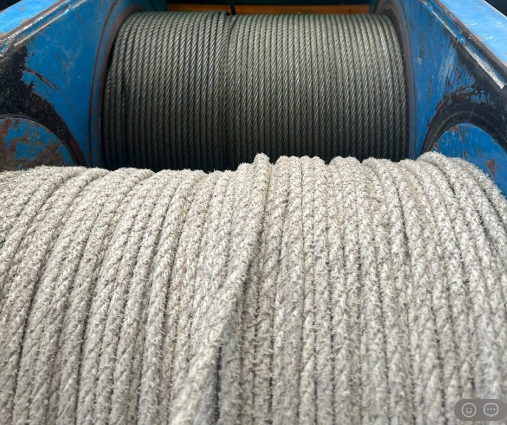 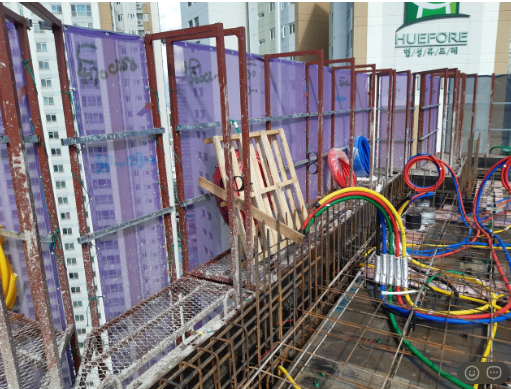 작업투입 전 확인 건
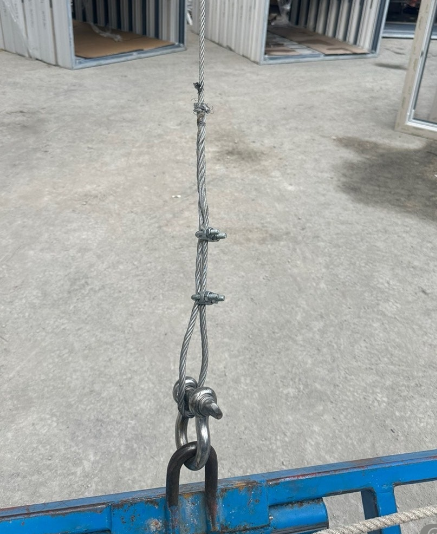 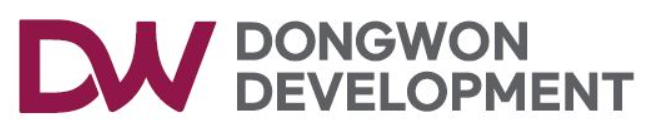 3.주간 위험성평가&피드백
*공종별 안전활동 (명보개발_상/ 중 등급)
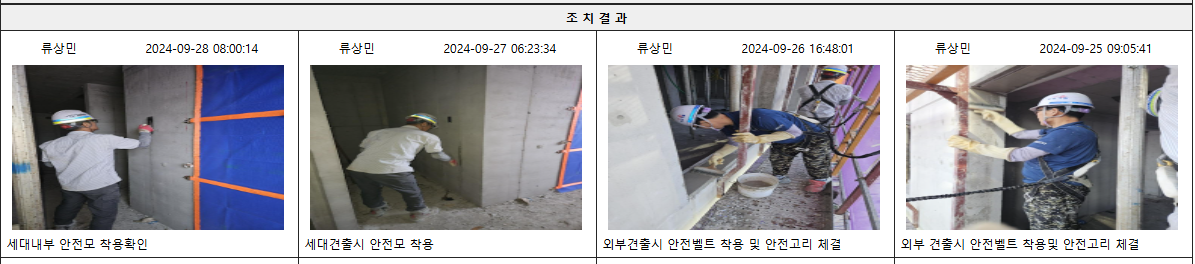 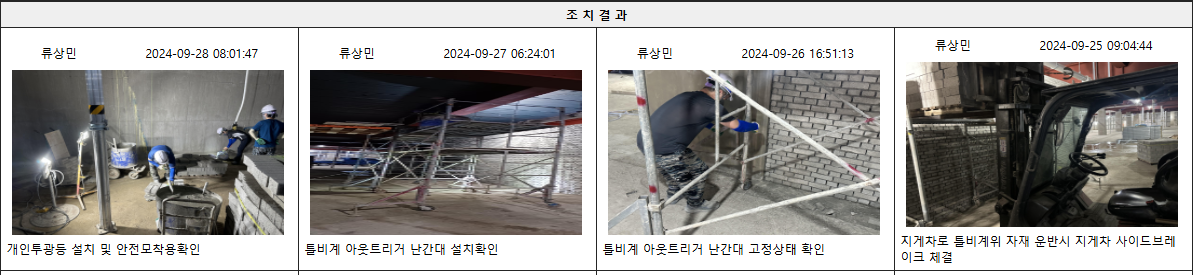 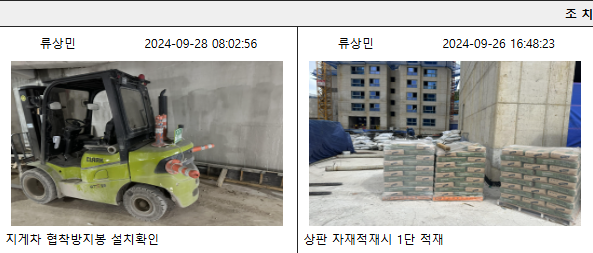 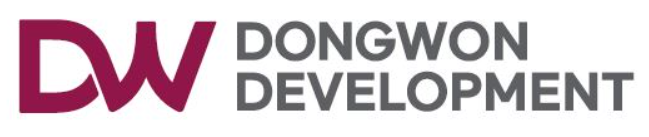 3.주간 위험성평가&피드백
*공종별 안전활동 (미래지앤씨_상/ 중 등급)
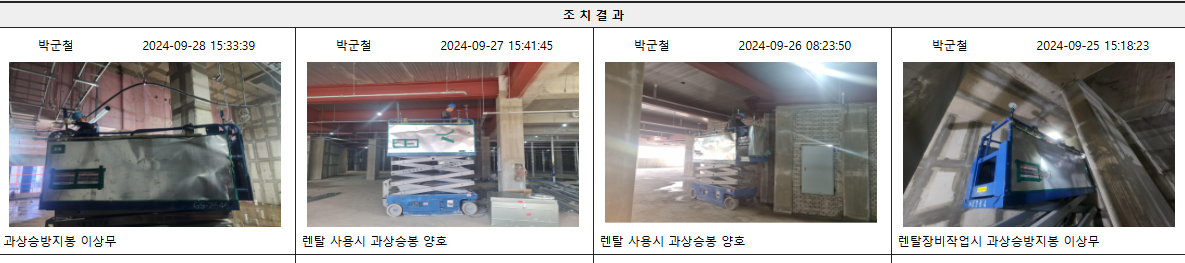 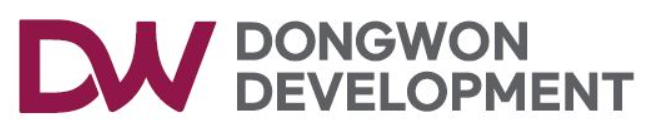 3.주간 위험성평가&피드백
*공종별 안전활동 (광진개발_상/ 중 등급)
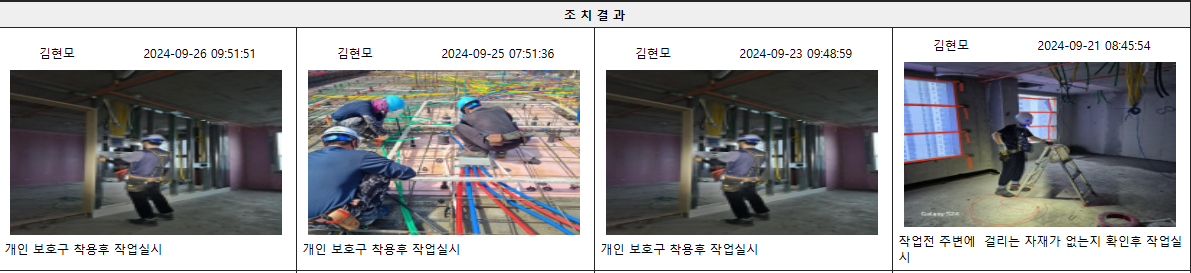 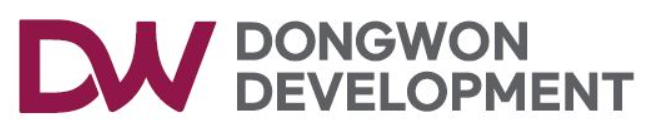 3.주간 위험성평가&피드백
*공종별 안전활동 (임텍_상/ 중 등급)
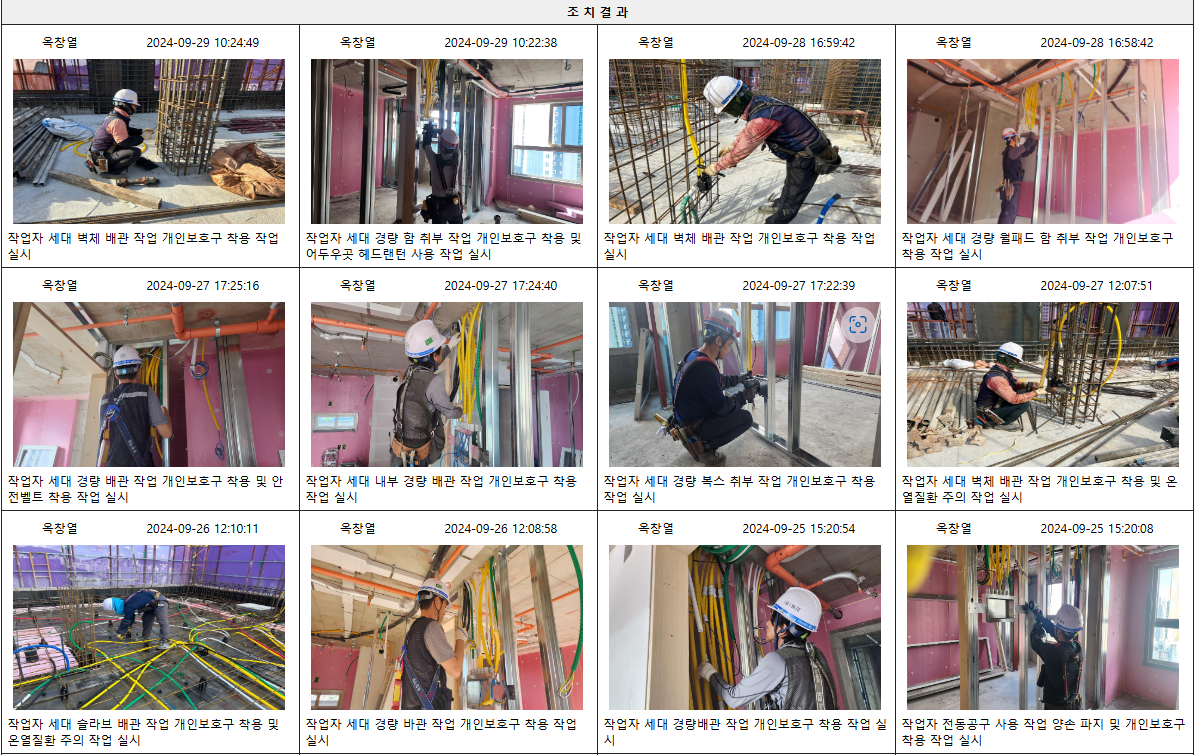 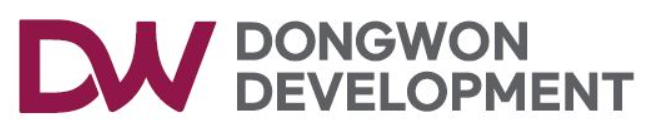 3.주간 위험성평가&피드백
*공종별 안전활동 (용마루건설_상/ 중 등급)
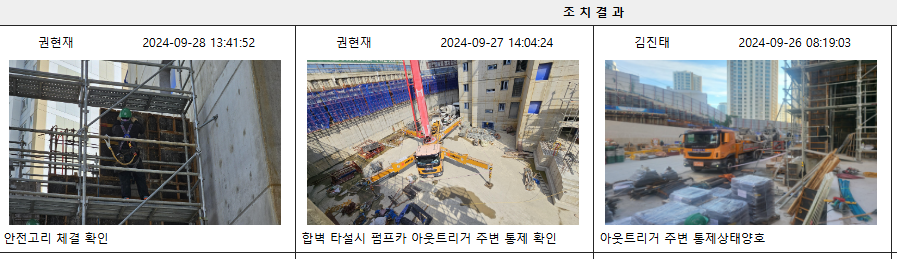 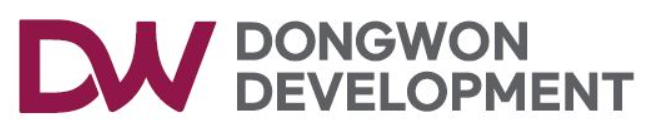 3.주간 위험성평가&피드백
*공종별 안전활동 (도솔건설_상/ 중 등급)___________미 실시.
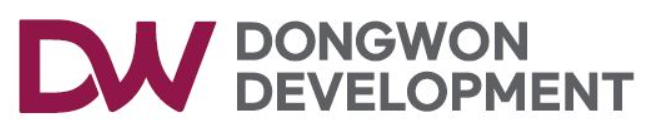 3.주간 위험성평가&피드백
*공종별 안전활동 (금호_상/ 중 등급)
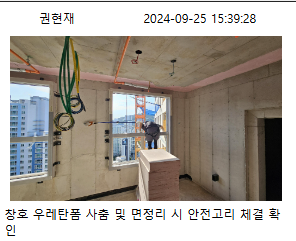 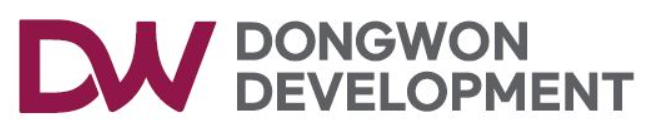 3.주간 위험성평가&피드백
*공종별 안전활동 (다인개발_상/ 중 등급)
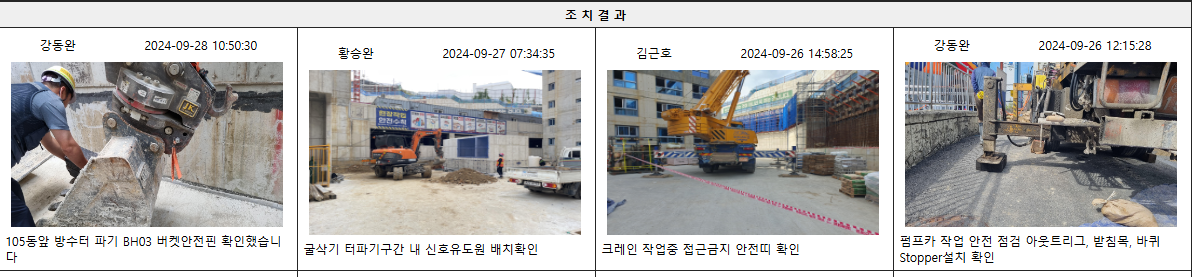 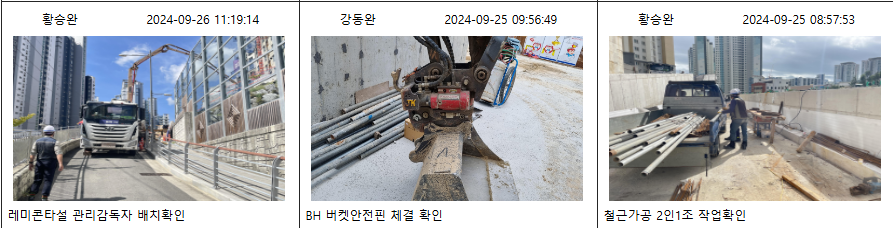 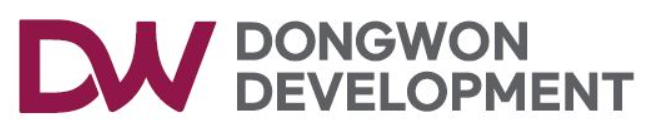 3.주간 위험성평가&피드백
*공종별 안전활동 (거송_상/ 중 등급)____09/25 이후 미등록
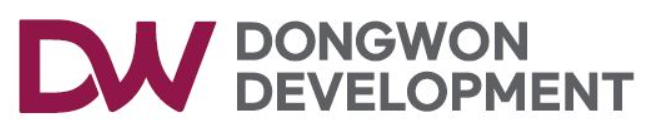 3.주간 위험성평가&피드백
*공종별 안전활동 (성은_상/ 중 등급)
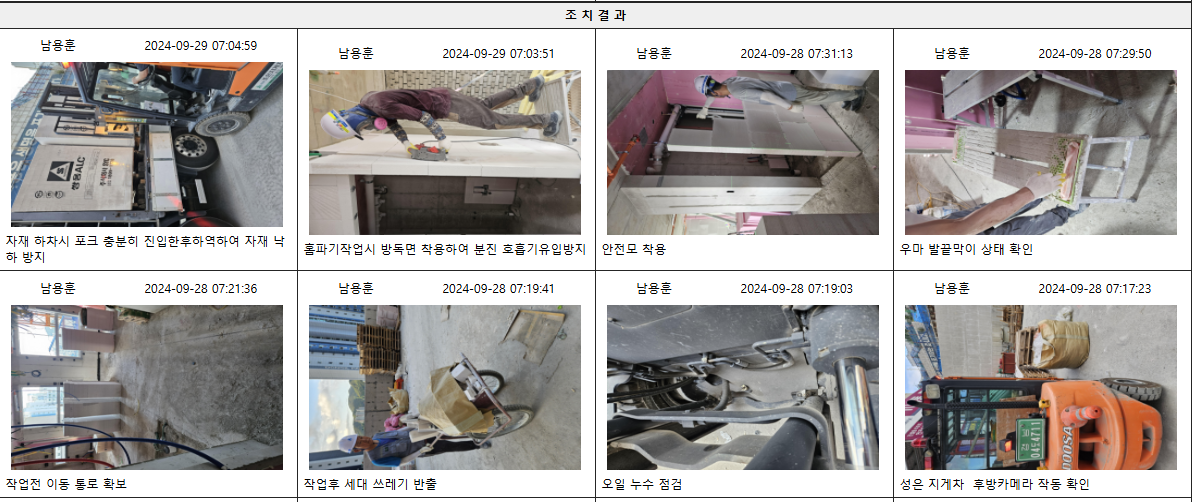 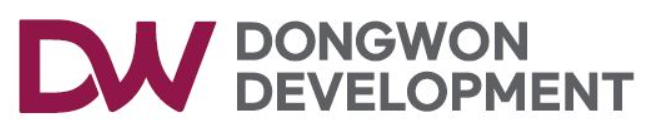 3.주간 위험성평가&피드백
*공종별 안전활동 (재광_상/ 중 등급)
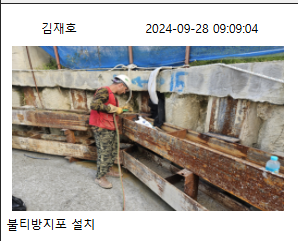 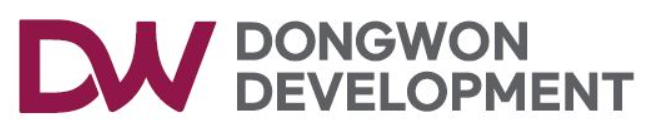 3.주간 위험성평가&피드백
*공종별 안전활동 (신창_상/ 중 등급)
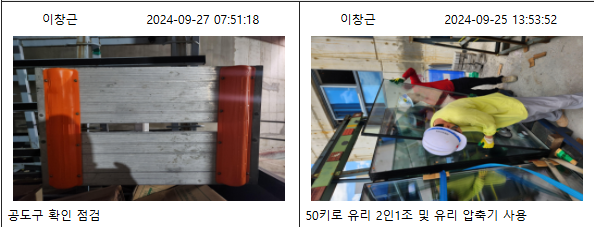 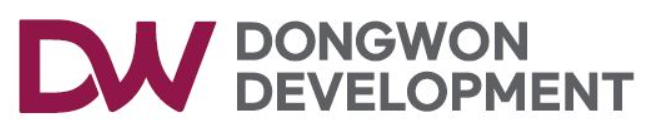 3.주간 위험성평가&피드백
*공종별 안전활동 (광도_상/ 중 등급)
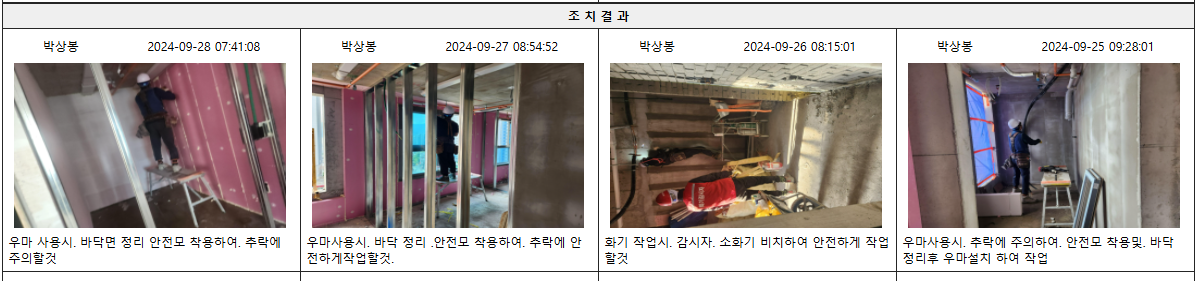 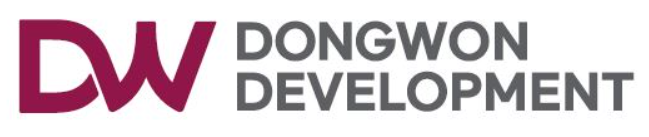 3. 사고사례
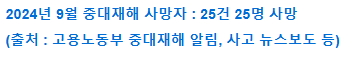 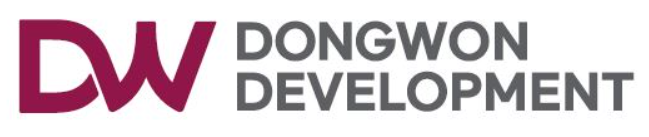 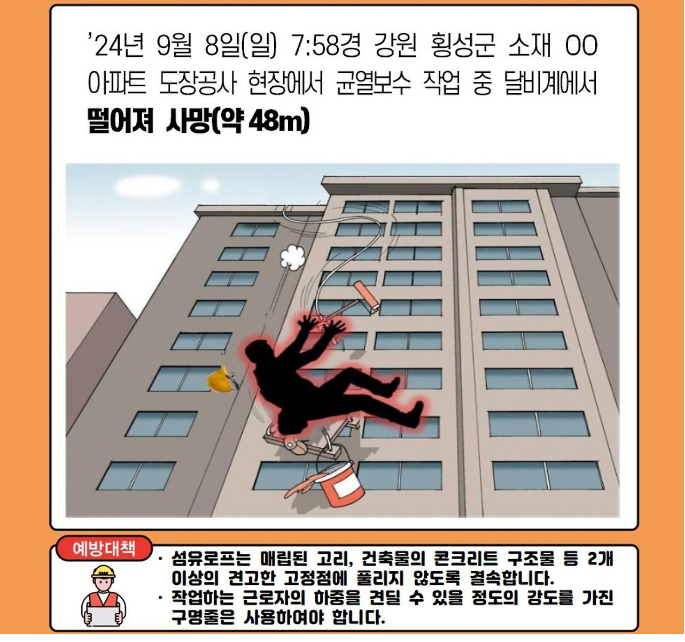 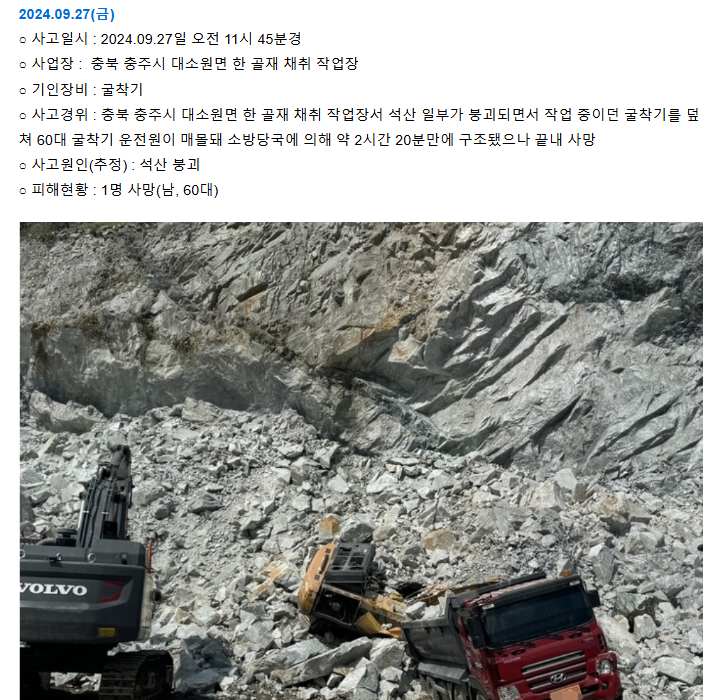 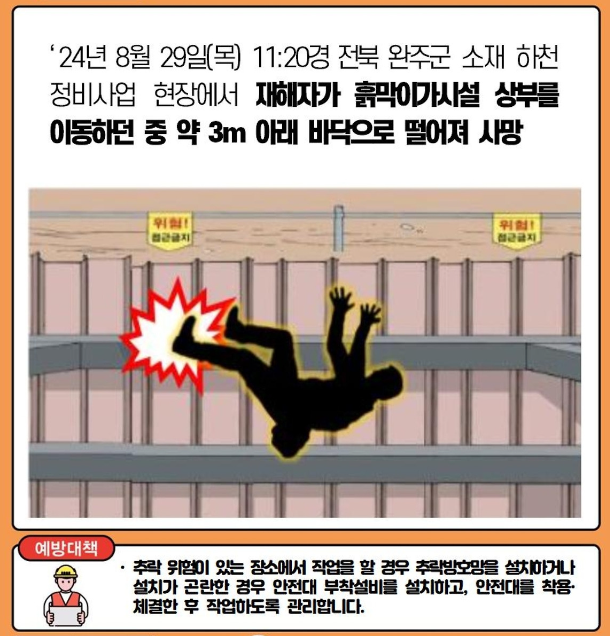 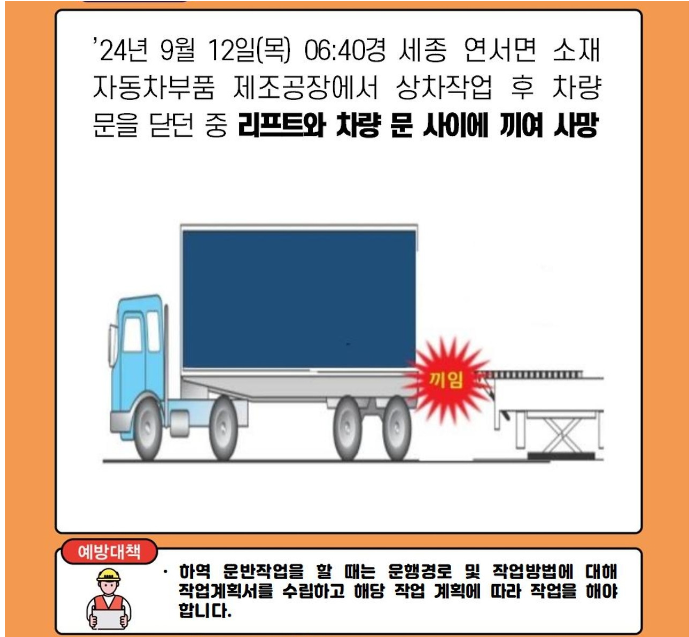 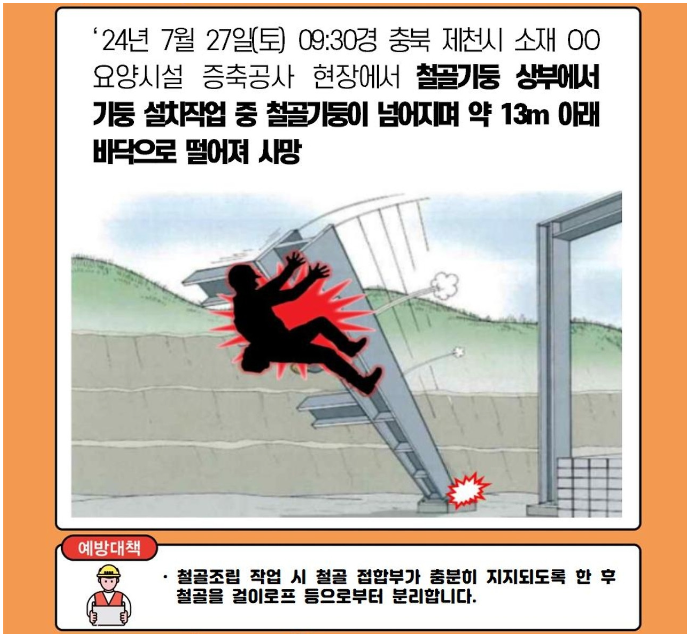 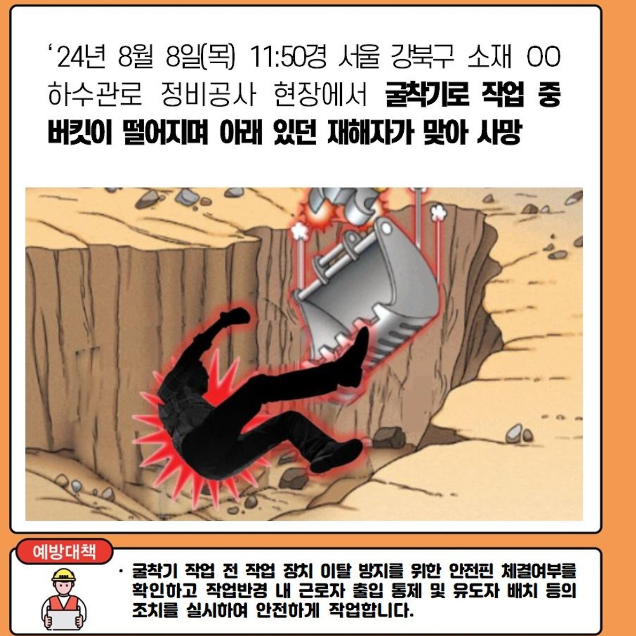 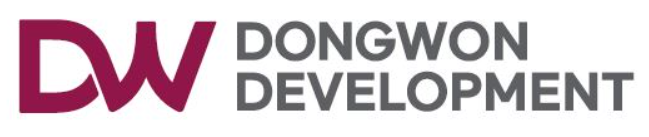 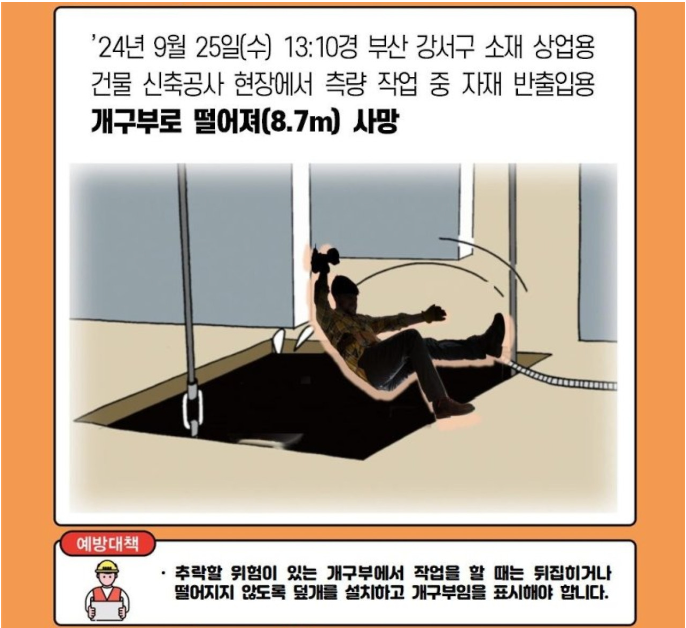 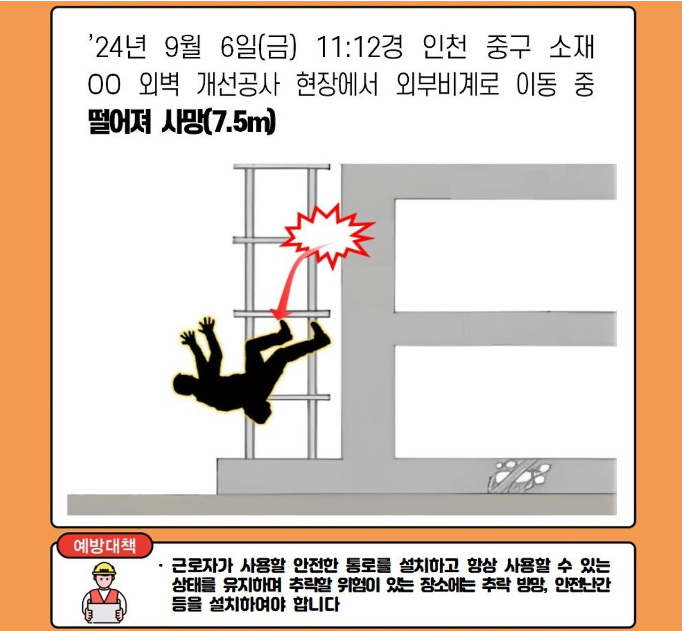 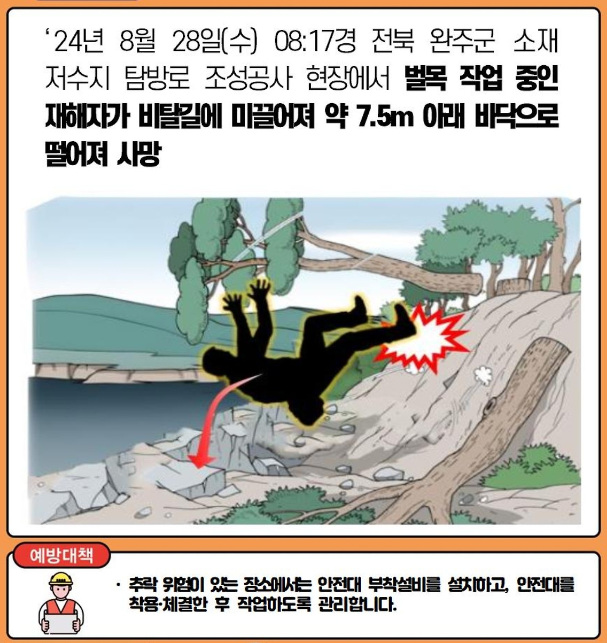 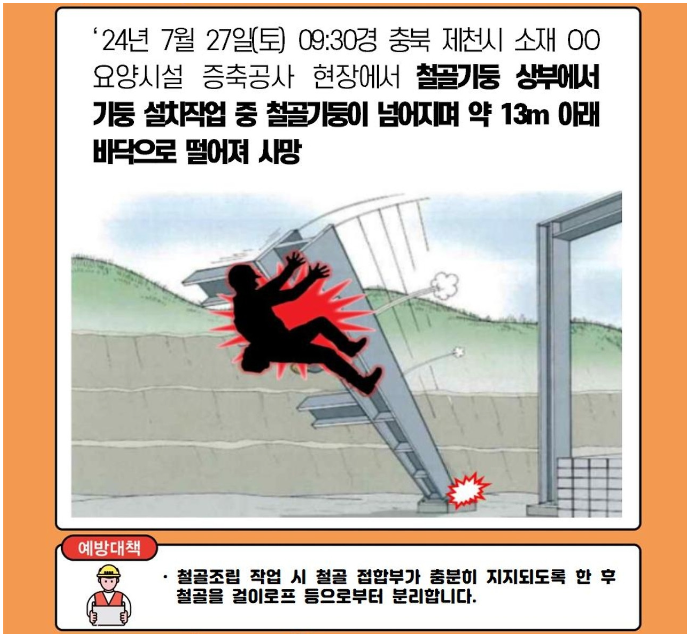 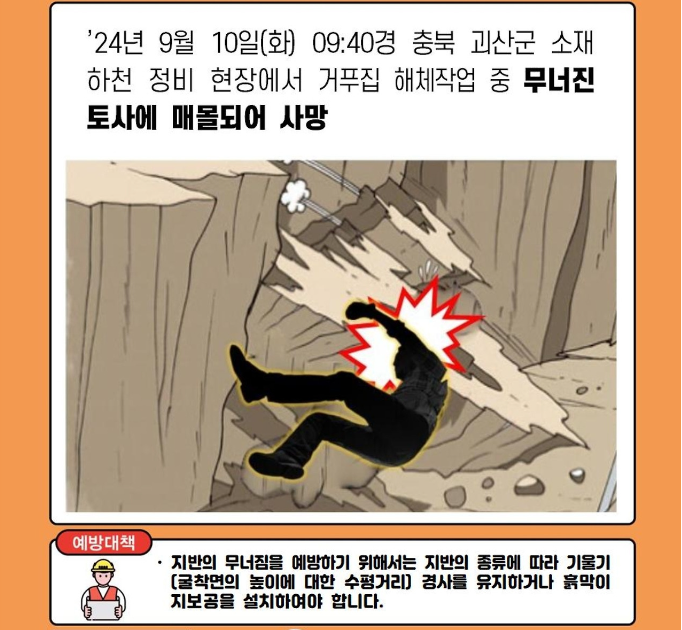 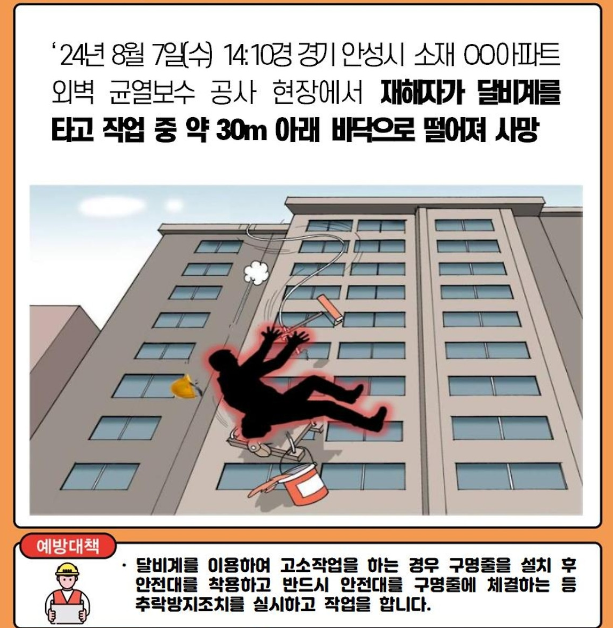 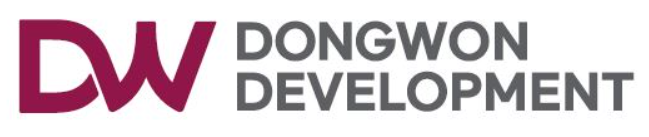 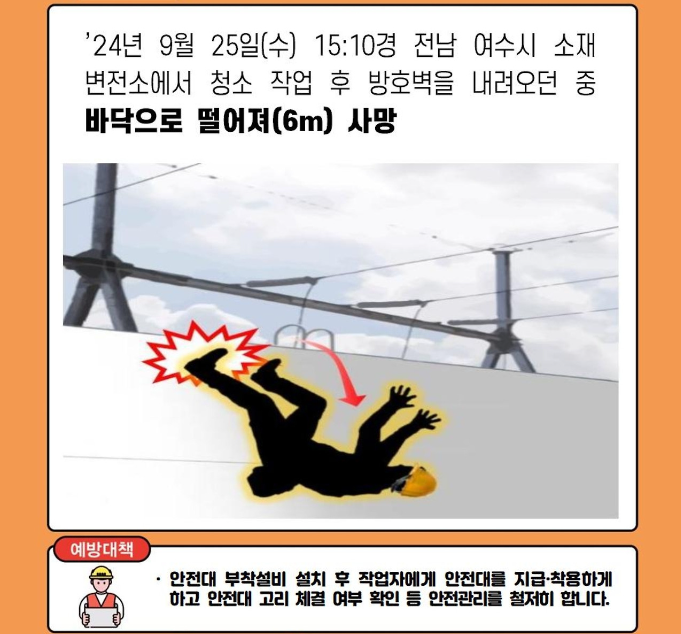 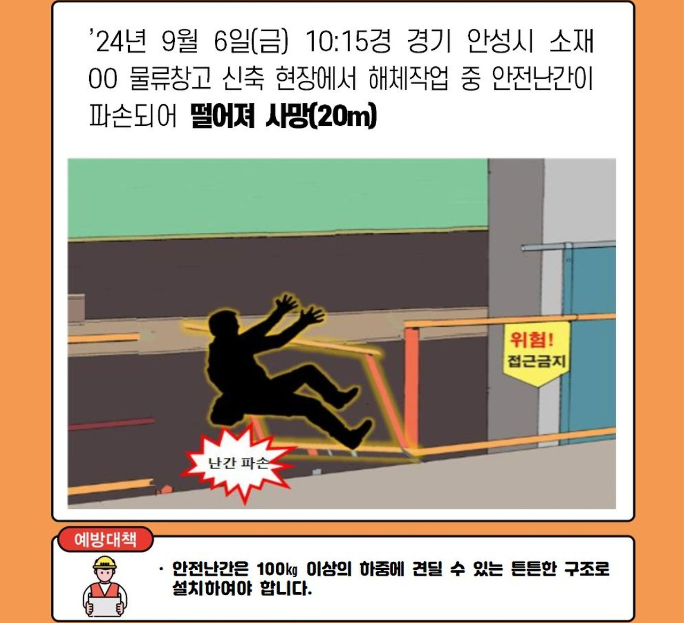 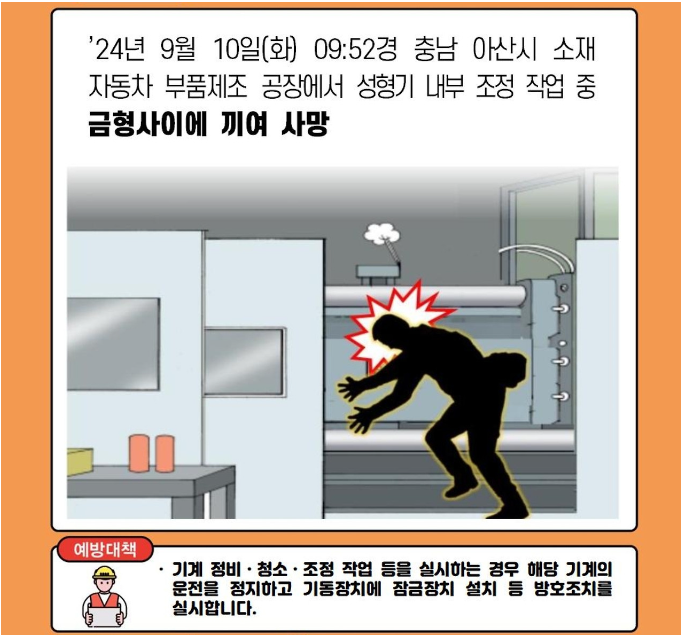 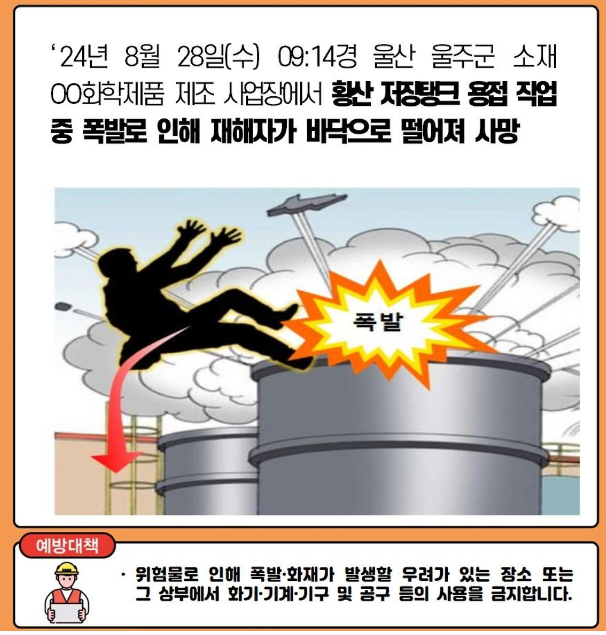 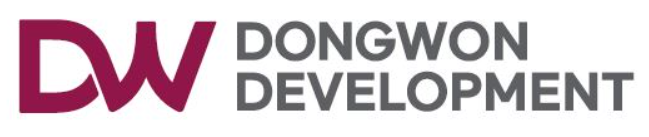 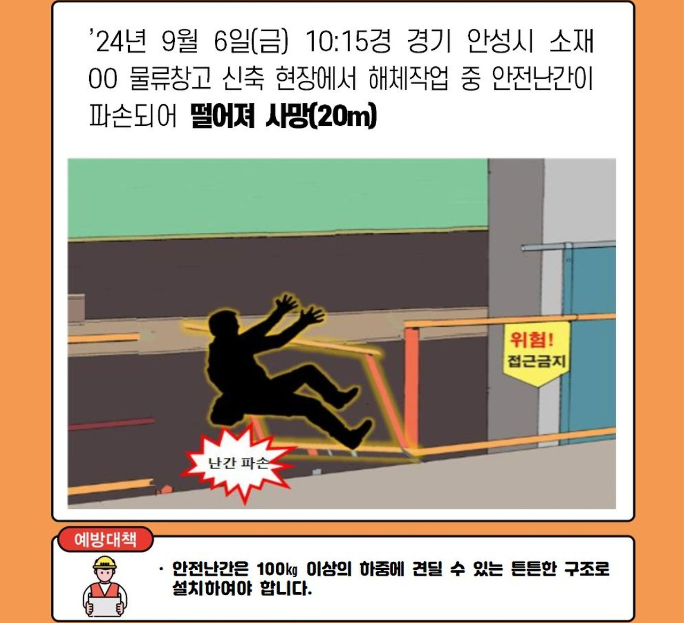 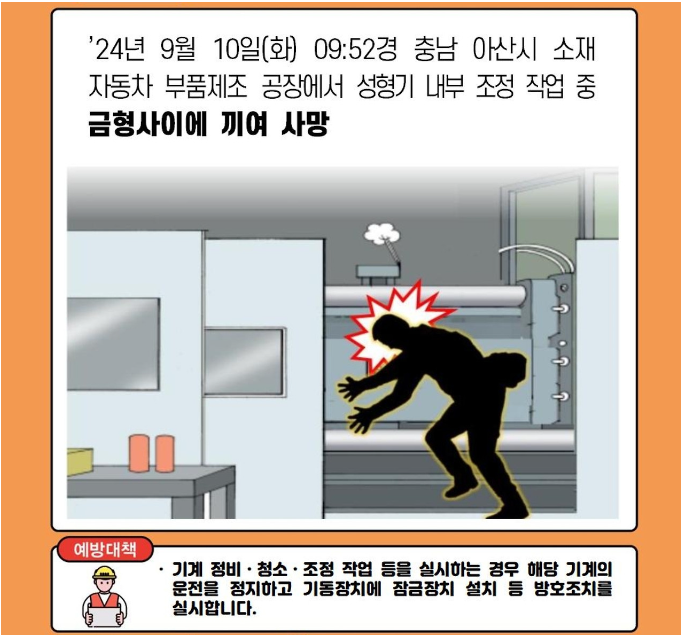 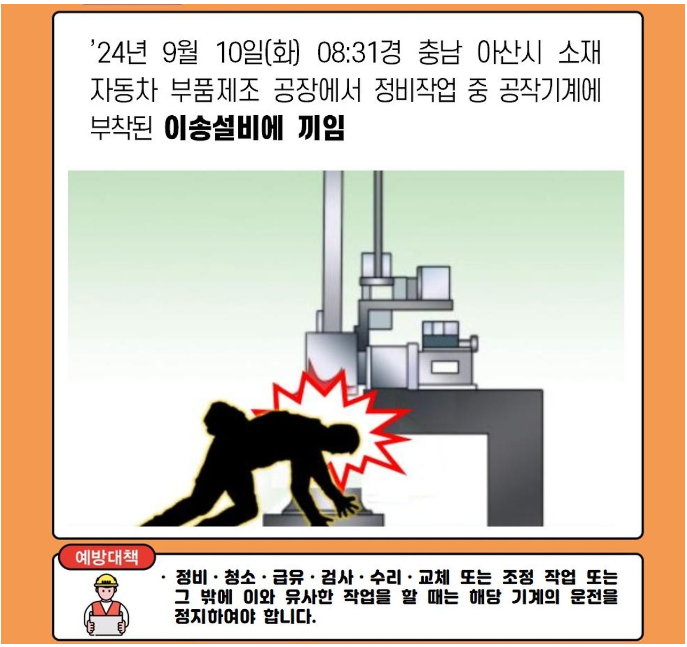 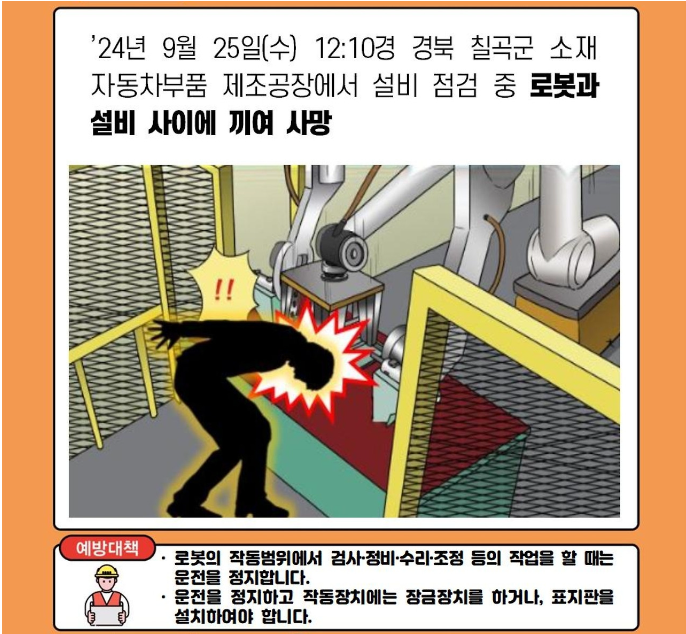 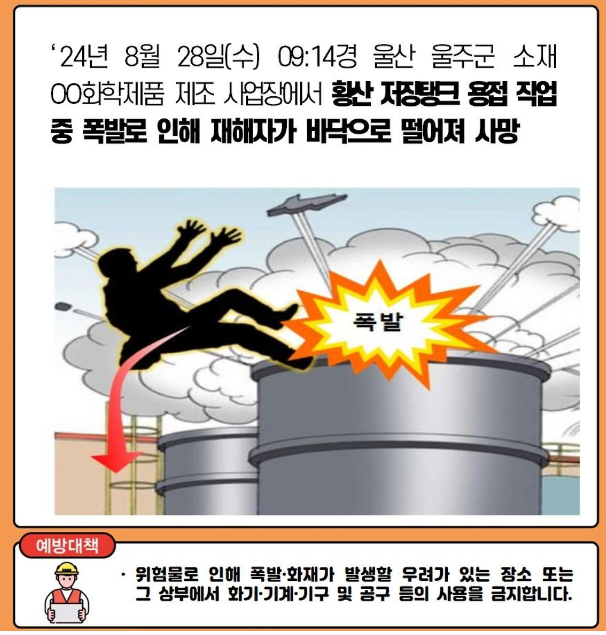 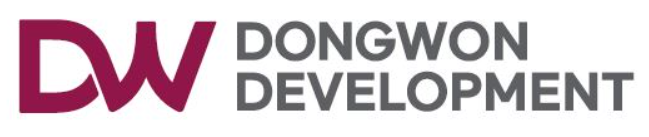 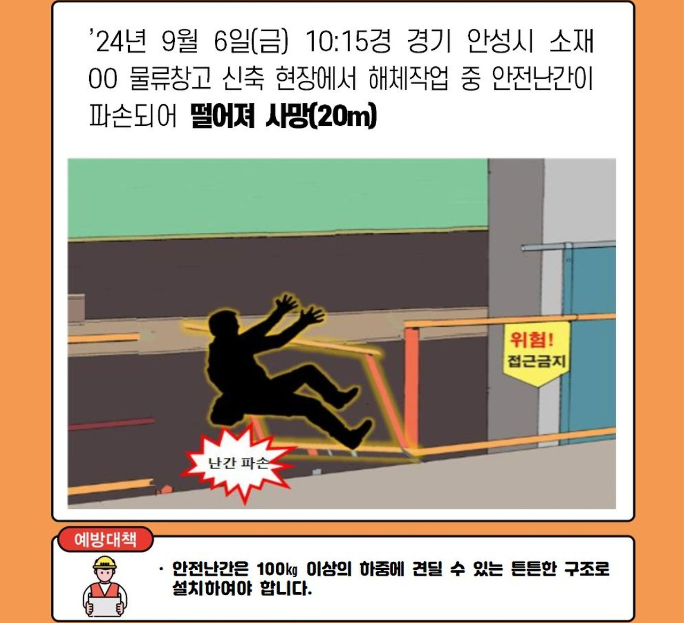 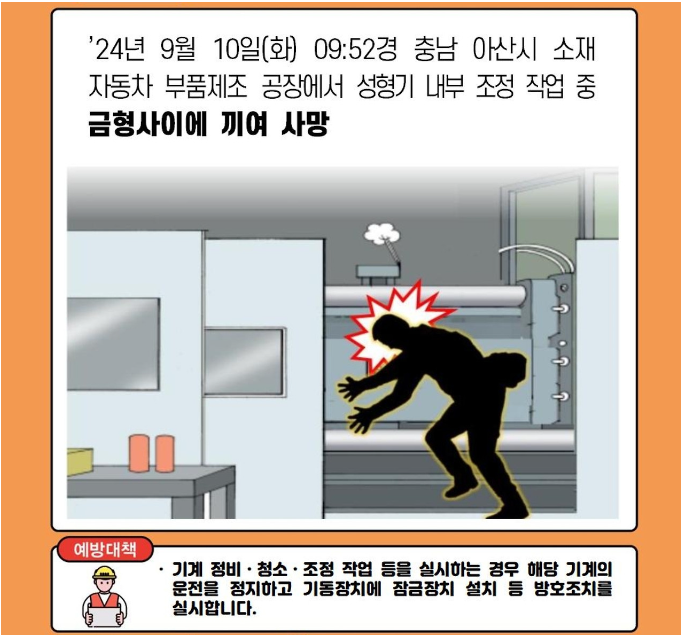 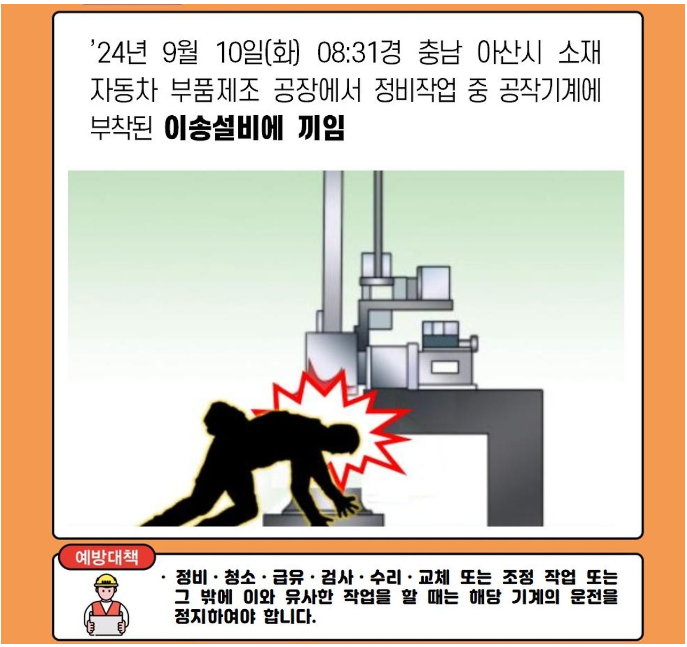 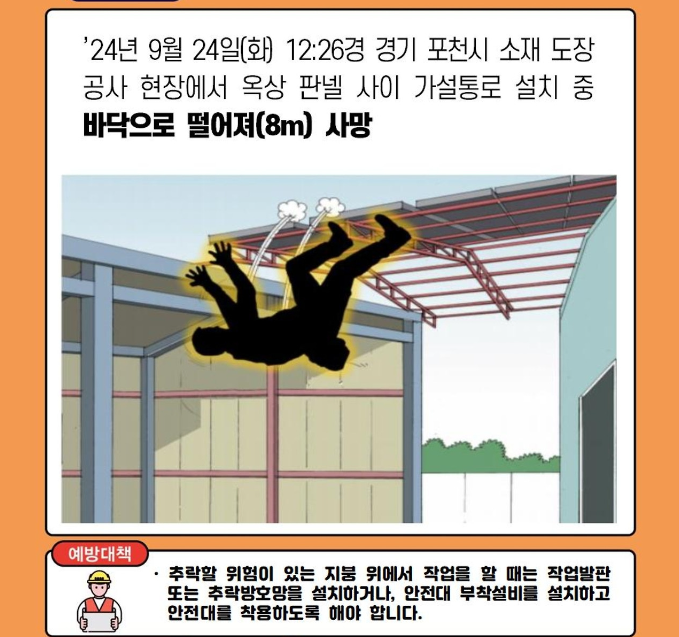 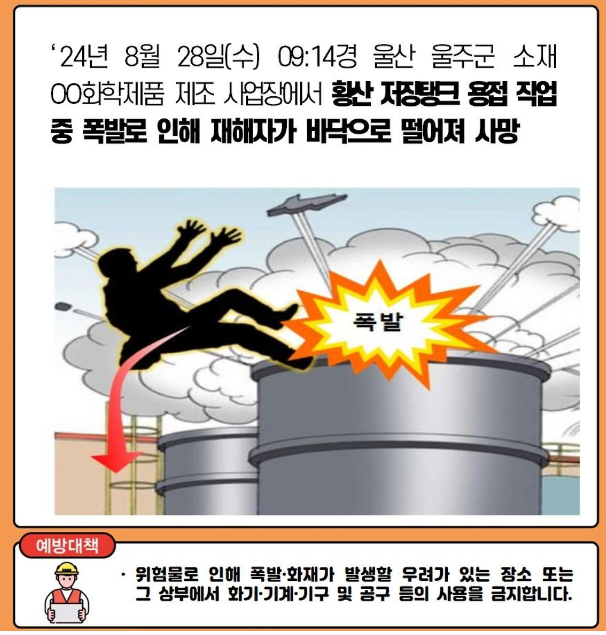 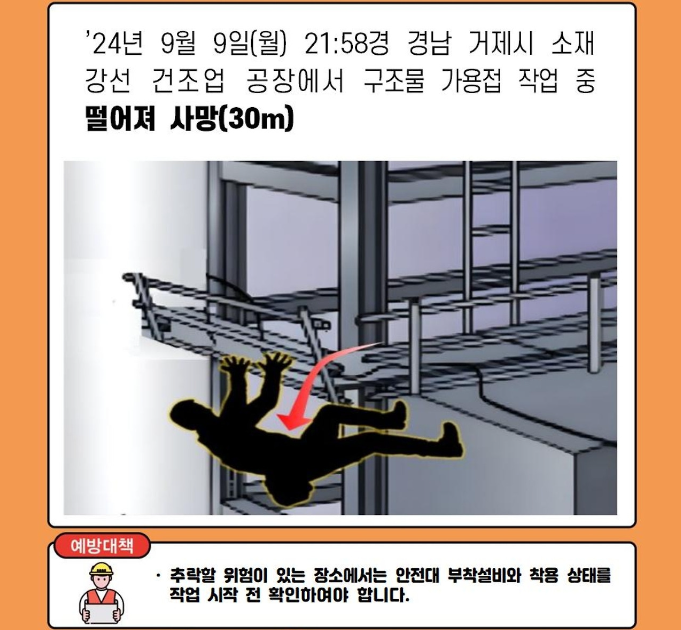 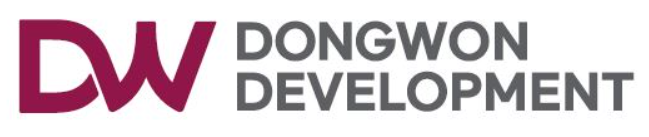 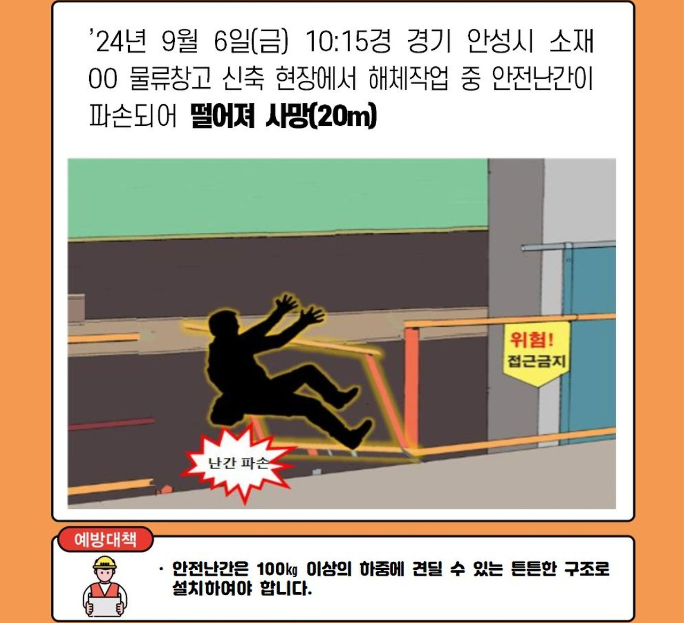 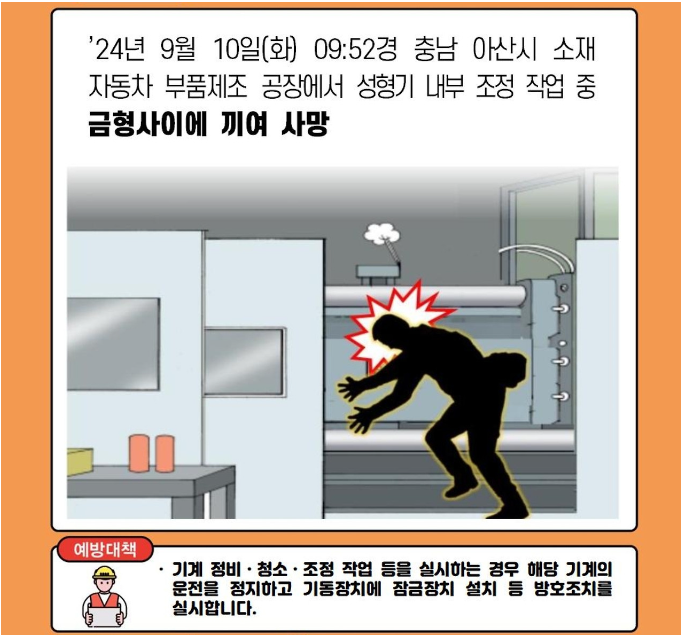 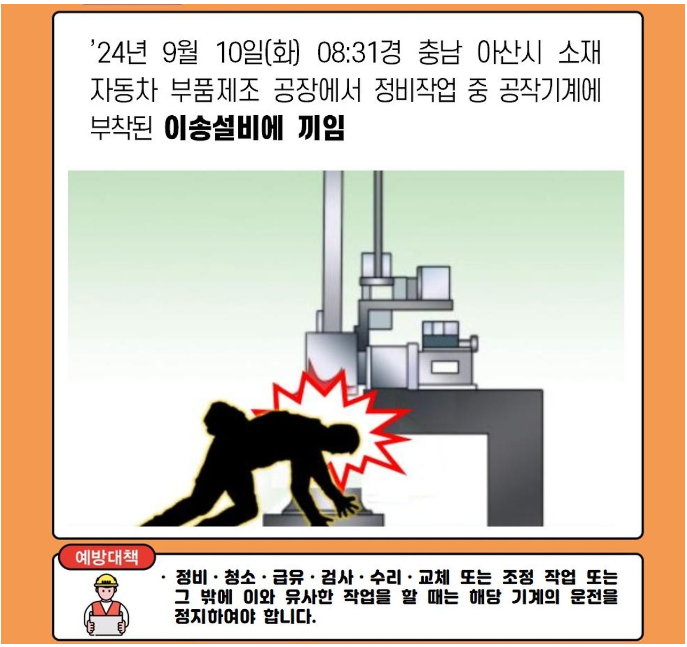 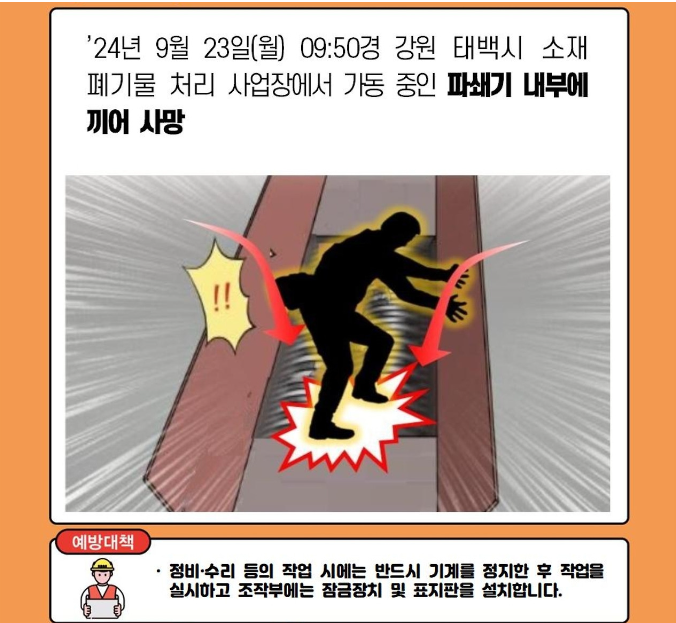 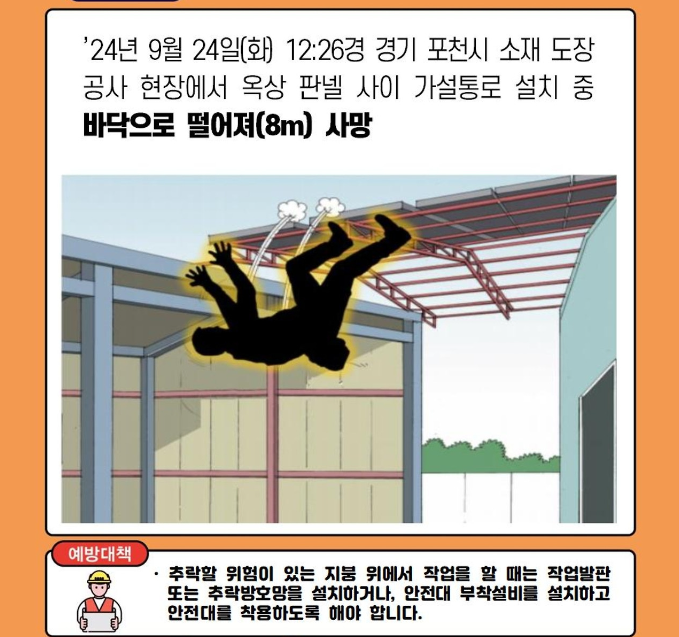 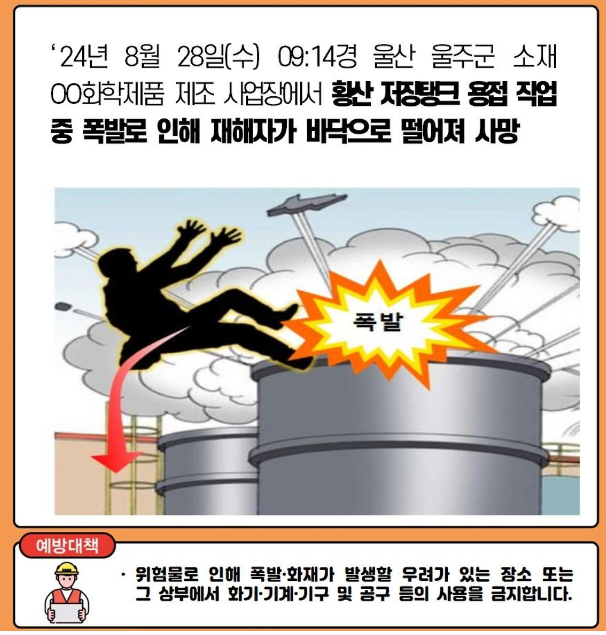 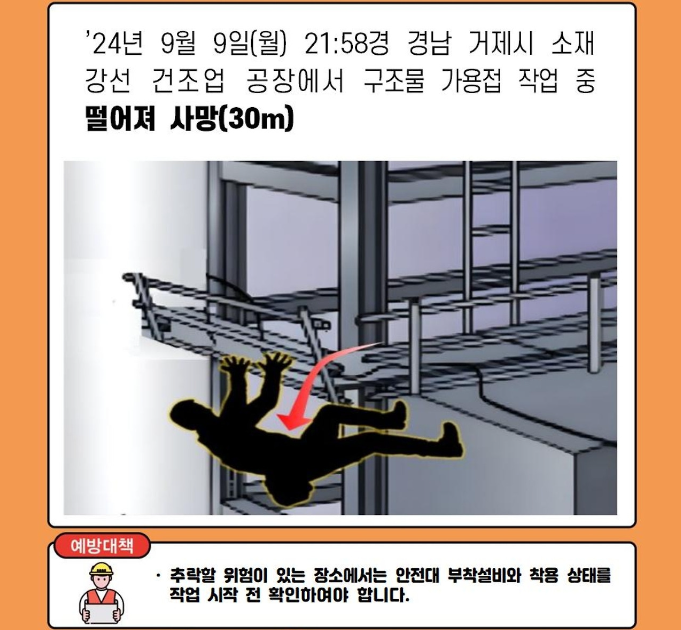 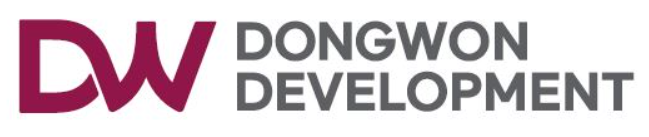 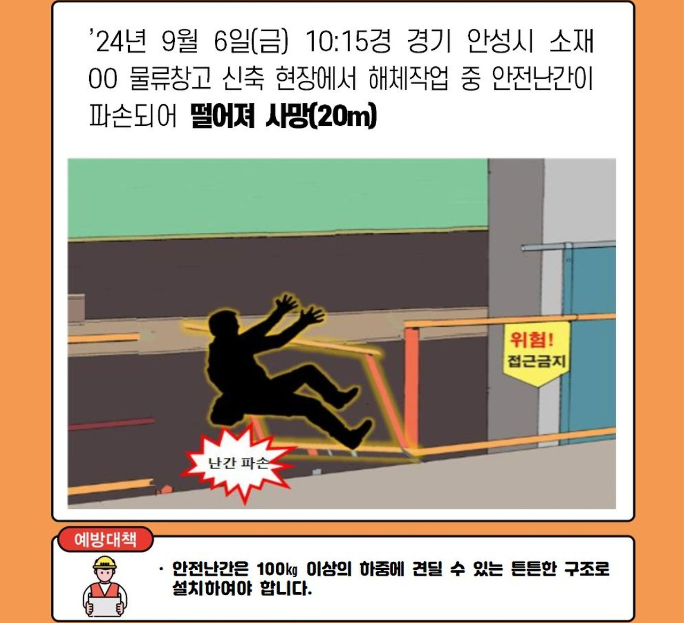 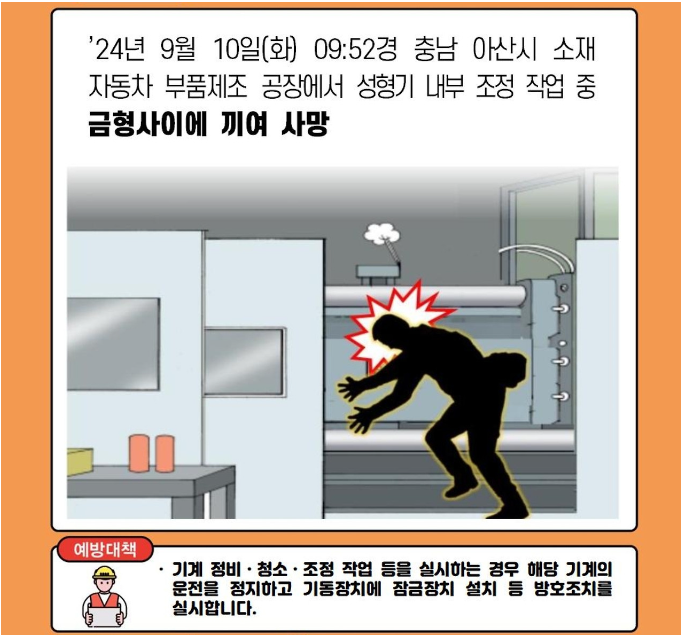 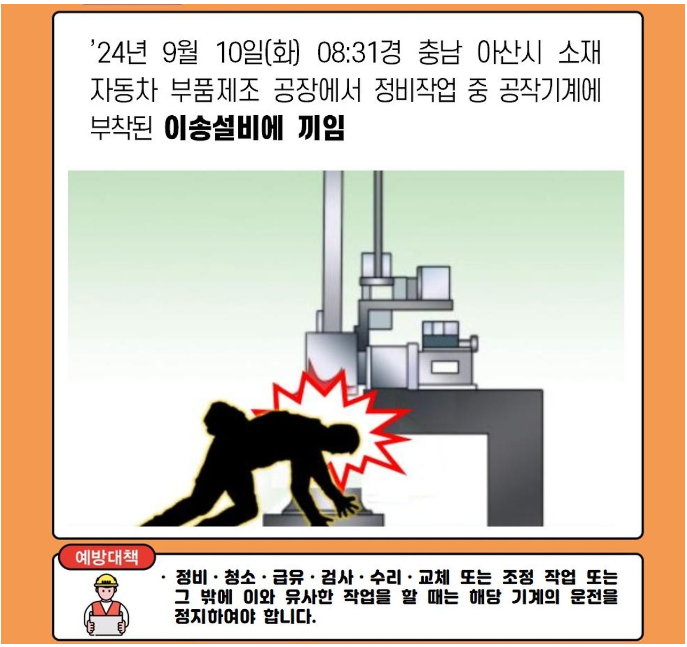 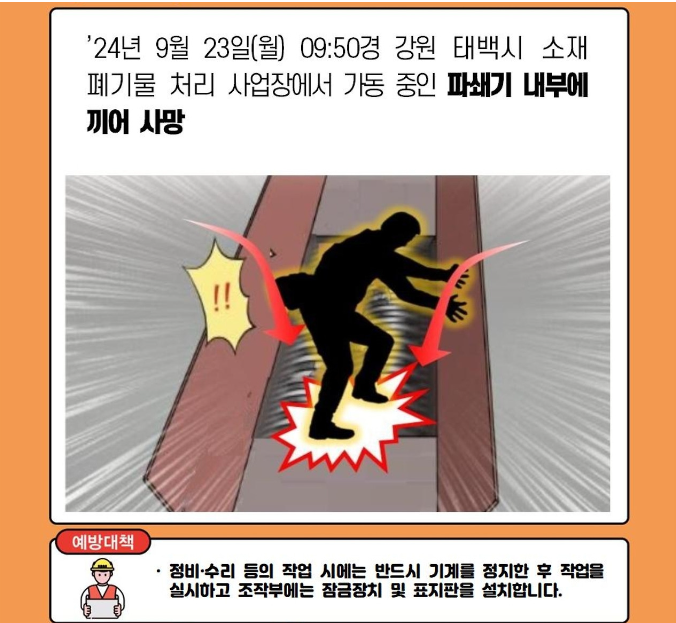 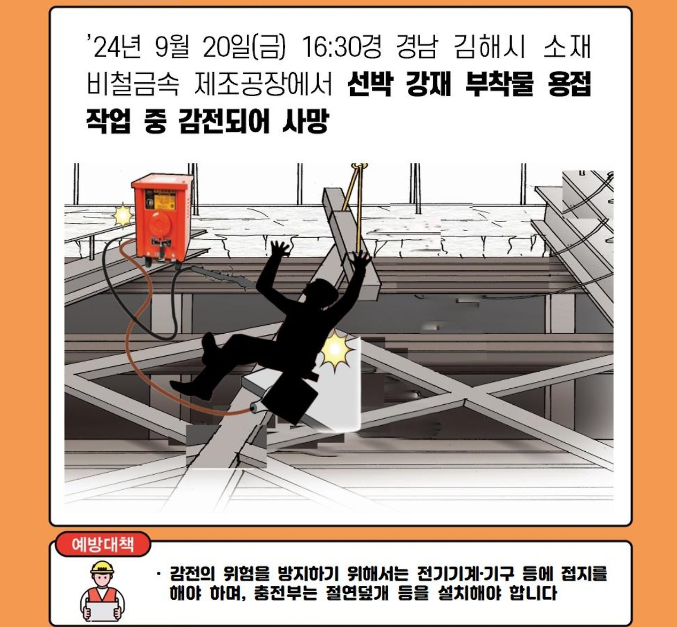 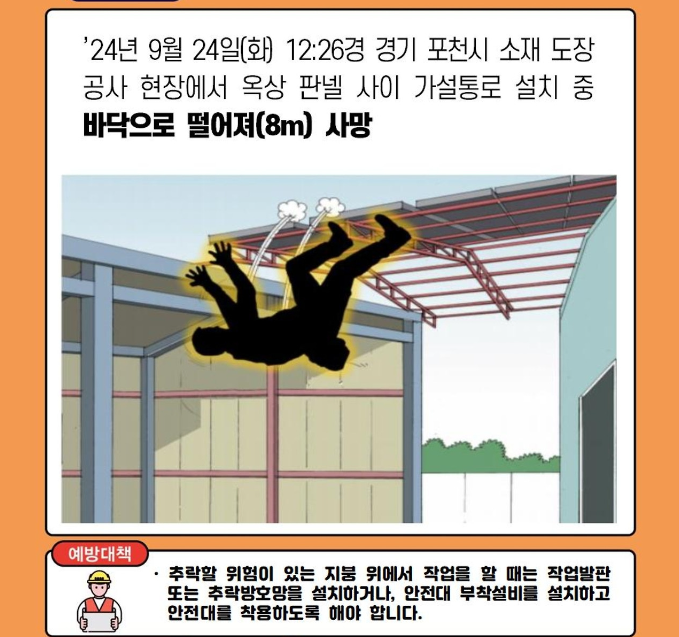 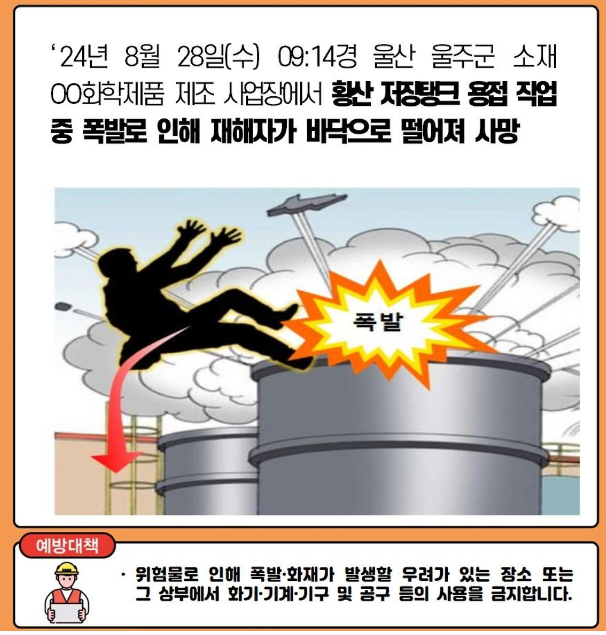 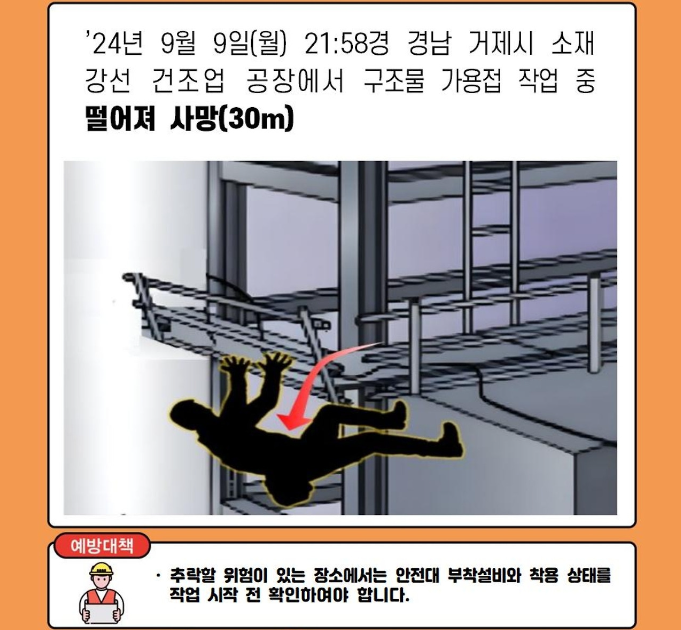 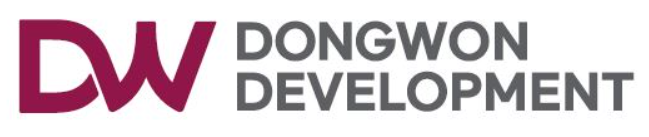 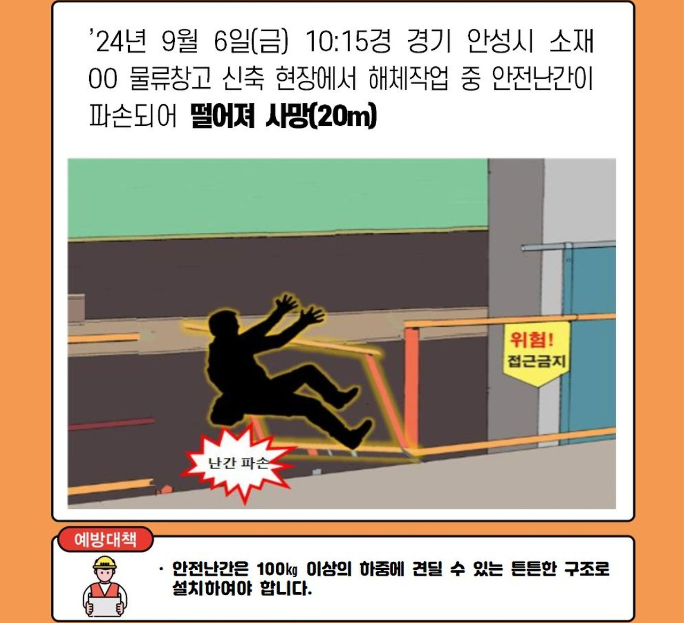 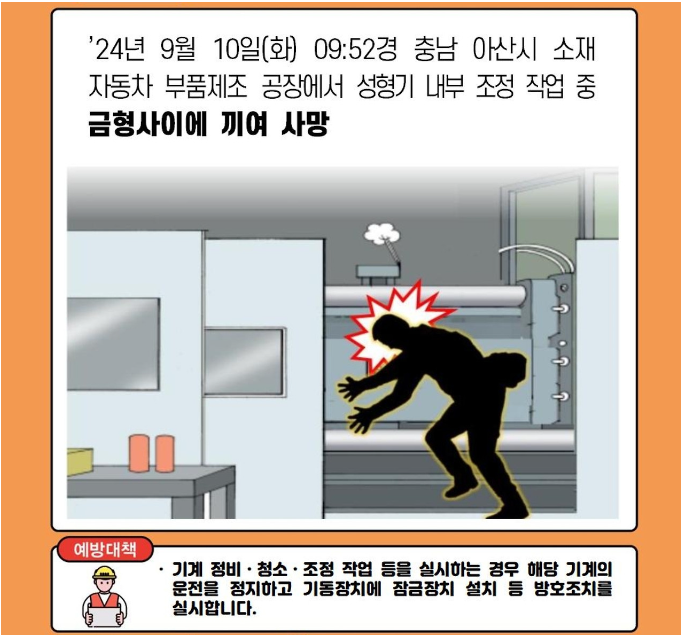 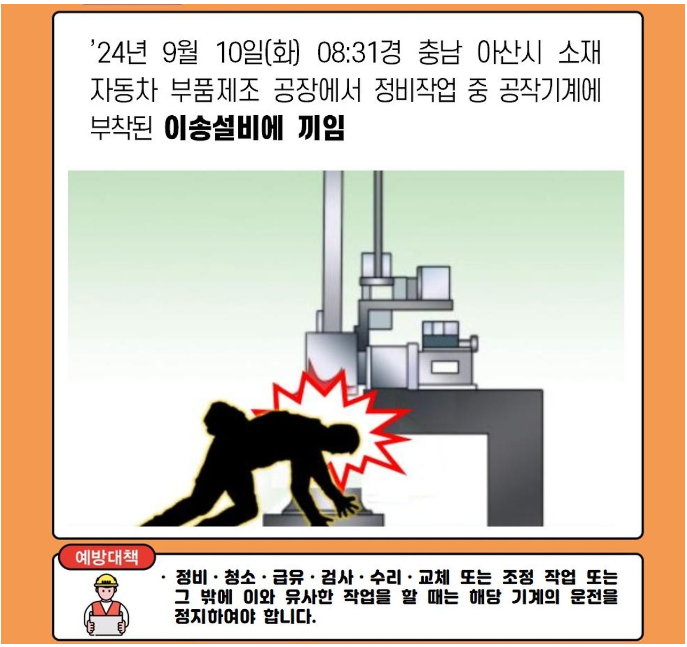 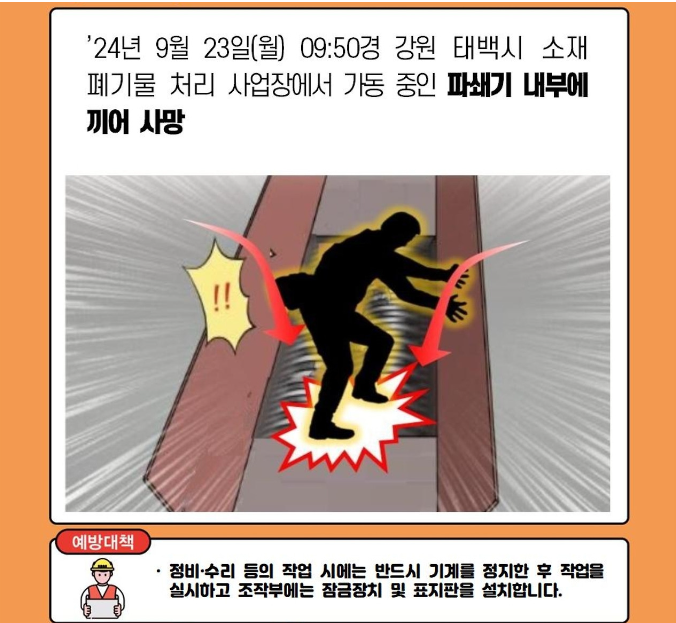 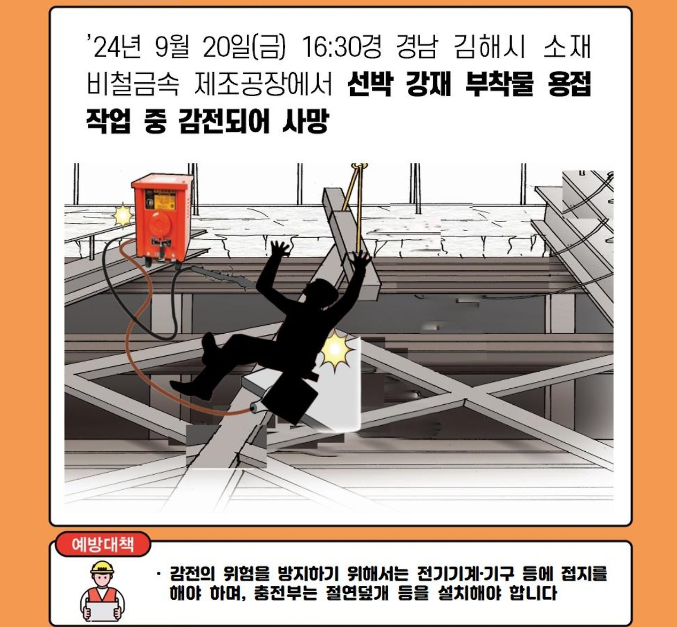 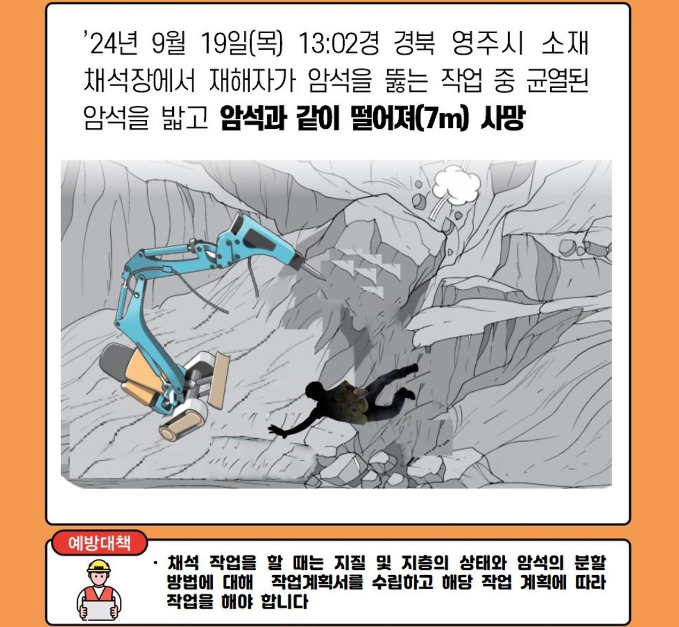 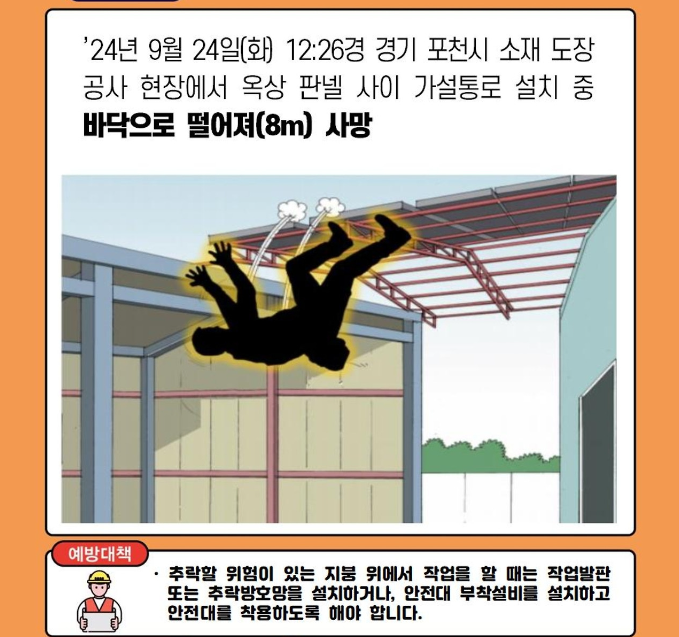 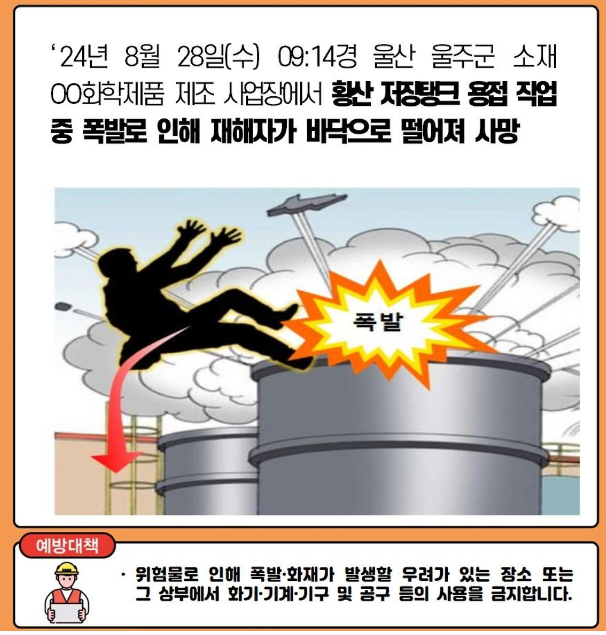 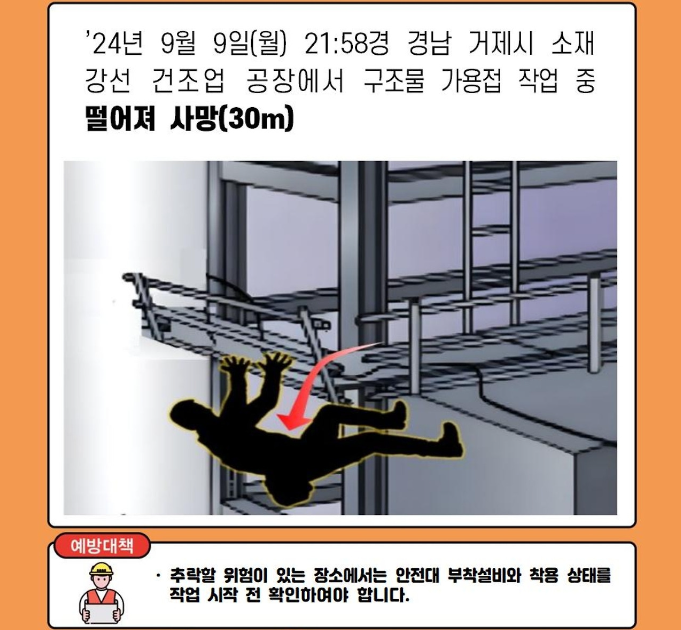 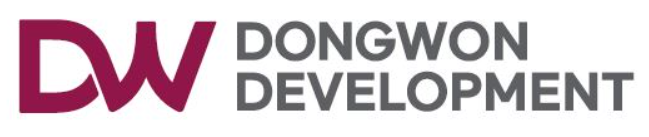 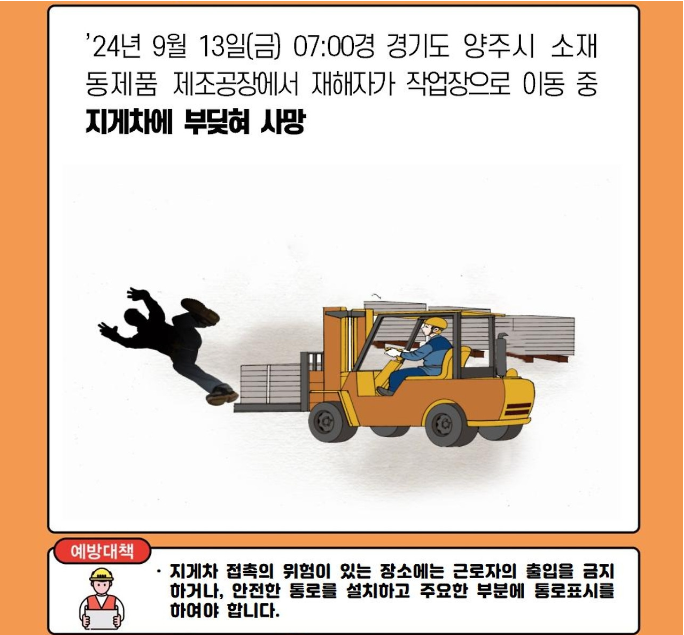 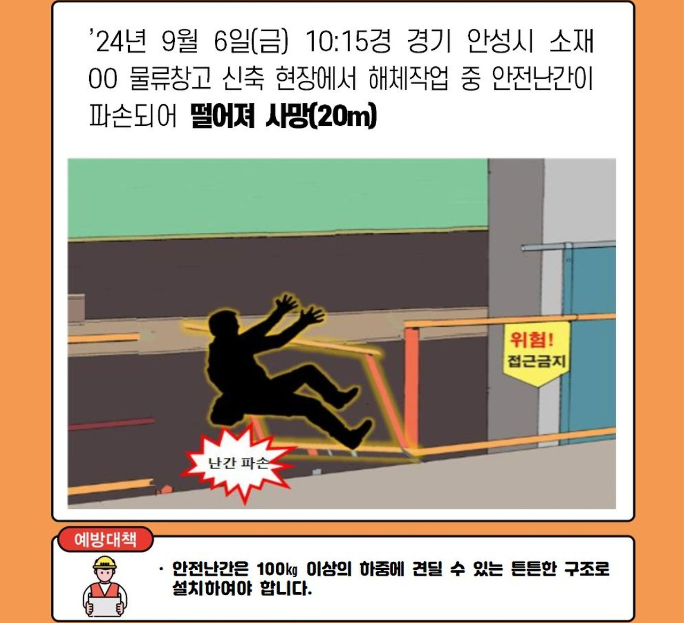 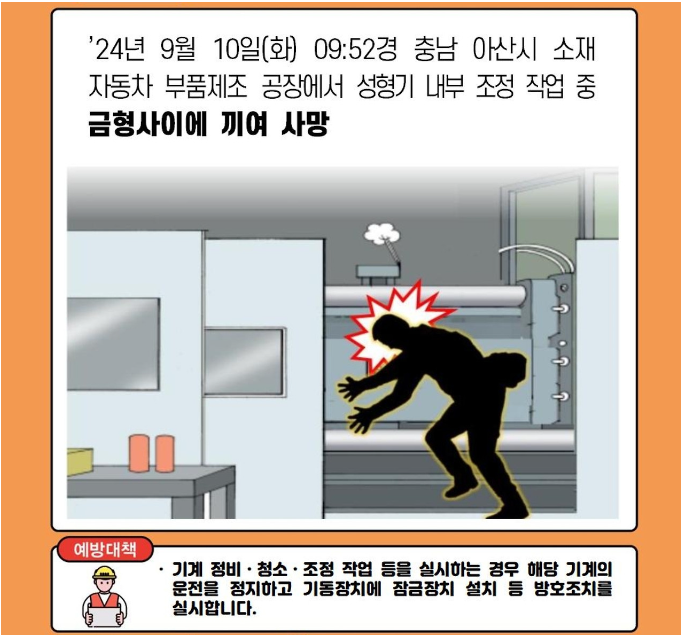 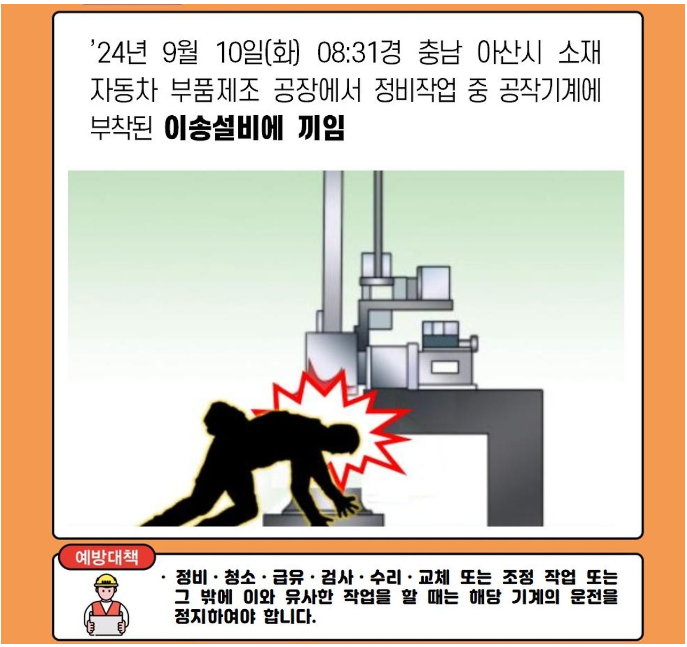 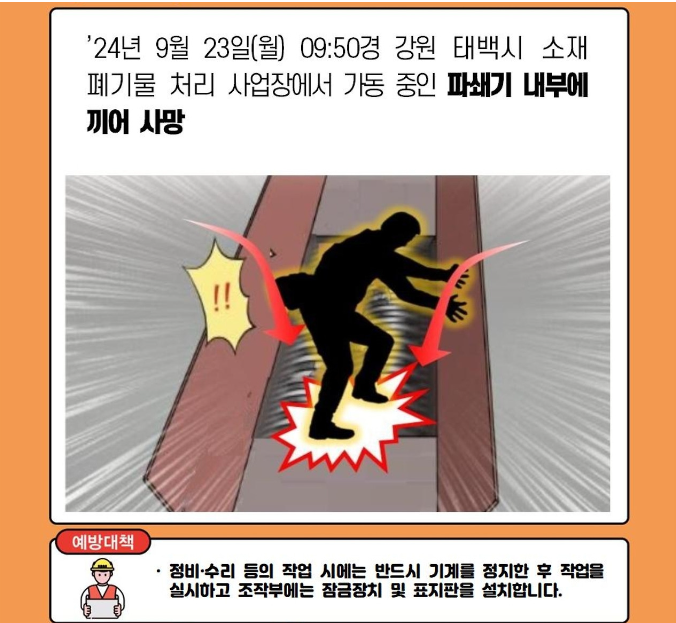 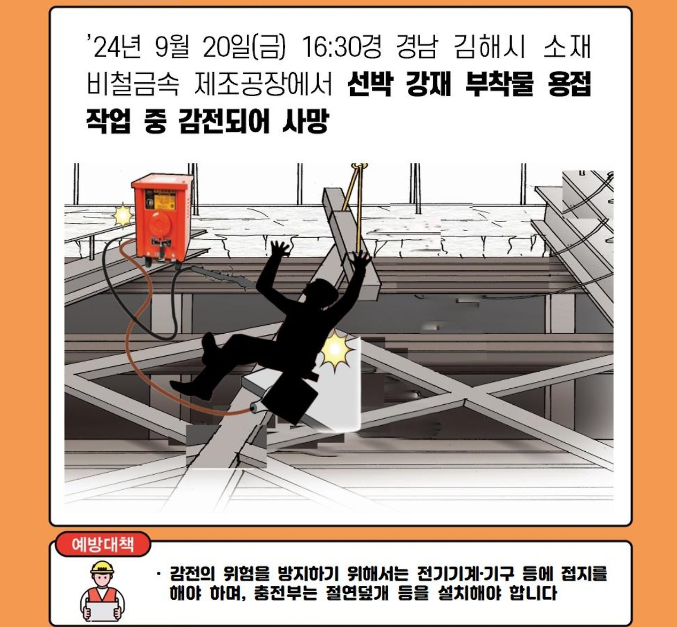 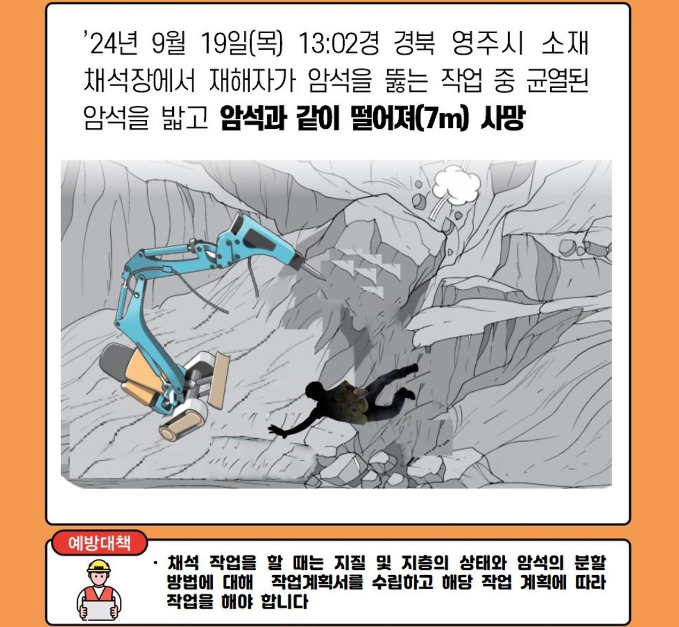 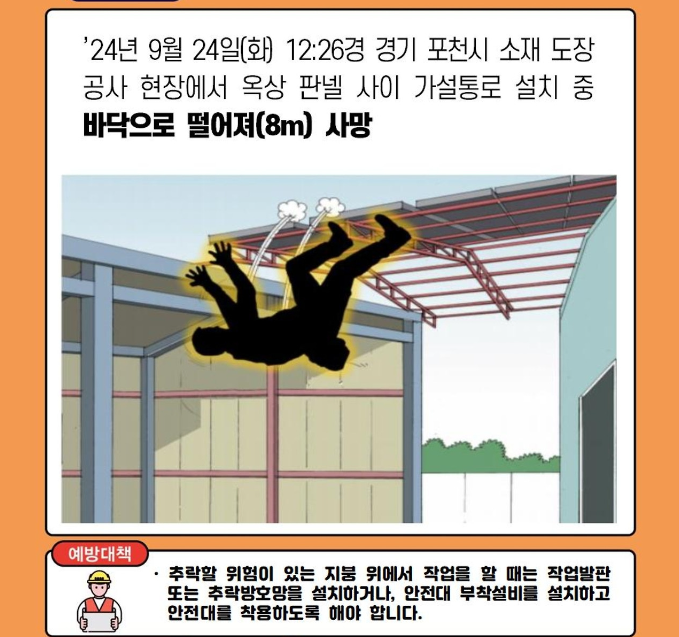 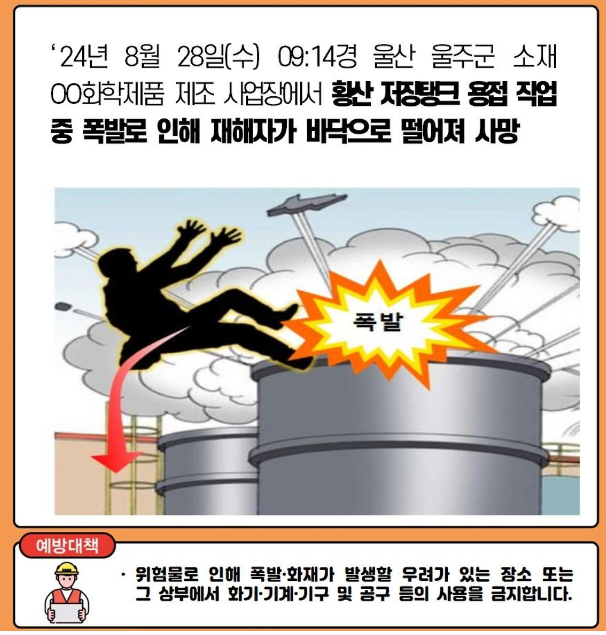 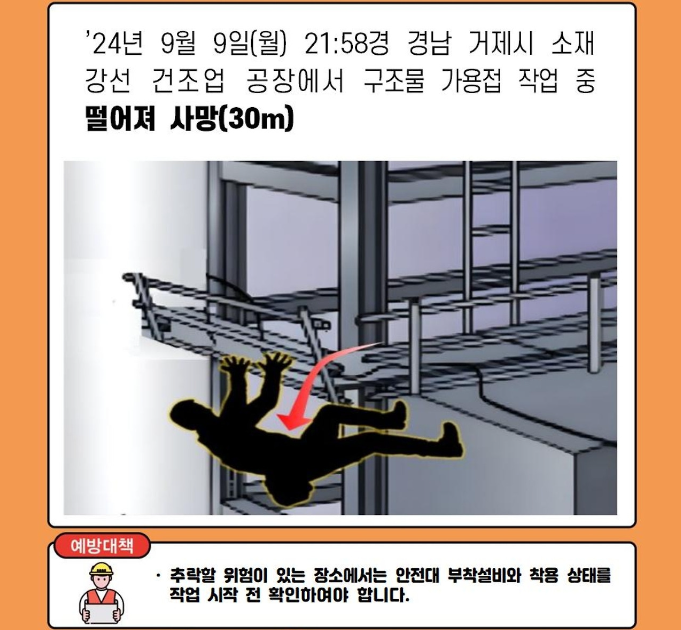 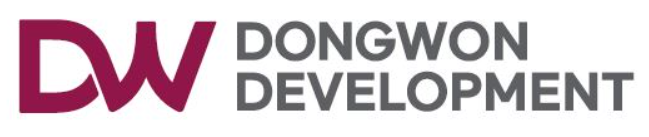 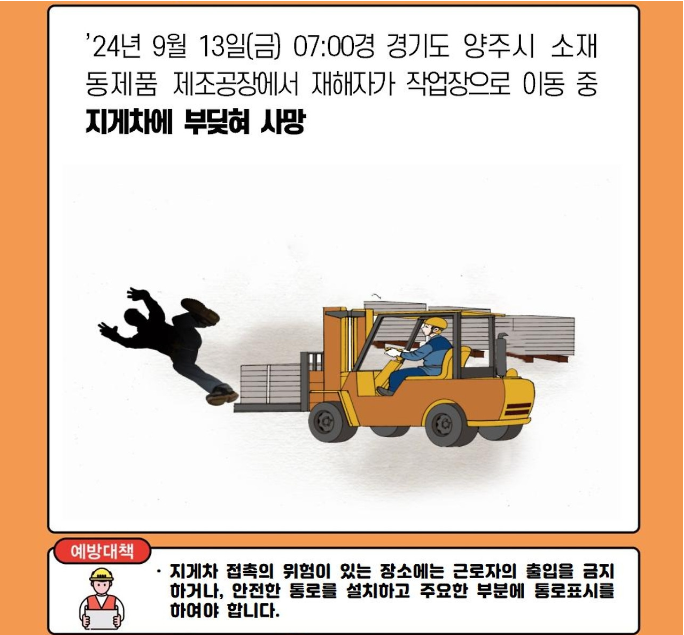 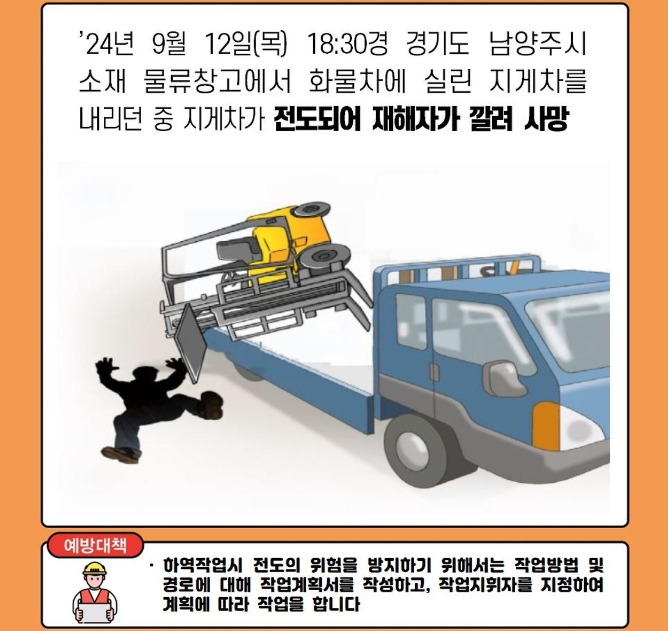 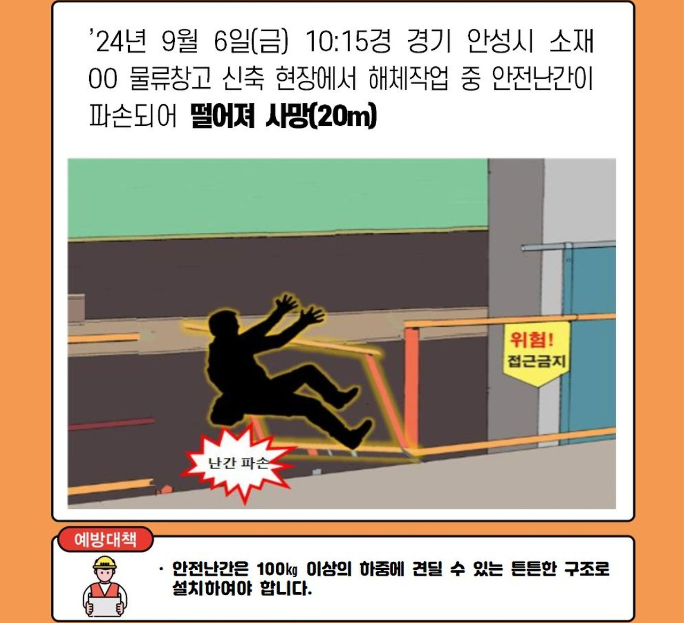 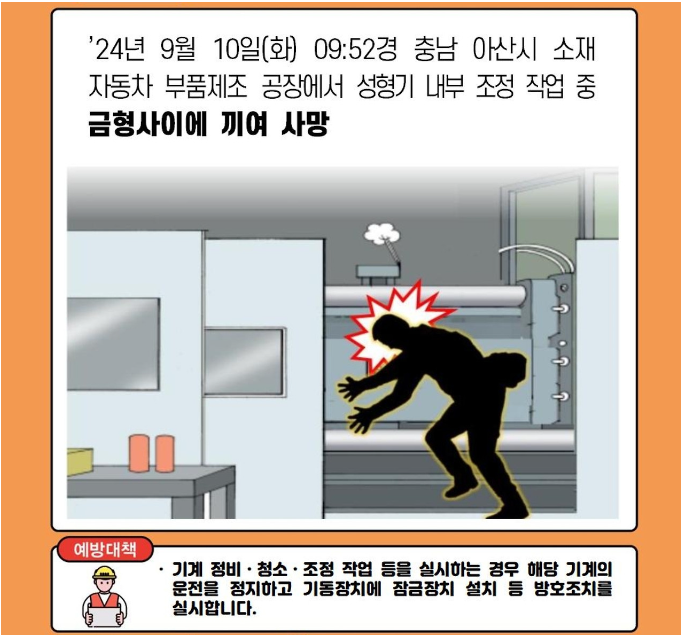 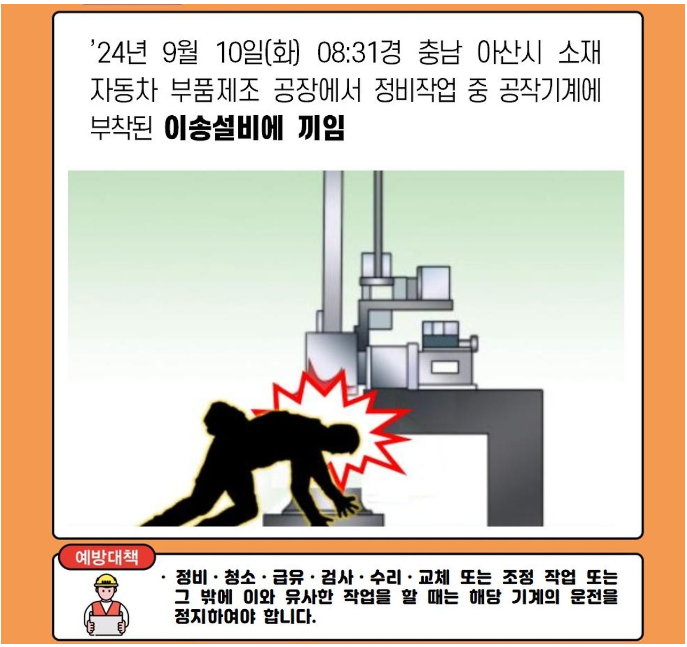 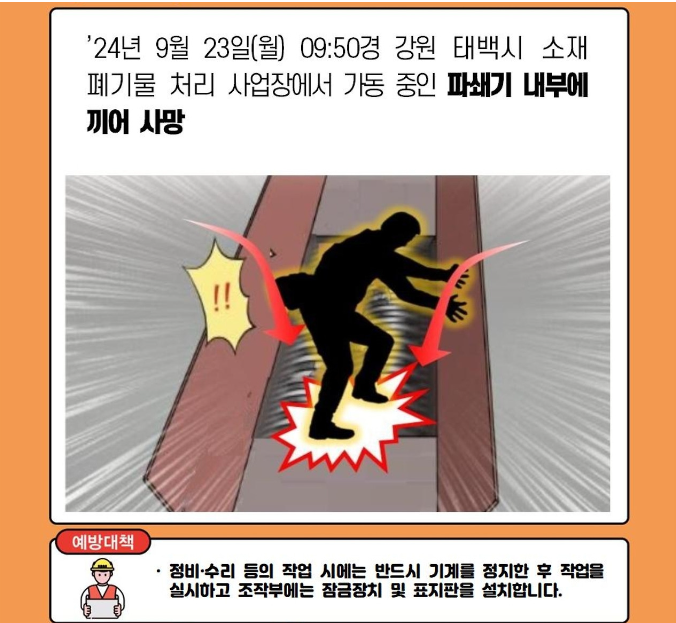 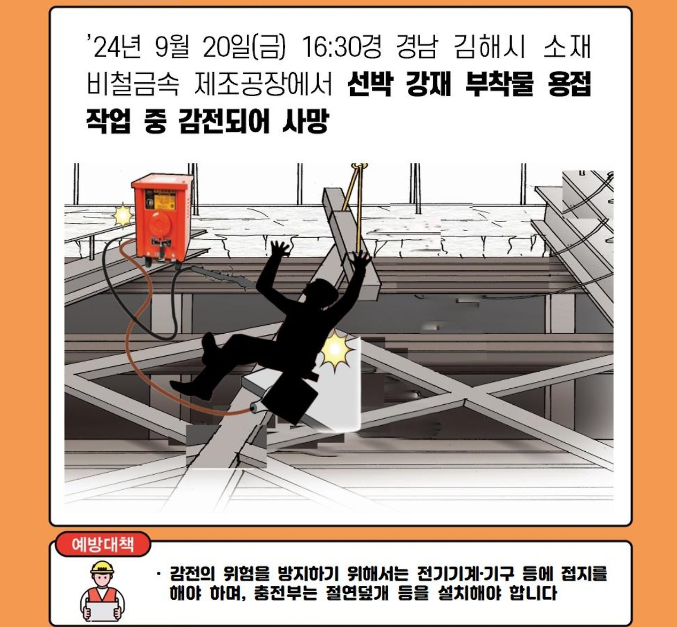 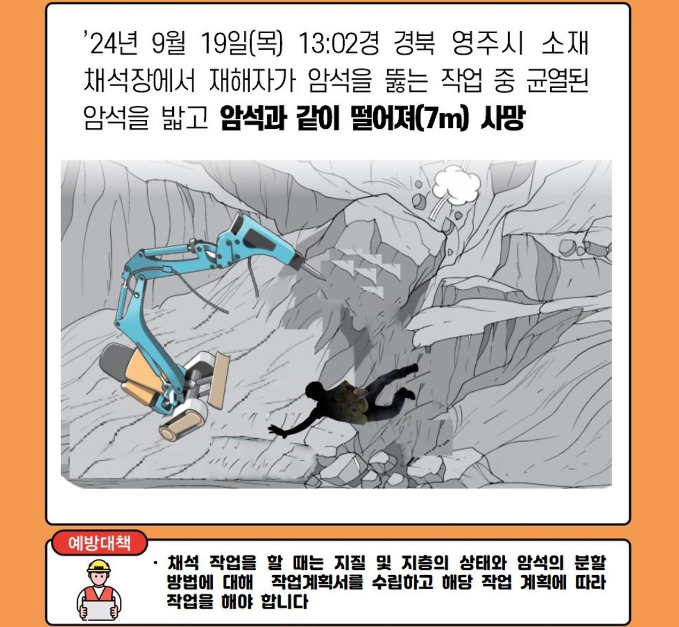 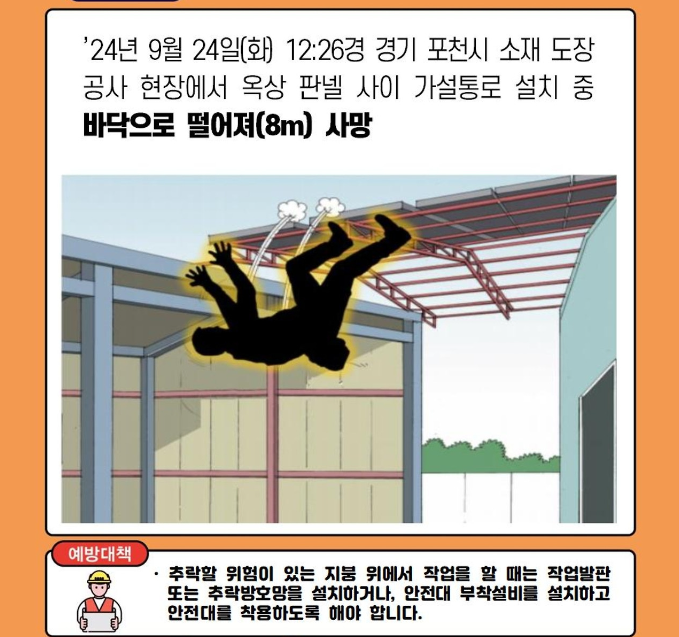 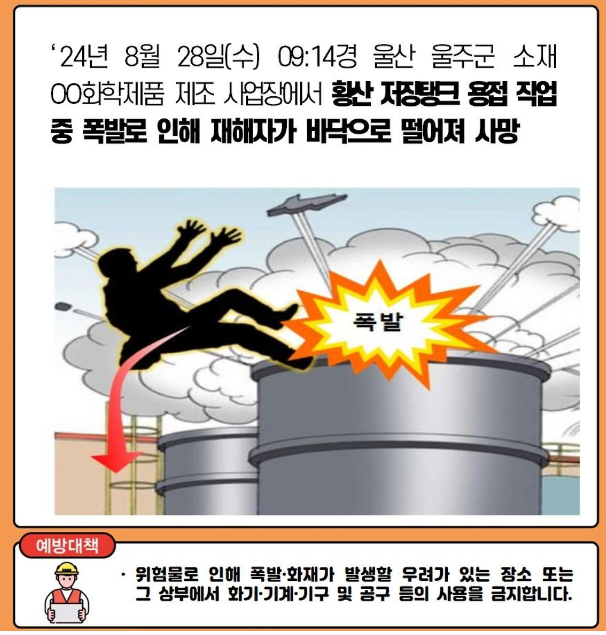 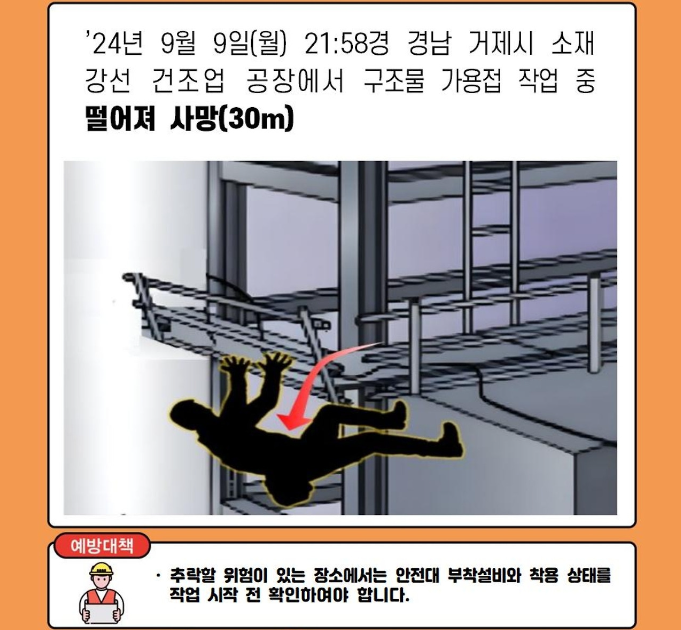 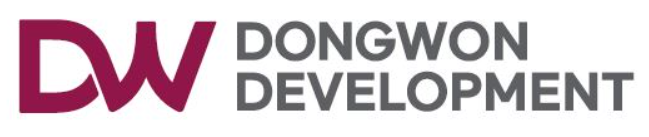 4. 공지사항
1.작업환경측정 (24년 하반기 )
2.태풍대비 현장관리 철저
3.세대내부 흡연금지 독려(화재위험 증대)
4.단부구간 ,개구부 등 추락의 위험이 있는 장소 투입 전 육안점검 철저.
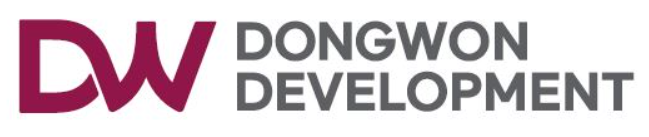 5. 건의사항
1. 특이사항 없음
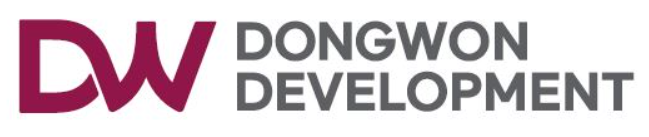 6. 소장님 당부사항
1.현장 내 외부로 자재의 비산 등 낙하물 발생 예방관리를 철저히 할것.
2.실질적인 자율안전점검을 하여 사고,사건을 예방관리 할것,.
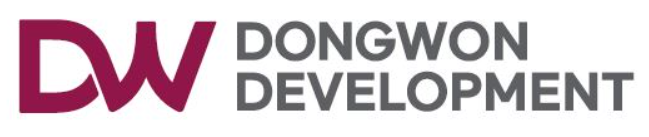 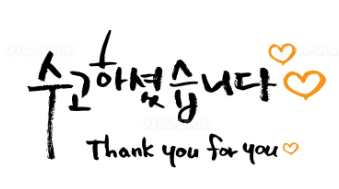 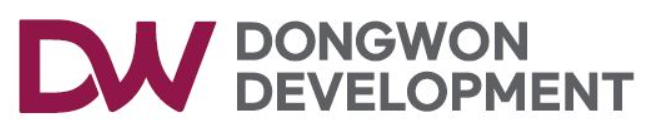 위험성평가 및 점검회의록(월간)
24. 08. 25. ~ 24. 09. 29. (5주간)
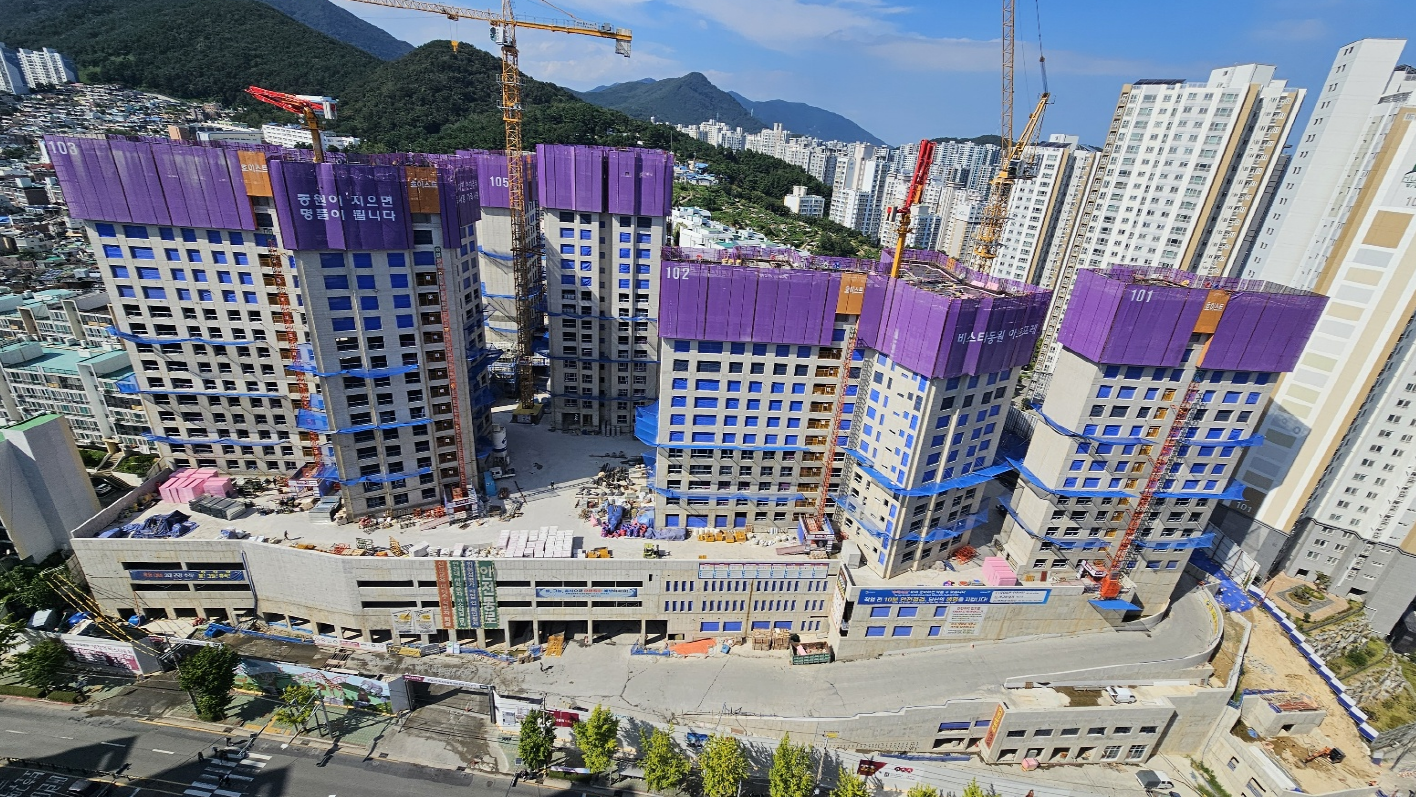 부암2차 비스타동원 아트포레 신축공사현장
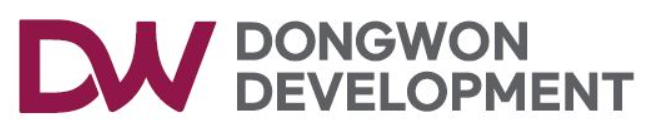 위험성평가 사진대지 (24.09)
부암2차 9월 위험성평가 회의   (근로자 참여)
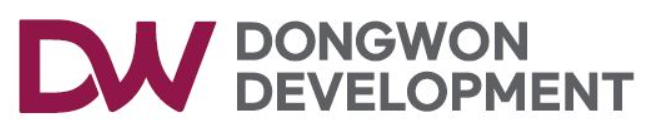 월간 품질정기교육
24.10.01
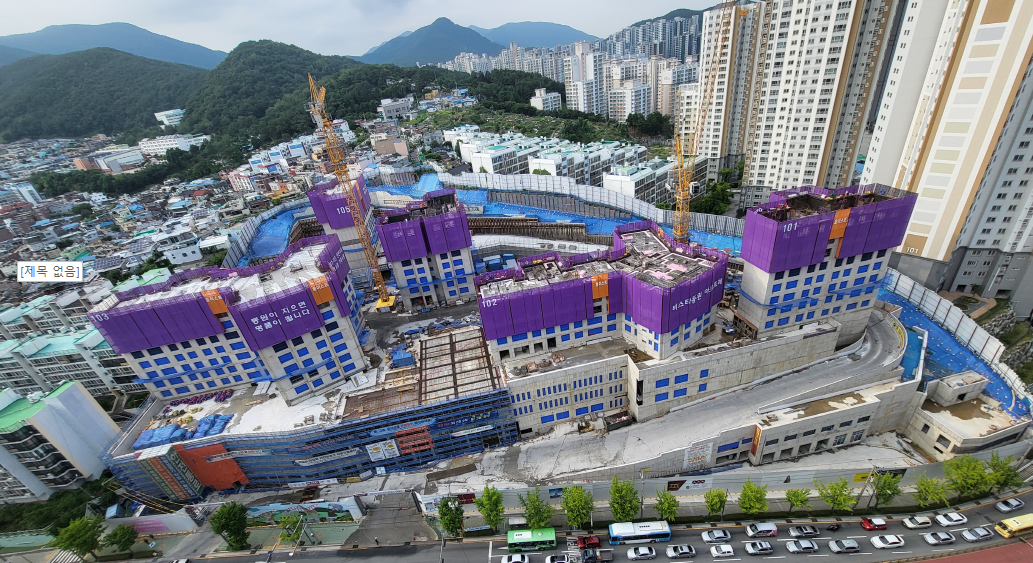 부암2차 비스타동원 아트포레 신축공사현장